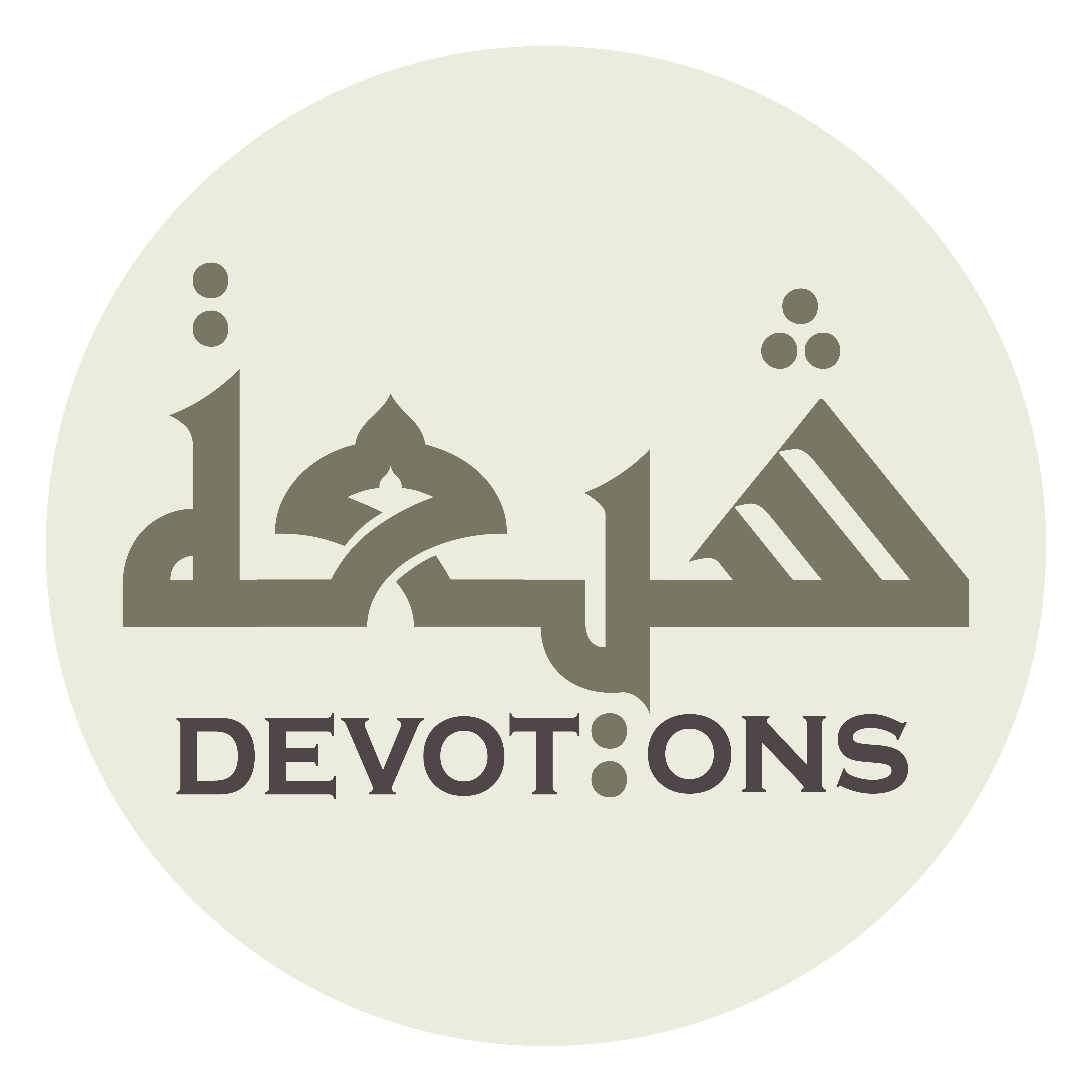 Dua Sabah
اَللّٰهُمَّ يَا مَنْ دَلَعَ لِسَانَ الصَّبَاحِ بِنُطْقِ تَبَلُّجِهِ
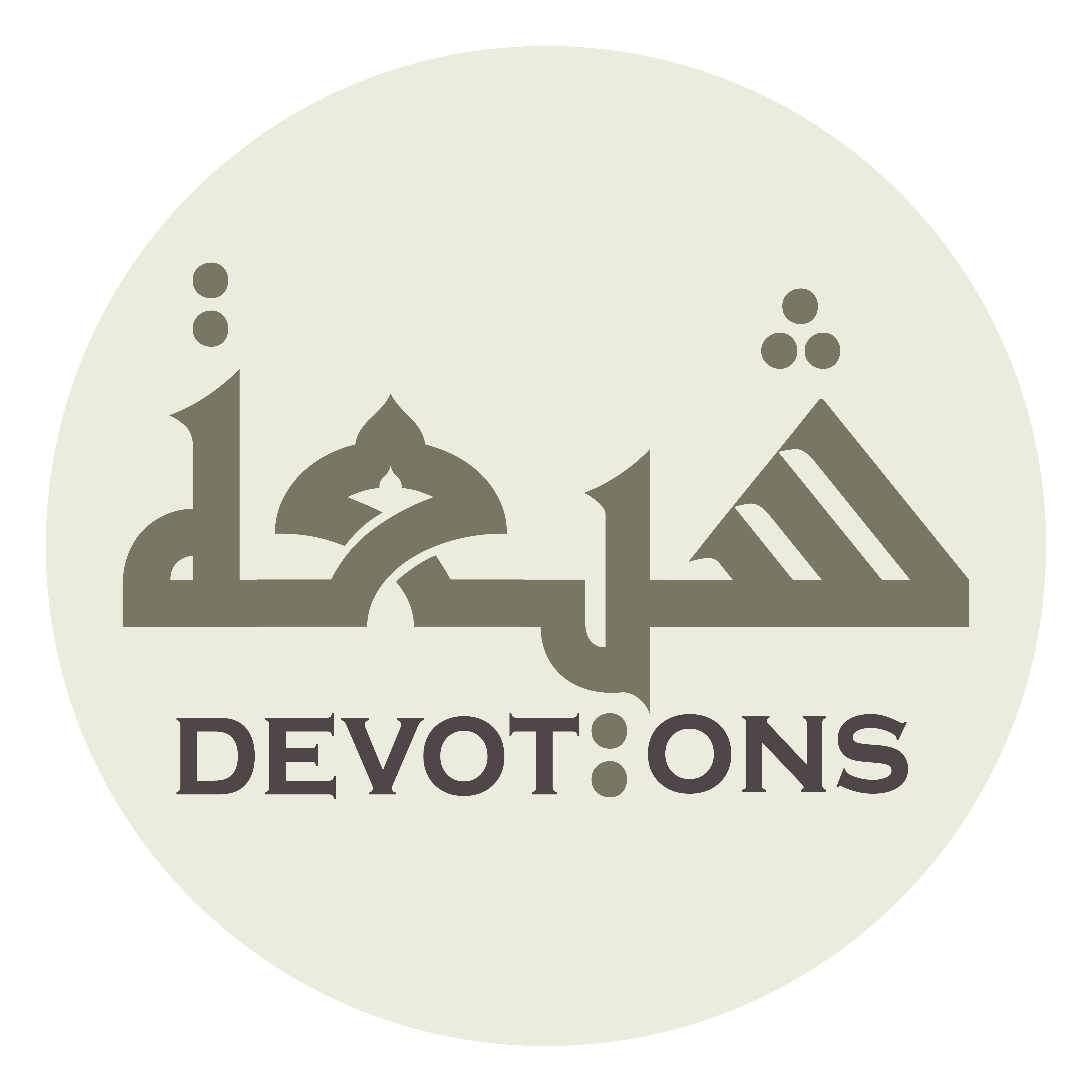 اَللَّهُمَّ صَلِّ عَلَى مُحَمَّدٍ وَ آلِ مُحَمَّدٍ

allāhumma ṣalli `alā muḥammadin wa āli muḥammad

O' Allāh send Your blessings on Muhammad and the family of Muhammad.
Dua Sabah
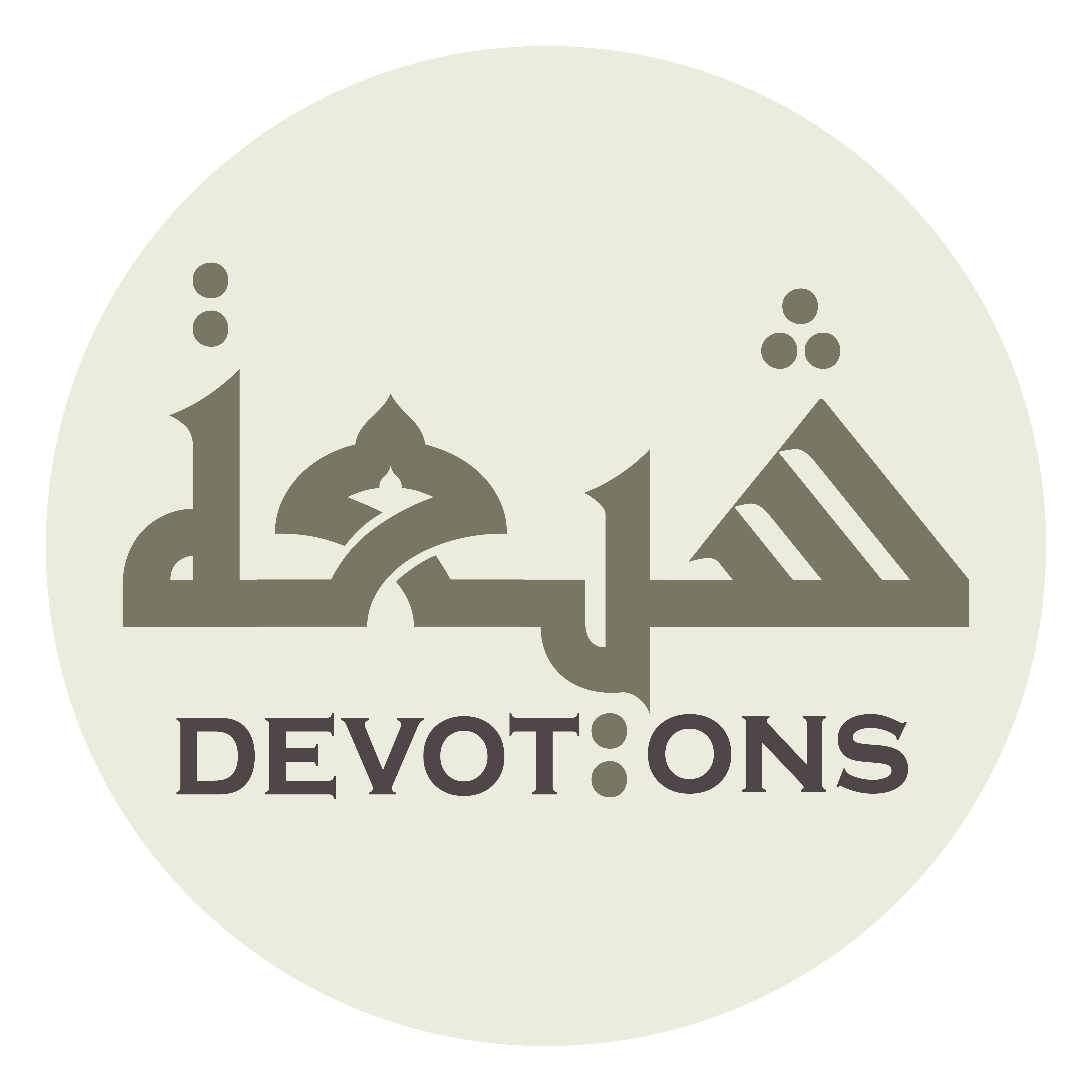 بِسْمِ اللَّـهِ الرَّحْمَـٰنِ الرَّحِيمِ

bismillāhir raḥmānir raḥīm

In the Name of Allāh,the All-beneficent, the All-merciful.
Dua Sabah
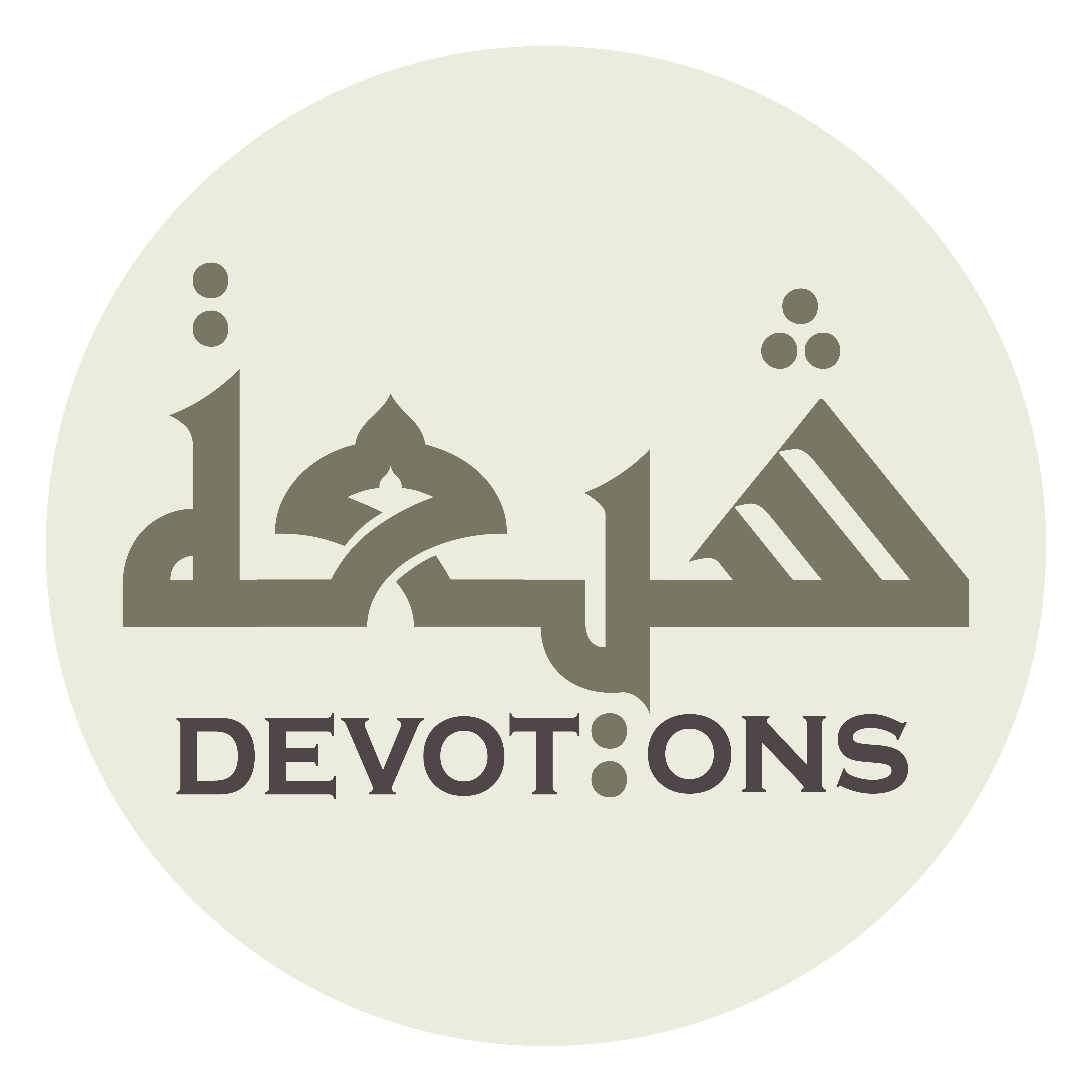 اَللّٰهُمَّ يَا مَنْ دَلَعَ لِسَانَ الصَّبَاحِ بِنُطْقِ تَبَلُّجِهِ

allāhumma yā man dala`a lisānaṣ ṣabāḥi binuṭqi taballujih

O Allah, O He Who extended the morning's tongue in the speech of its dawning,
Dua Sabah
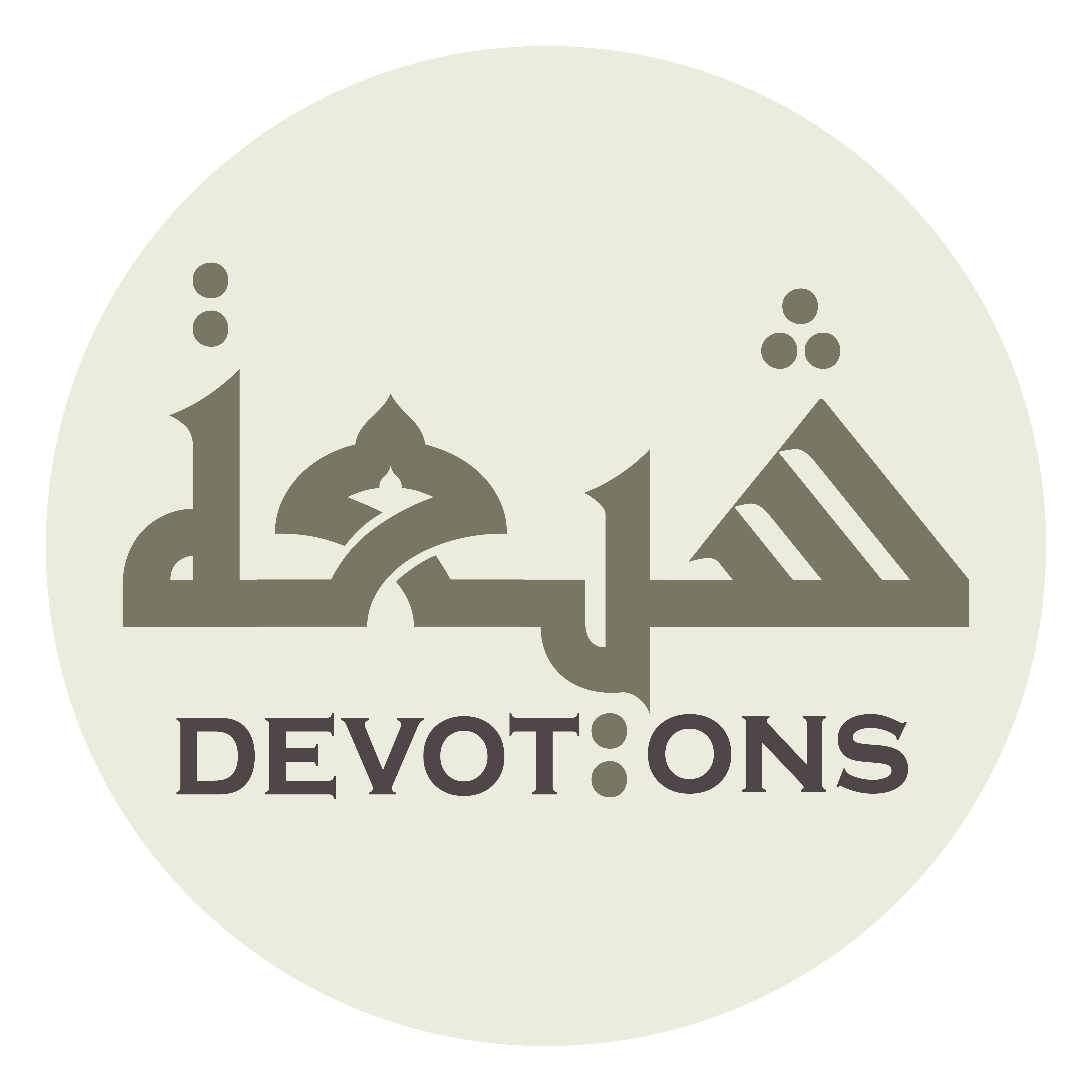 وَسَرَّحَ قِطَعَ اللَّيْلِ الْمُظْلِمِ بِغَيَاهِبِ تَلَجْلُجِهِ

wasarraḥa qiṭa`al laylil muẓlimi bighayāhibi talajlujih

dispatched the fragments of the dark night into the gloom of its stammering,
Dua Sabah
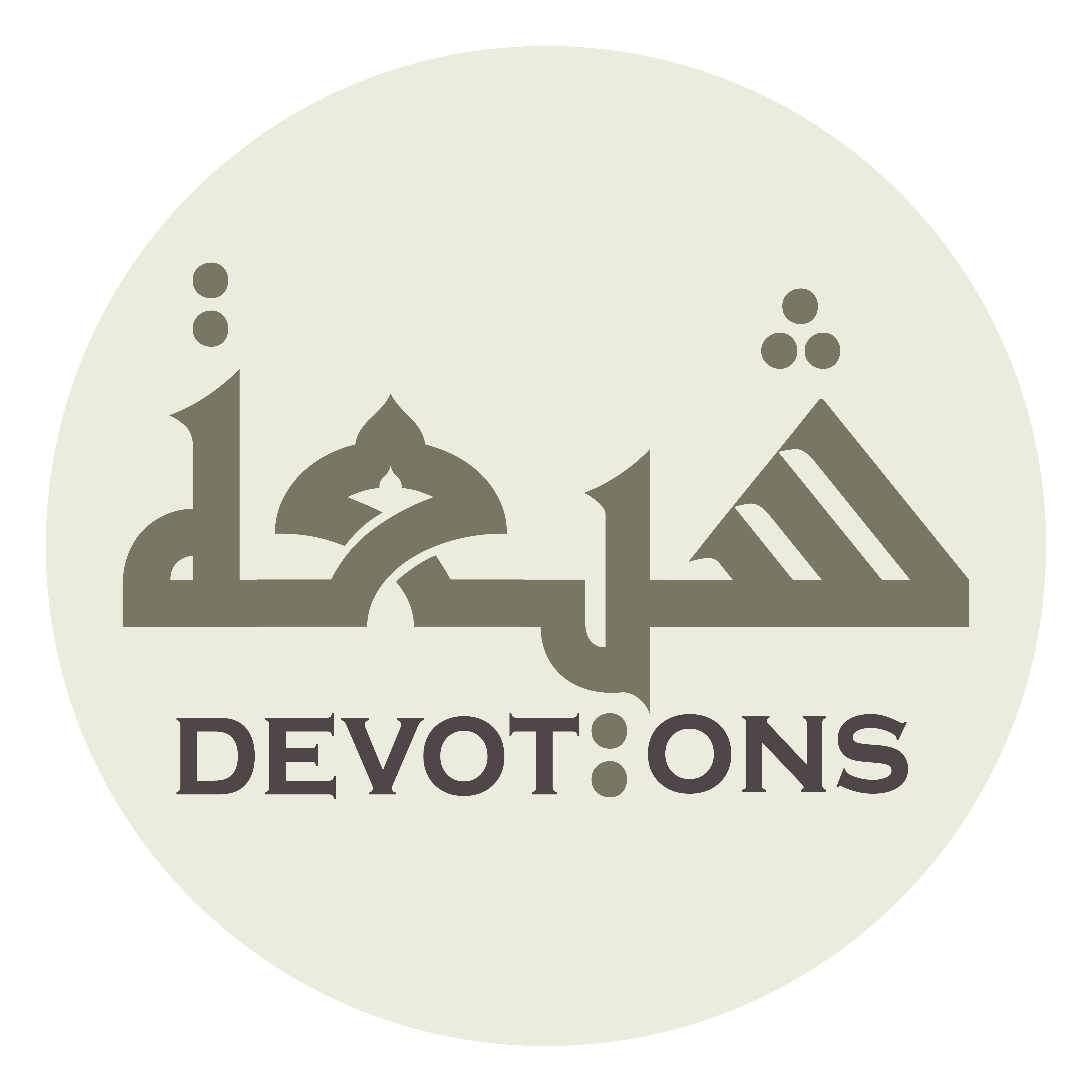 وَأَتْقَنَ صُنْعَ الْفَلَكِ الدَّوَّارِ فِيْ مَقَادِيرِ تَبَرُّجِهِ

wa-atqana ṣun`al falakid dawwāri fī maqādīri tabarrujih

made firm the structure of the turning spheres in the measure of its display,
Dua Sabah
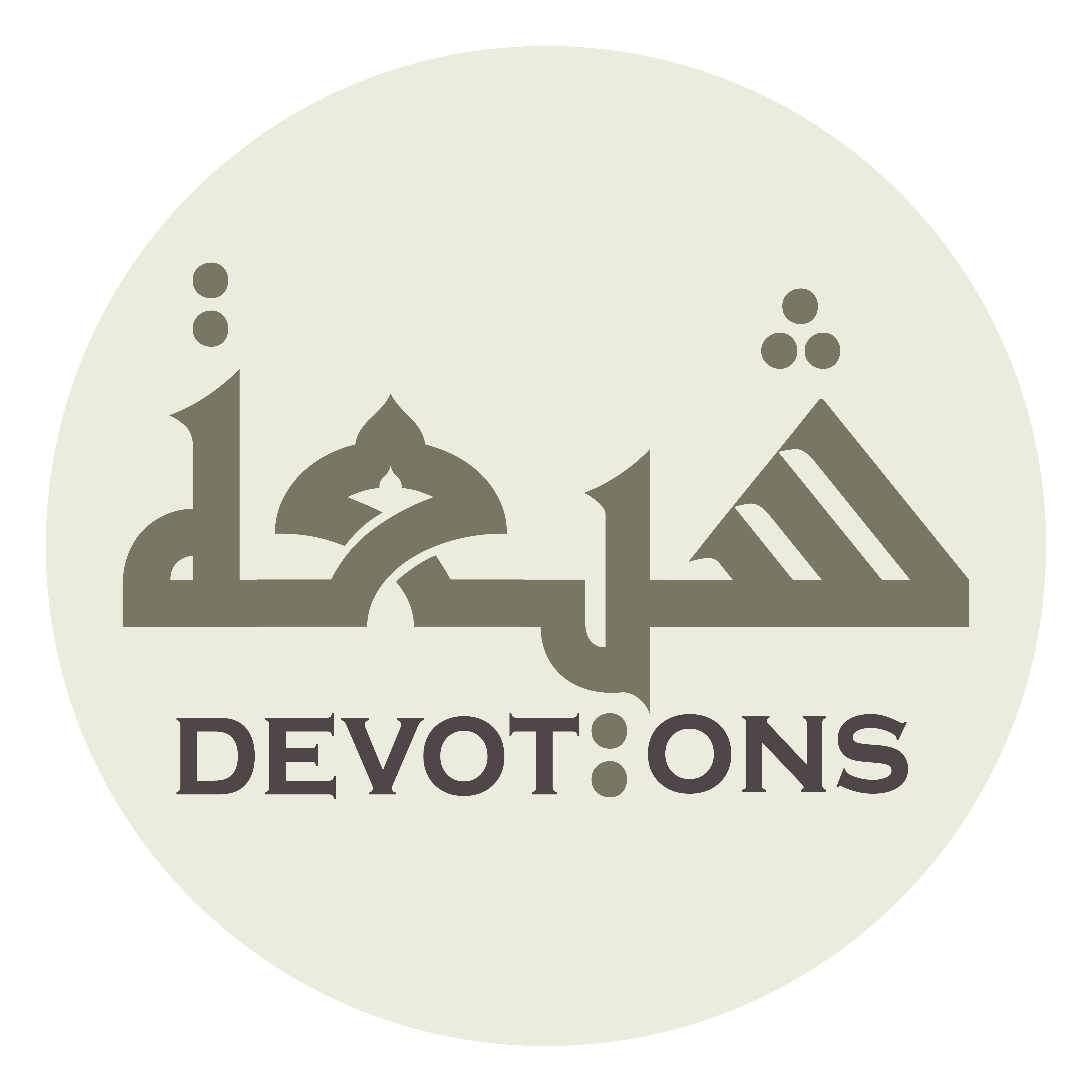 وَشَعْشَعَ ضِيَاءَ الشَّمْسِ بِنُوْرِ تَأَجُّجِهِ

washa`sha`a ḍiyā-ash shamsi binūri ta-ajjujih

and beamed forth the brightness of the sun through the light of its blazing!
Dua Sabah
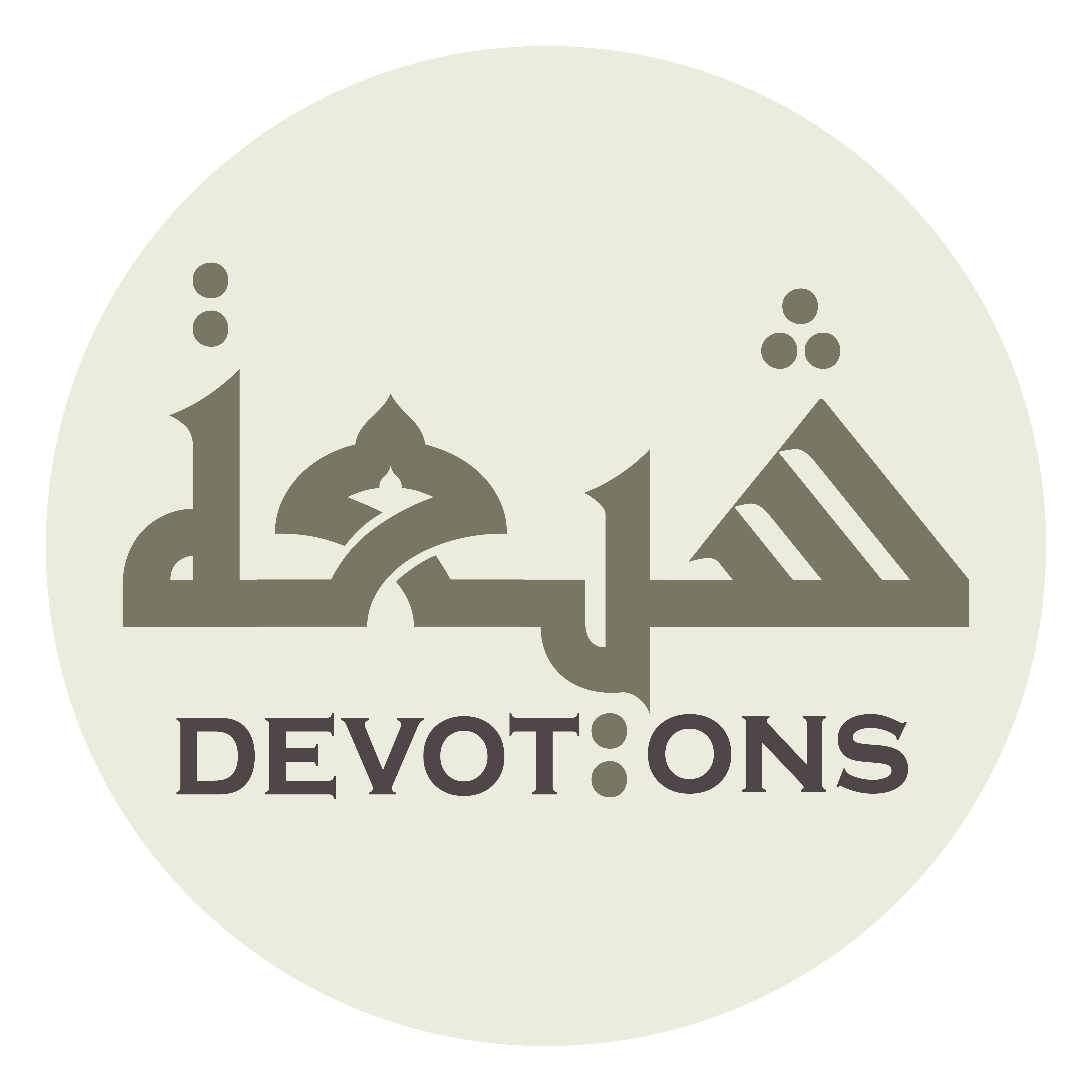 يَا مَنْ دَلَّ عَلٰى ذَاتِهِ بِذَاتِهِ

yā man dalla `alā dhātihi bidhātih

O He Who demonstrates His Essence by His Essence,
Dua Sabah
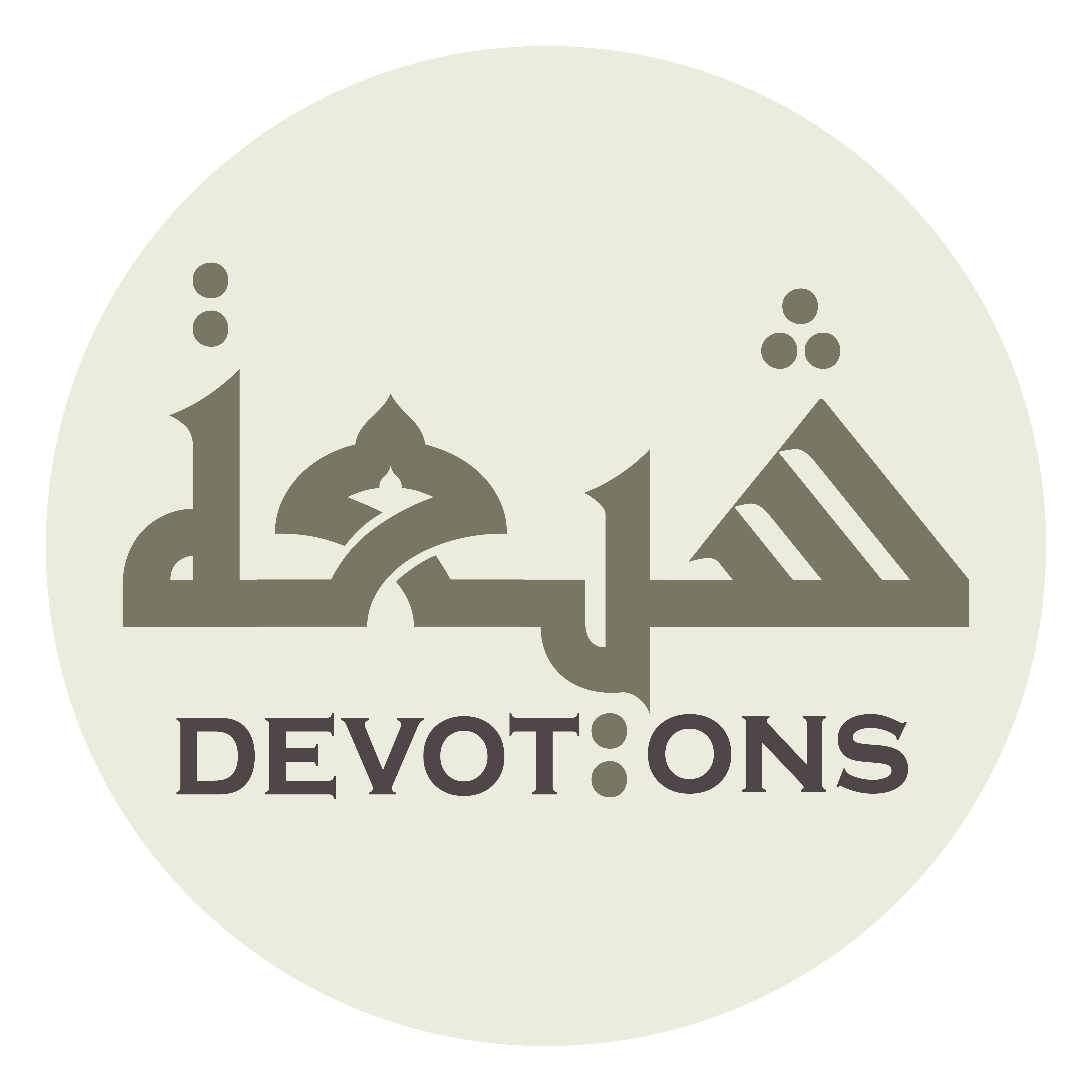 وَتَنَزَّهَ عَنْ مُجَانَسَةِ مَخْلُوقَاتِهِ

watanazzaha `an mujānasati makhlūqātih

transcends from congeniality with His creatures,
Dua Sabah
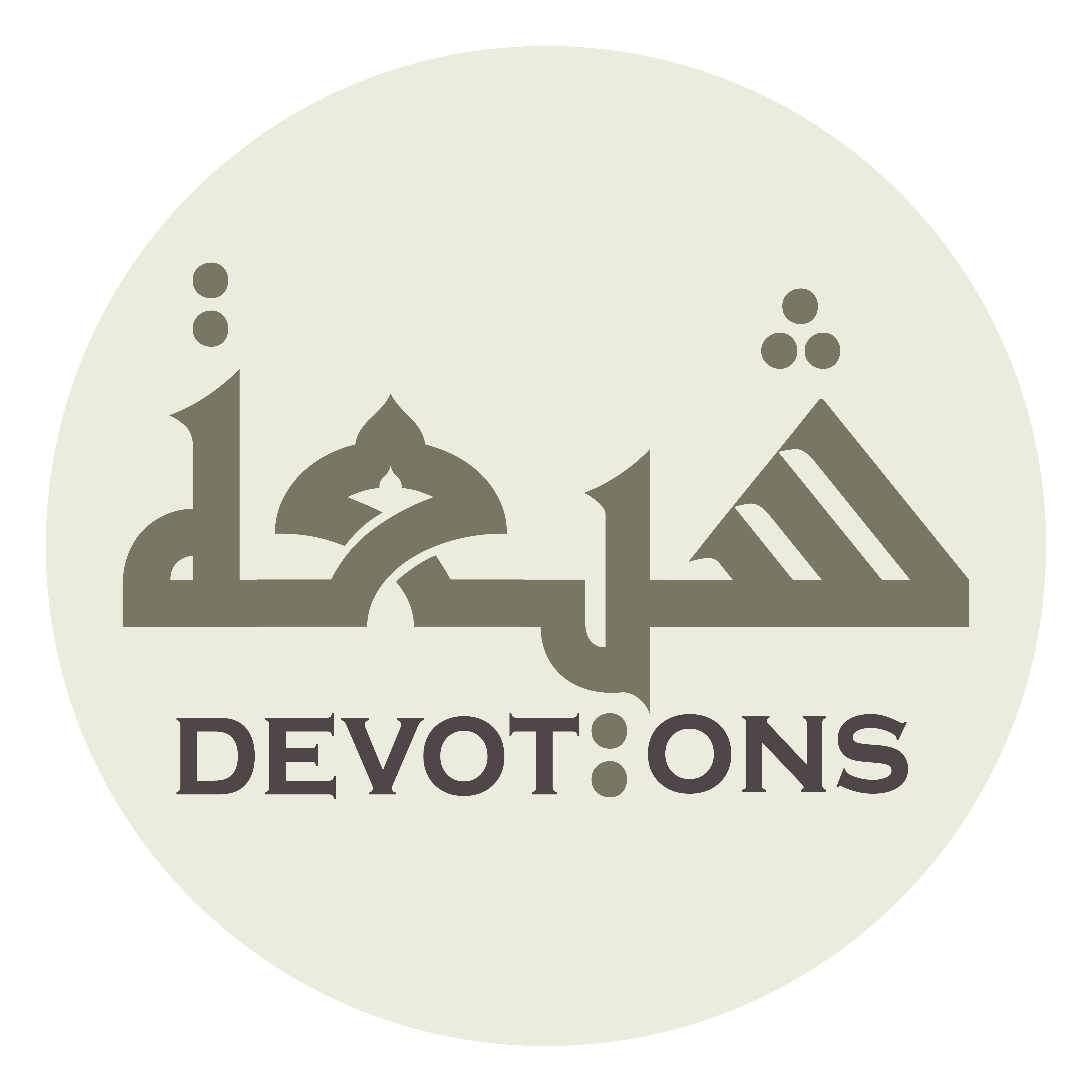 وَجَلَّ عَنْ مُلائَمَةِ كَيْفِيَّاتِهِ

wajalla `an mulā-amati kayfiyyātih

and is exalted beyond conformity with His qualities!
Dua Sabah
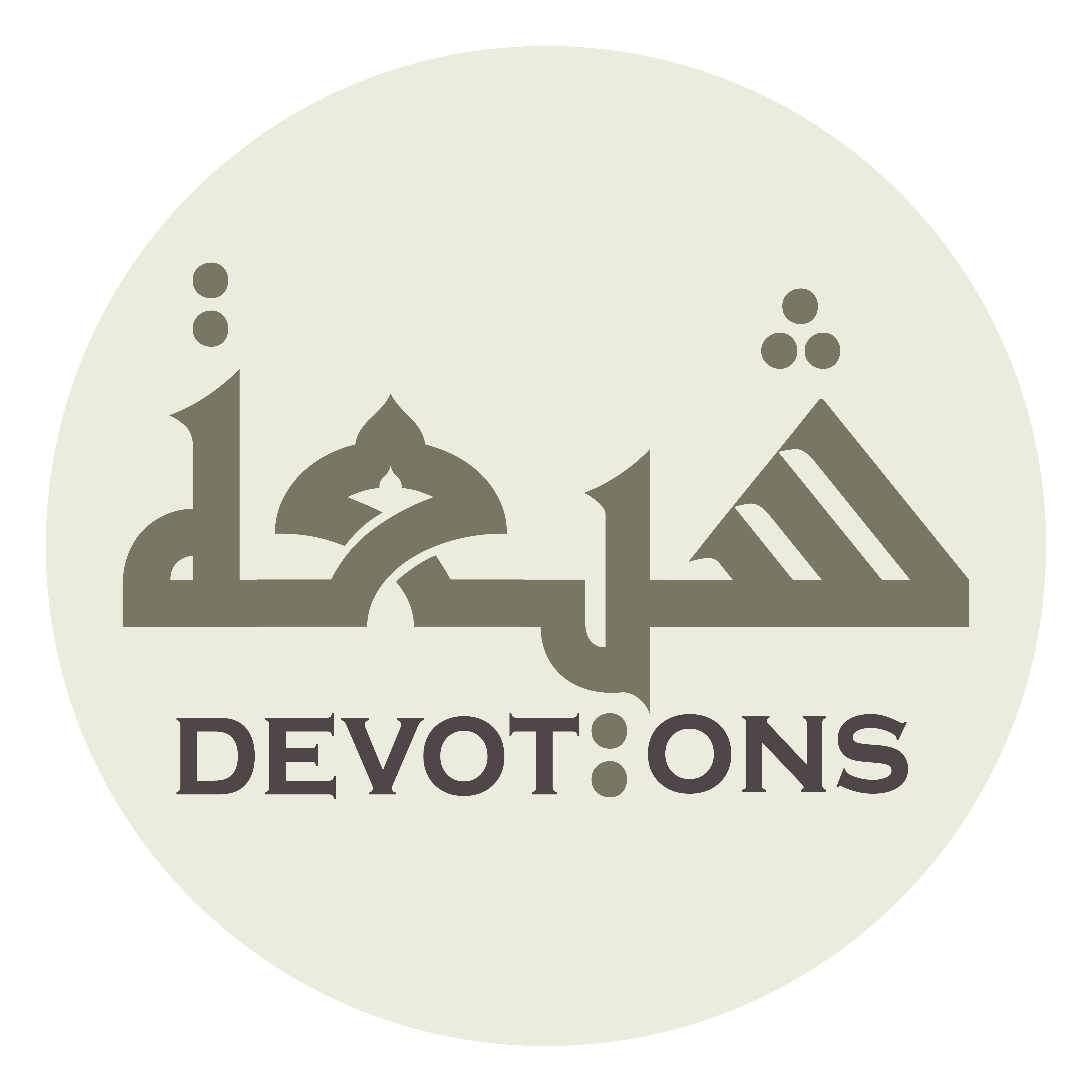 يَا مَنْ قَرُبَ مِنْ خَطَرَاتِ الظُّنُونِ

yā man qaruba min khaṭarātiẓ ẓunūn

O He Who is near to the passing thoughts of opinions,
Dua Sabah
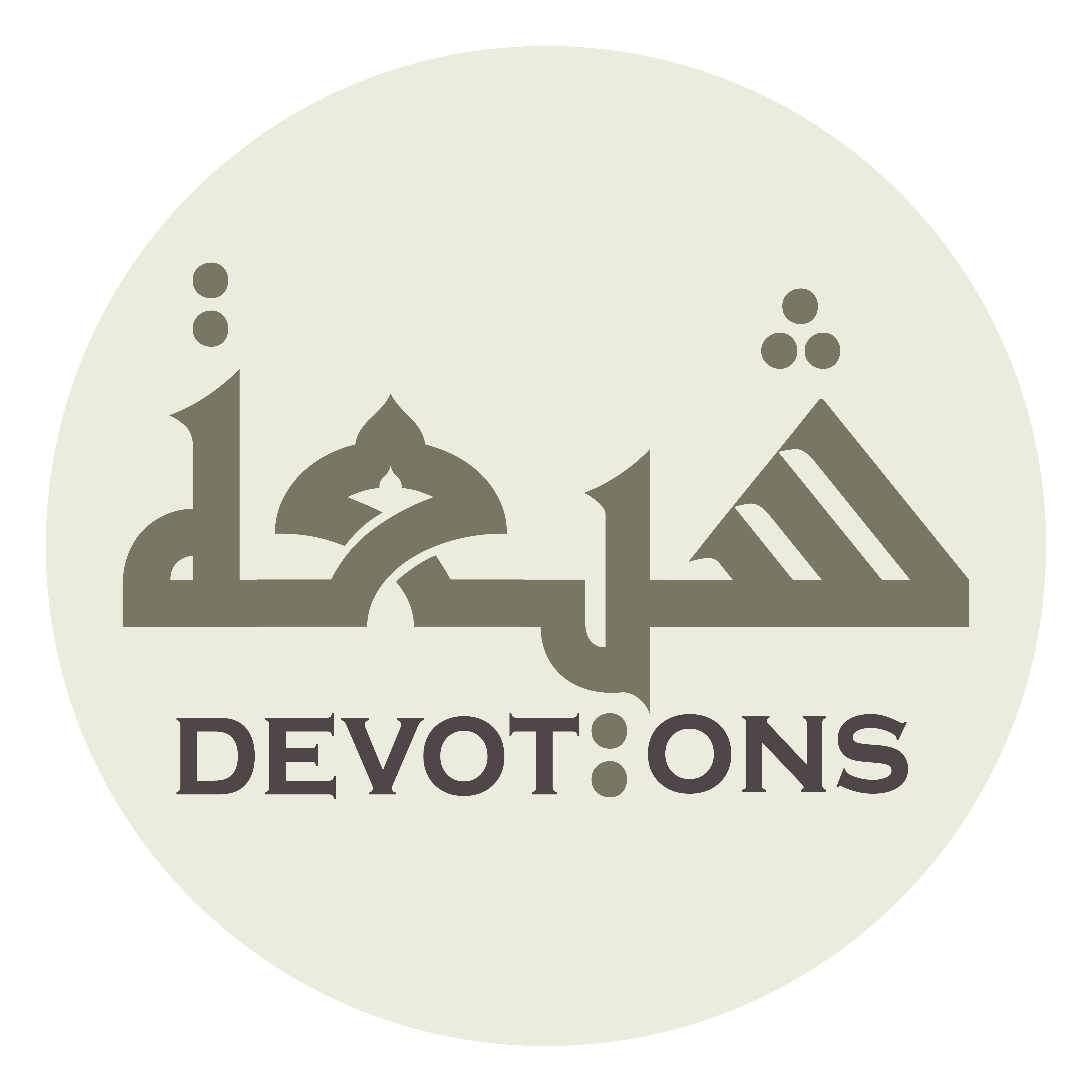 وَبَعُدَ عَنْ لَحَظَاتِ الْعُيُونِ

waba`uda `an laḥaẓātil `uyūn

far from the regards of eyes,
Dua Sabah
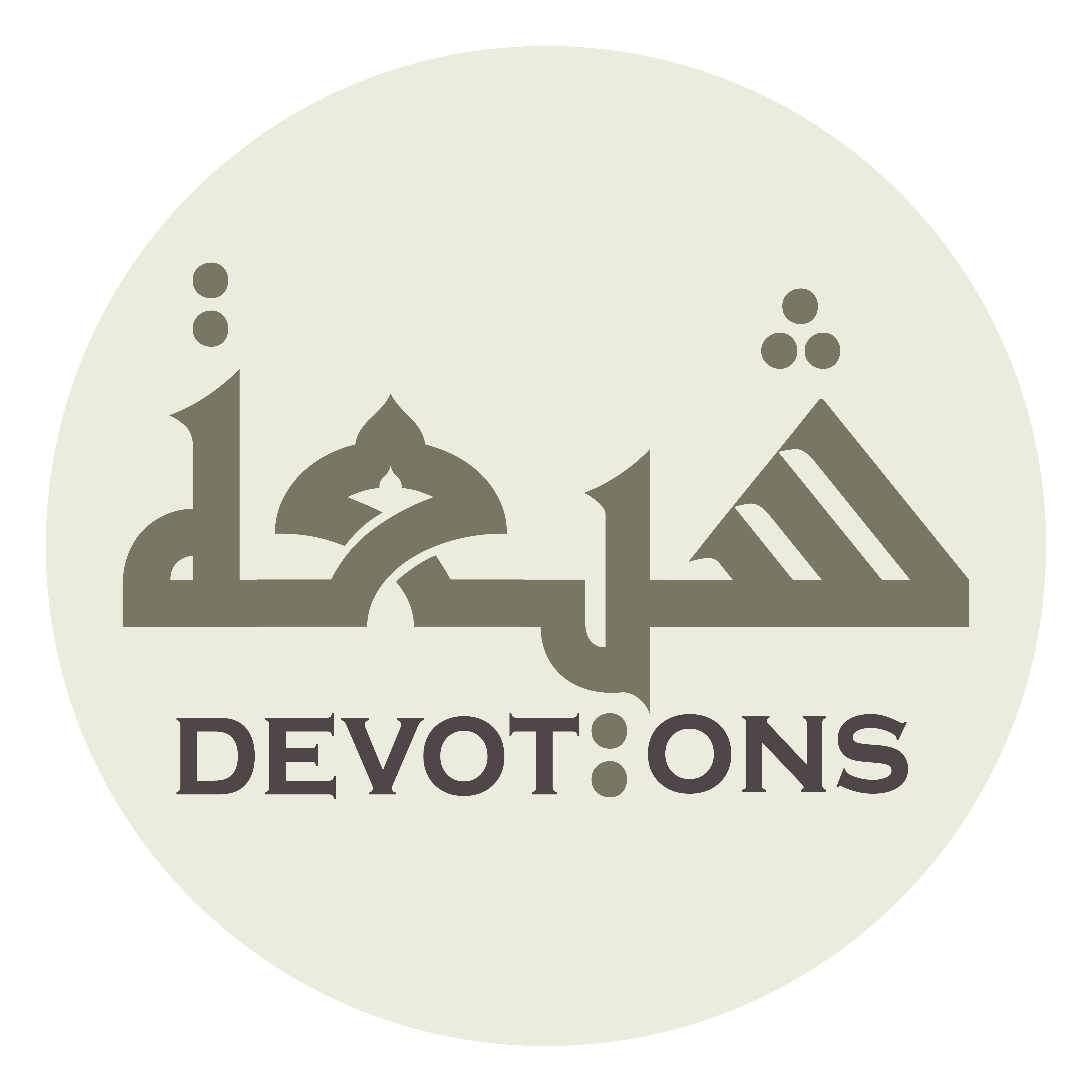 وَعَلِمَ بِمَا كَانَ قَبْلَ أَنْ يَكُونَ

wa`alima bimā kāna qabla an yakūn

and knows what will be before it comes to be!
Dua Sabah
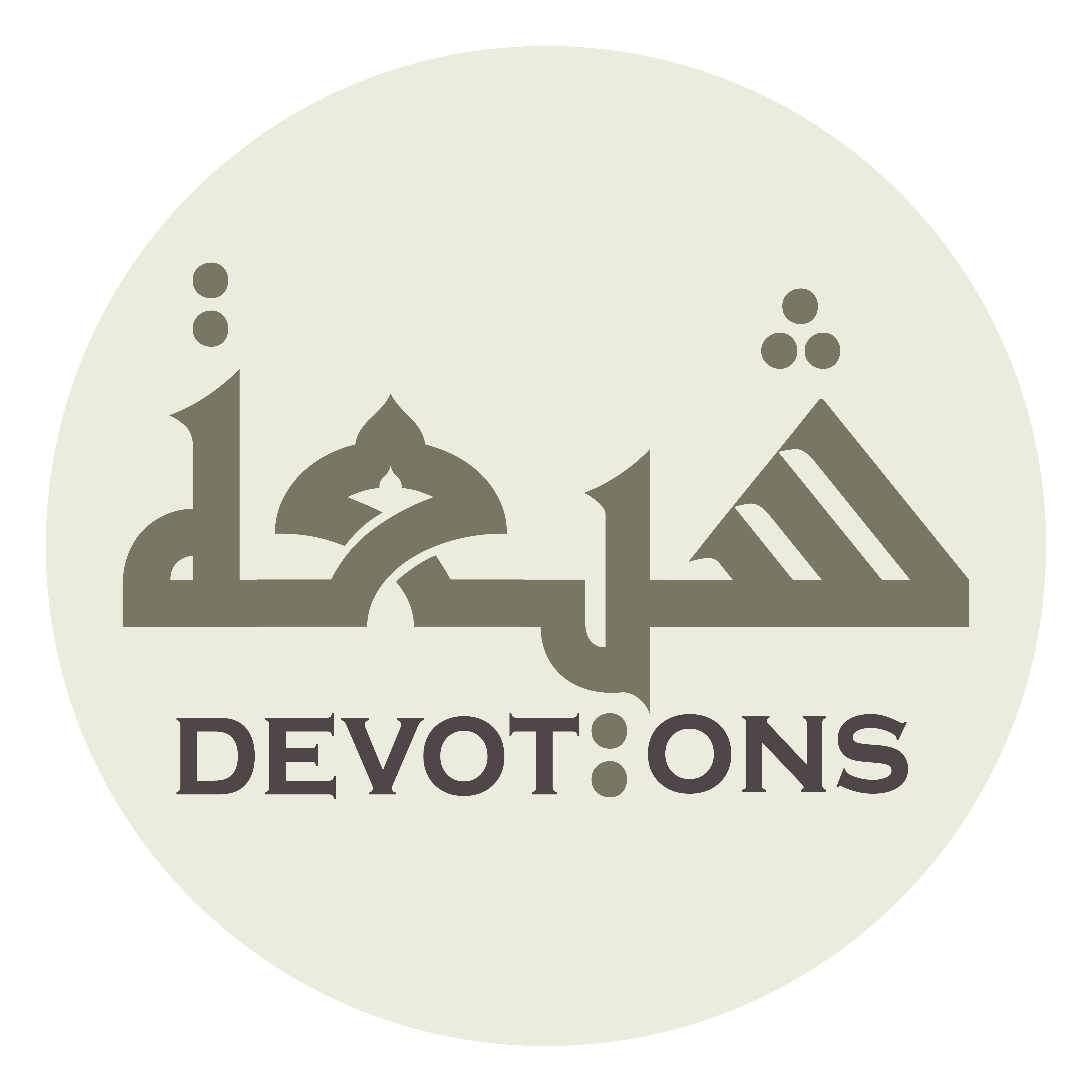 يَا مَنْ أَرْقَدَنِيْ فِيْ مِهَادِ أَمْنِهِ وَأَمَانِهِ

yā man ar-qadanī fī mihādi amnihi wa-amānih

O He Who has put me at ease in the cradle of His security and sanctuary,
Dua Sabah
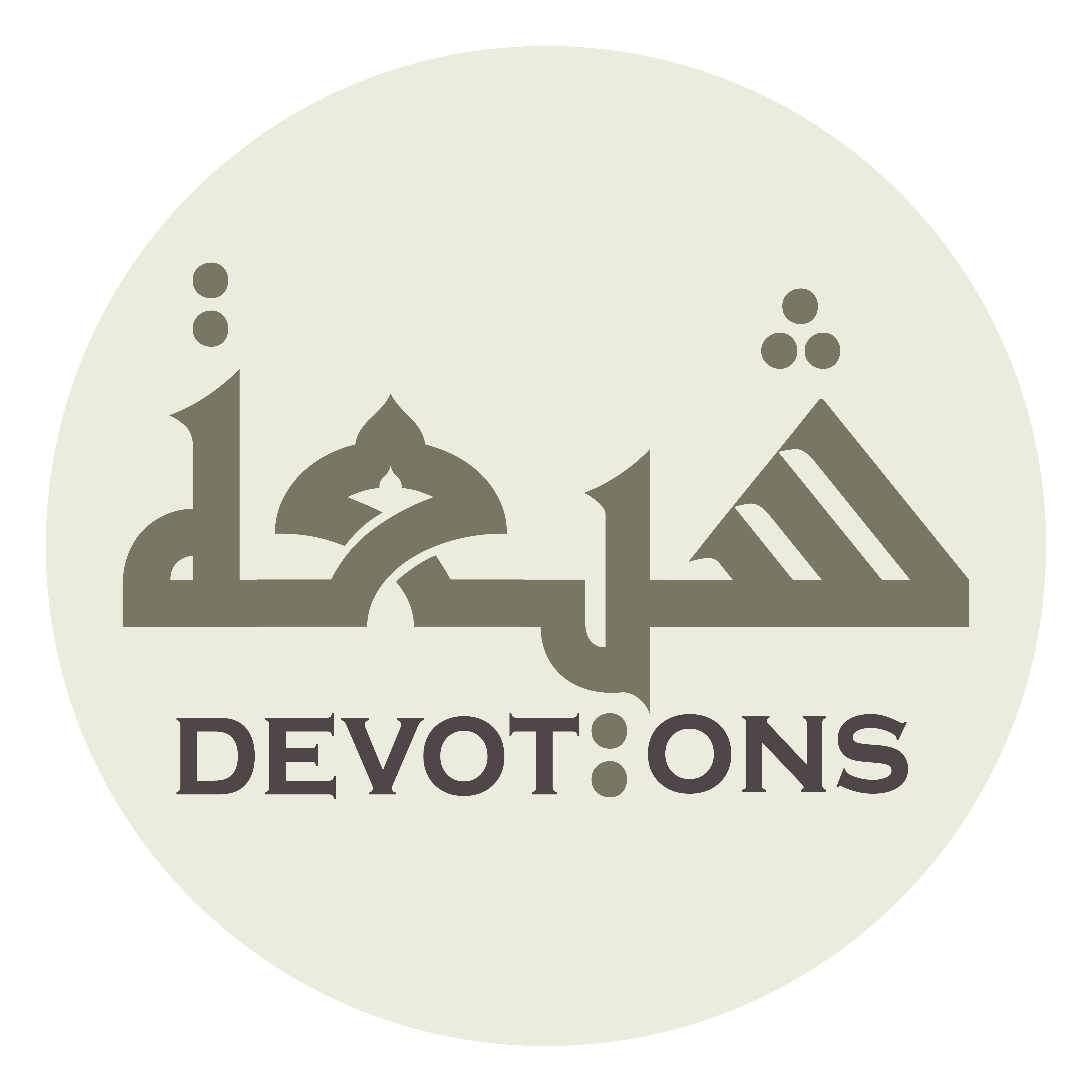 وَأَيْقَظَنِيْ إِلٰى مَا مَنَحَنِيْ بِهِ مِنْ مِنَنِهِ وَإِحْسَانِهِ

wa-ayqaẓanī ilā mā manaḥanī bihi min minanihi wa-iḥsānih

awakened me to the favors and kindness that He has bestowed upon me,
Dua Sabah
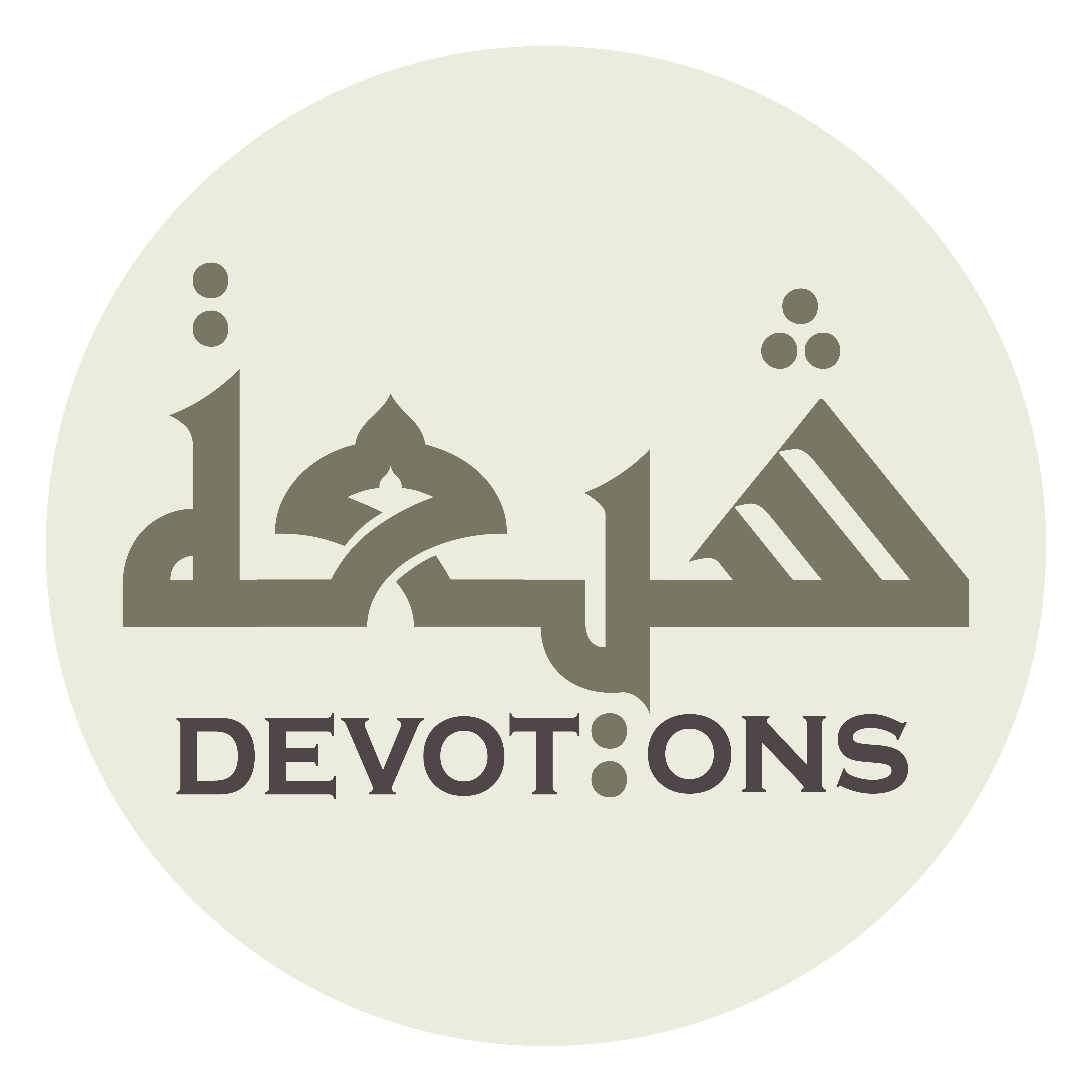 وَكَفَّ أَكُفَّ السُّوءِ عَنِّيْ بِيَدِهِ وَسُلْطَانِهِ

wakaffa akuffas sū-i `annī biyadihi wasulṭānih

and held back from me the claws of evil with His hand and His authority!
Dua Sabah
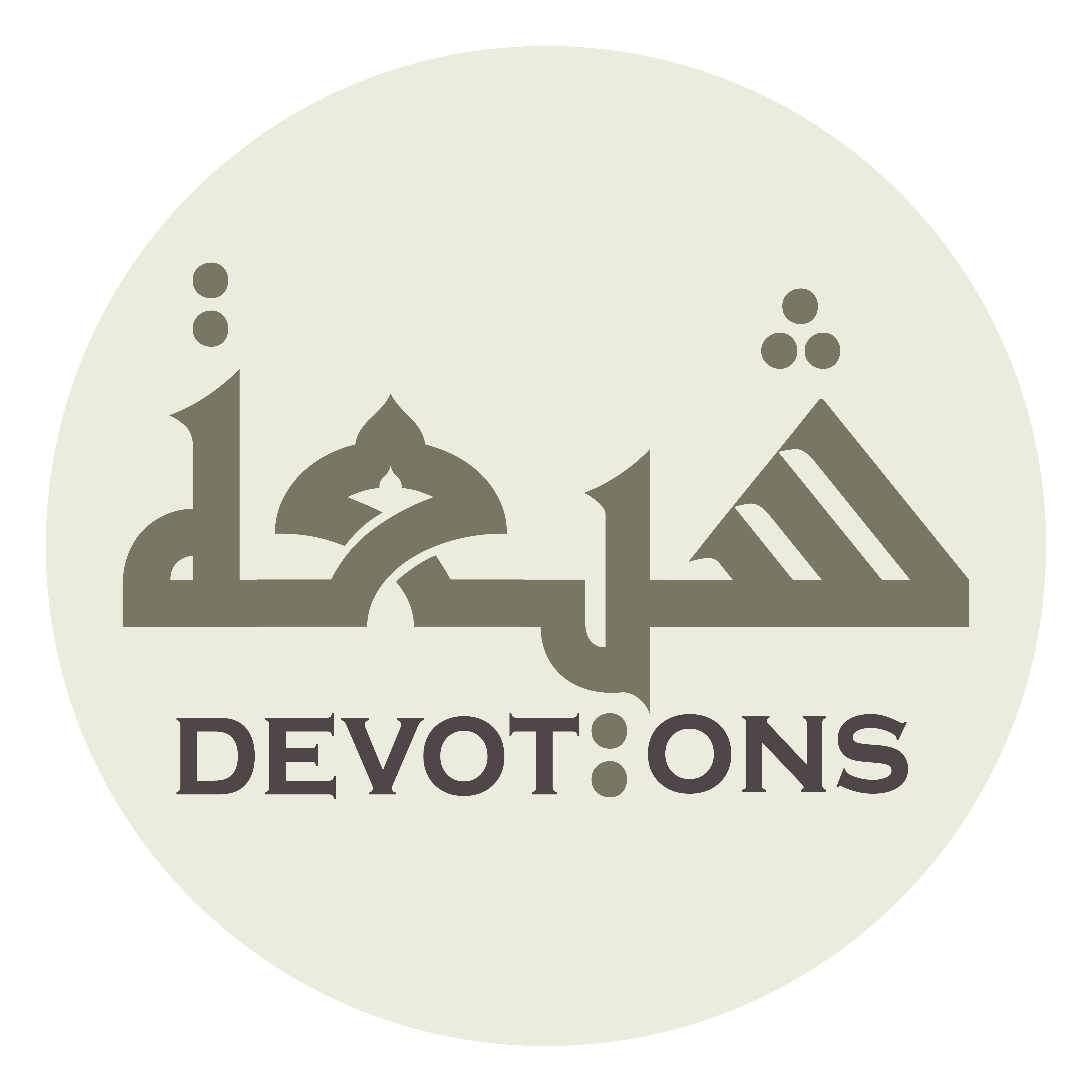 صَلِّ اللَّهُمَّ عَلَى الدَّلِيلِ إِلَيْكَ فِيْ اللَّيْلِ الْأَلْيَلِ

ṣallillāhumma `alad dalīli ilayka fil laylil alyal

Bless, O Allah, the guide to You in the darkest night,
Dua Sabah
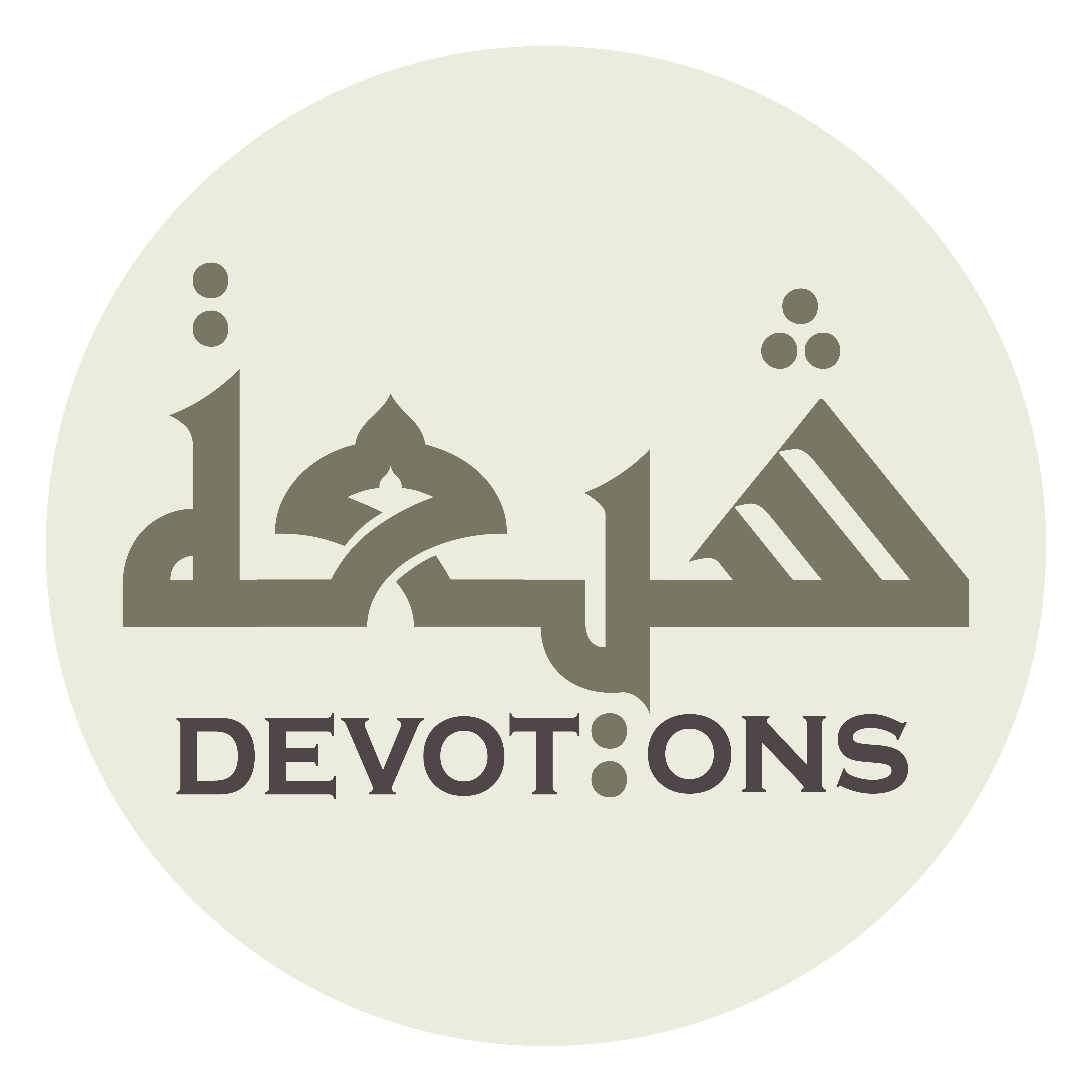 وَالْمَاسِكِ مِنْ أَسْبَابِكَ بِحَبْلِ الشَّرَفِ الْأَطْوَلِ

walmāsiki min asbābika biḥablish sharafil aṭwal

who, of Your ropes, clings to the cord of the longest nobility,
Dua Sabah
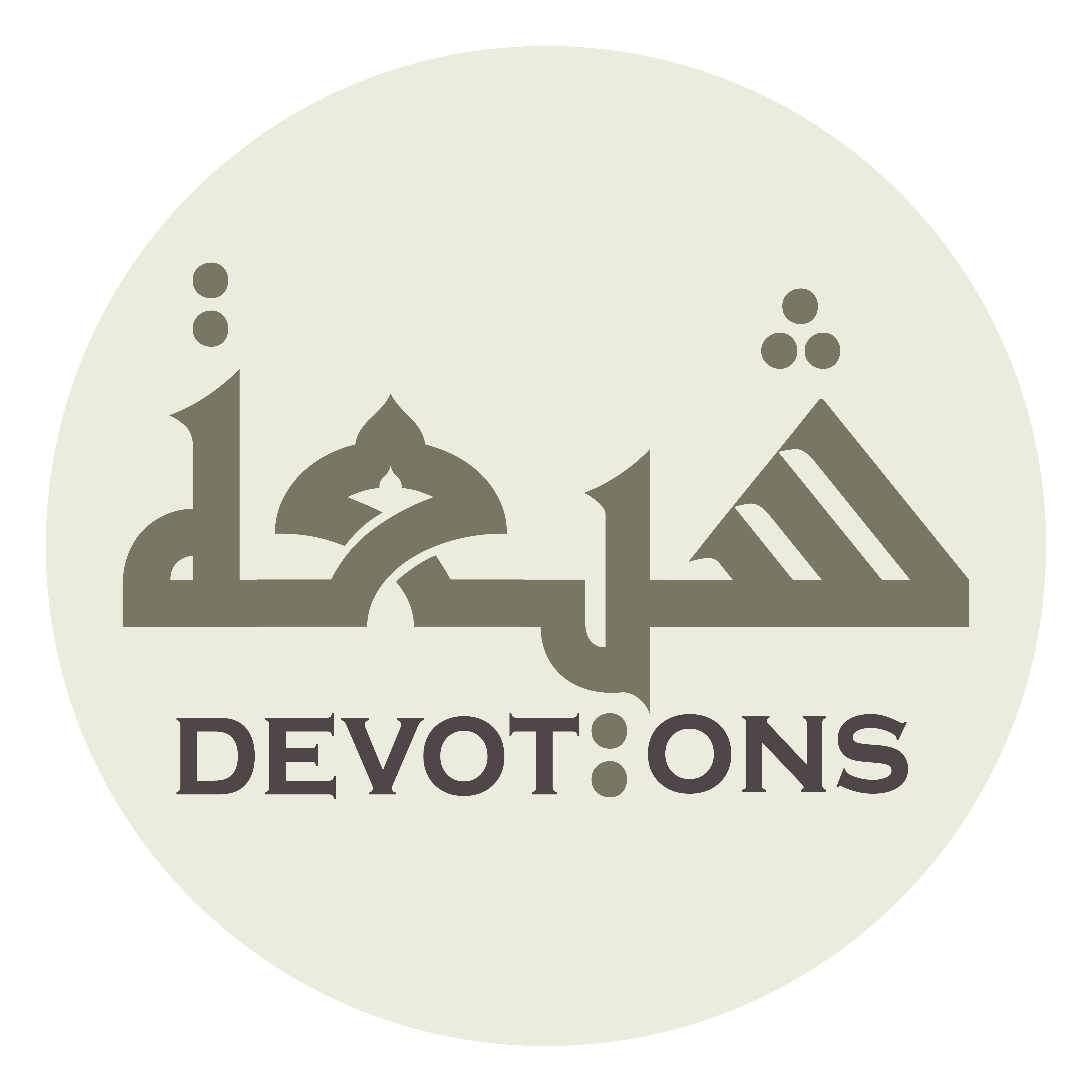 وَالنَّاصِعِ الْحَسَبِ فِيْ ذِرْوَةِ الْكَاهِلِ الْأَعْبَلِ

wan nāṣi`il ḥasabi fī dhir-watil kāhilil a`bal

whose pure lineage evident at the summit of stout shoulders,
Dua Sabah
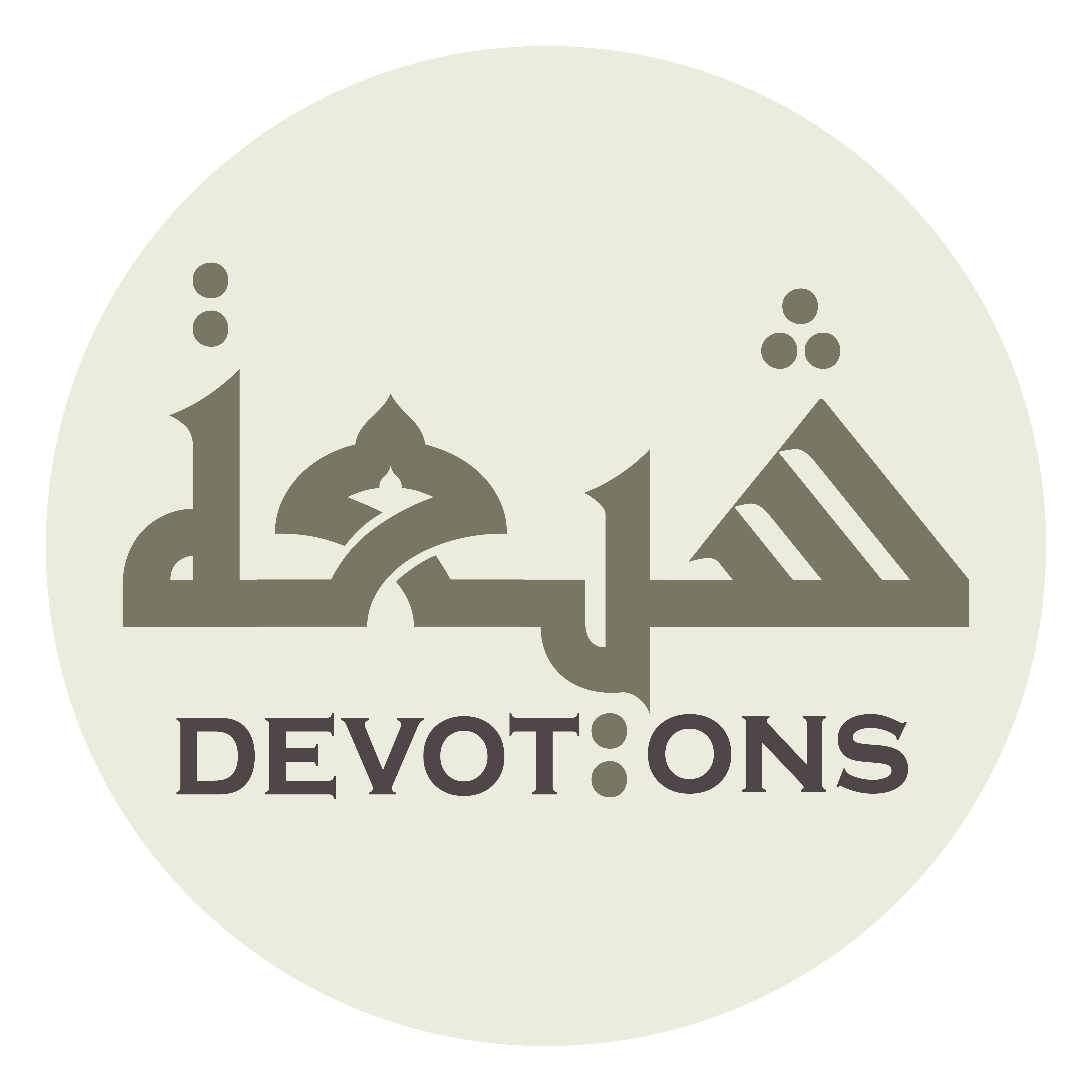 وَالثَّابِتِ الْقَدَمِ عَلٰى زَحَالِيفِهَا فِيْ الزَّمَنِ الْأَوَّلِ

wath thābitil qadami `alā zaḥālīfihā fiz zamanil awwal

and whose feet were entrenched in spite of slippery places in ancient time.
Dua Sabah
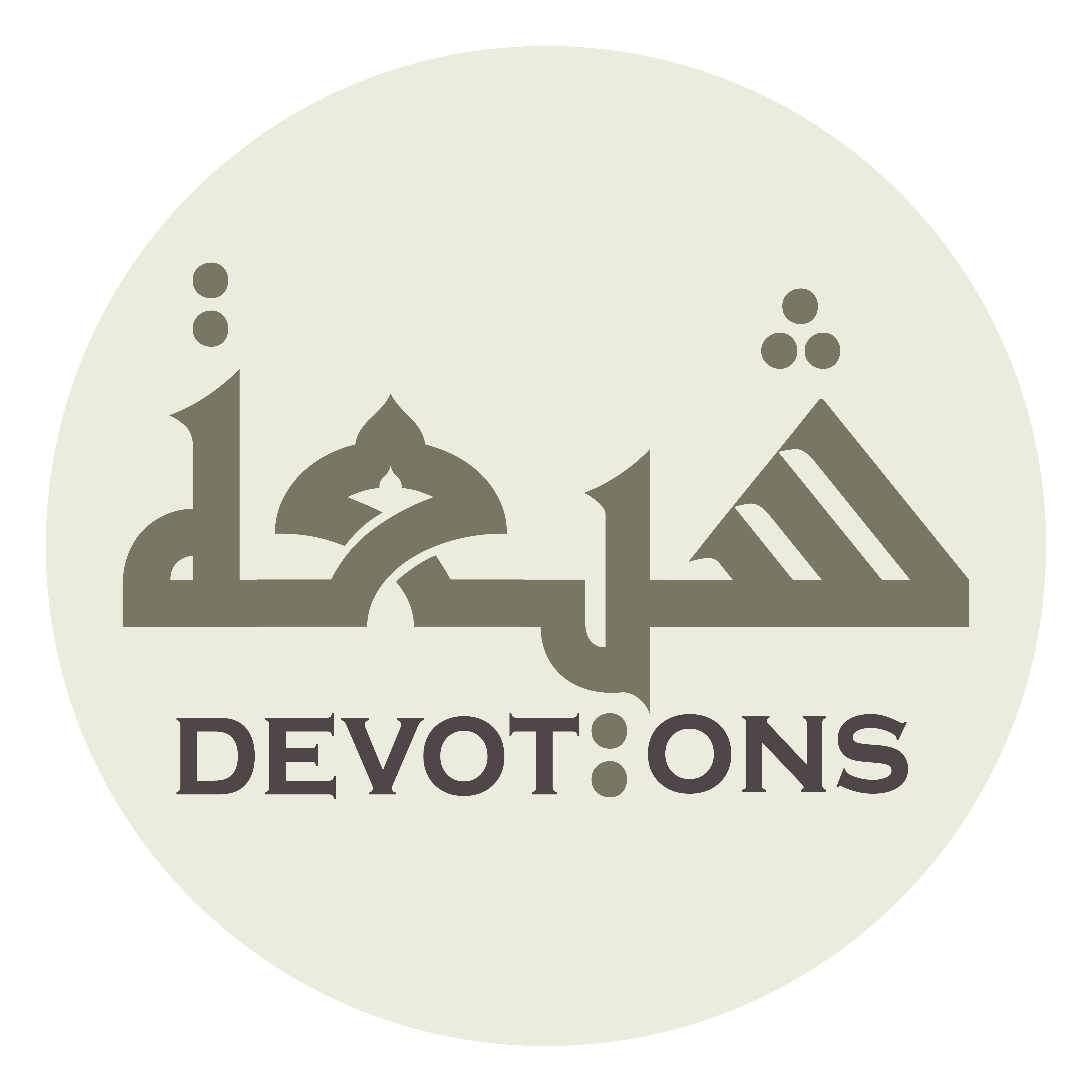 وَعَلٰى آلِهِ الْأَخْيَارِ الْمُصْطَفَيْنَ الْأَبْرَارِ

wa`alā-ālihil akhyāril muṣṭafaynal abrār

And [bless] his household, the good, chosen, and pious.
Dua Sabah
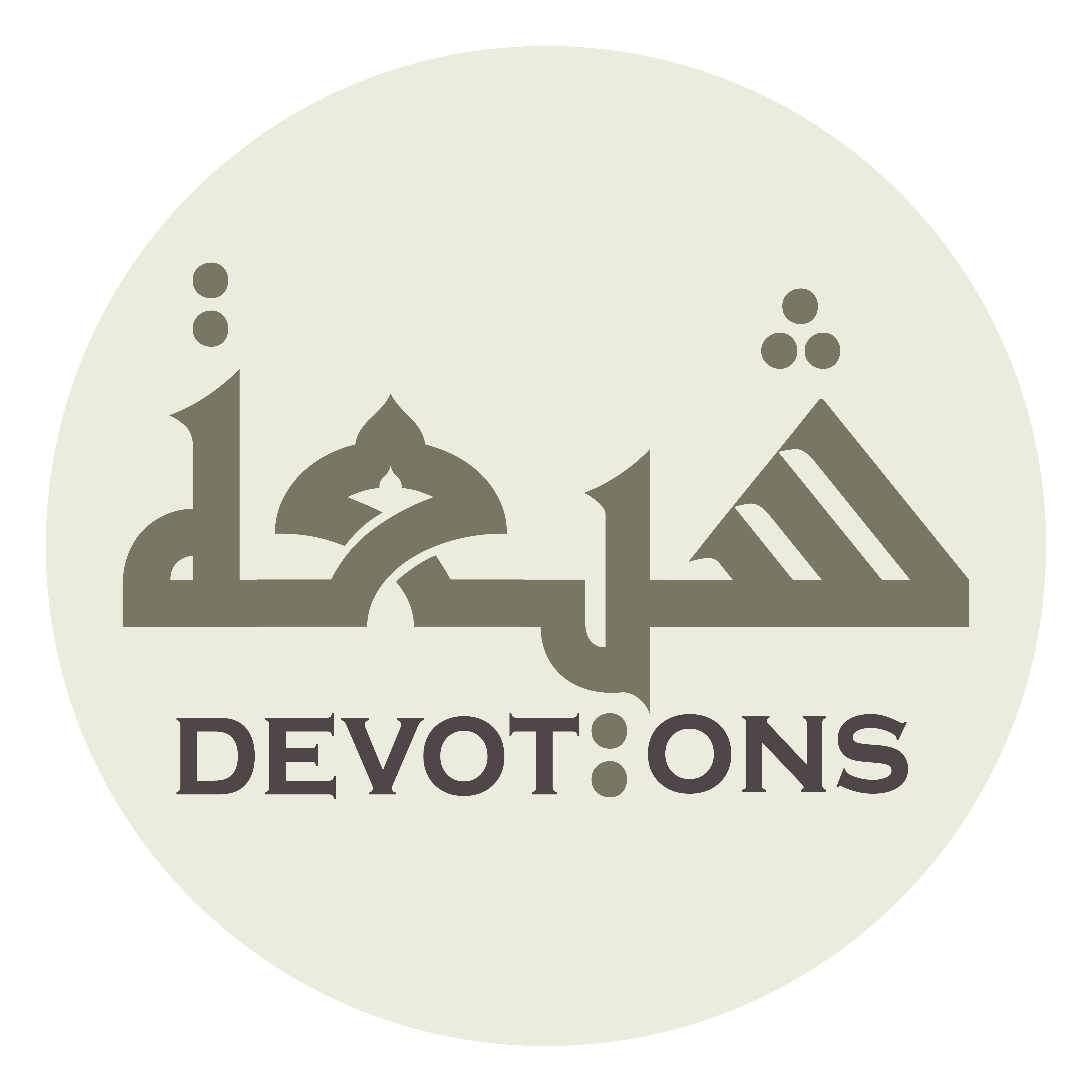 وَافْتَحِ اللَّهُمَّ لَنَا مَصَارِيْعَ الصَّبَاحِ

waftaḥillāhumma lanā maṣārī`aṣ ṣabāḥ

Open for us, O Allah, the leaves of the morning's door
Dua Sabah
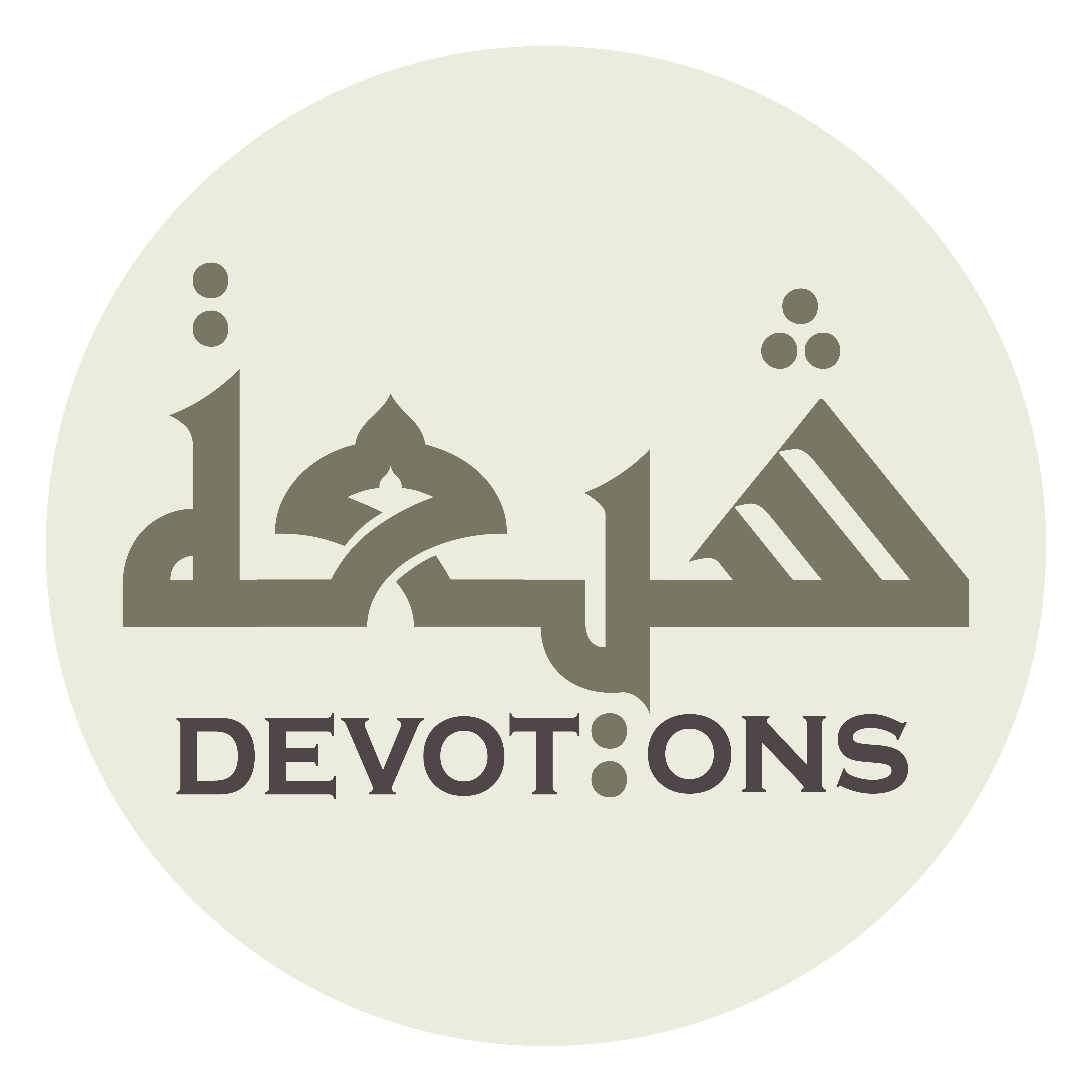 بِمَفَاتِيحِ الرَّحْمَةِ وَالْفَلَاحِ

bimafātīḥir raḥmati walfalāḥ

with the keys of mercy and prosperity!
Dua Sabah
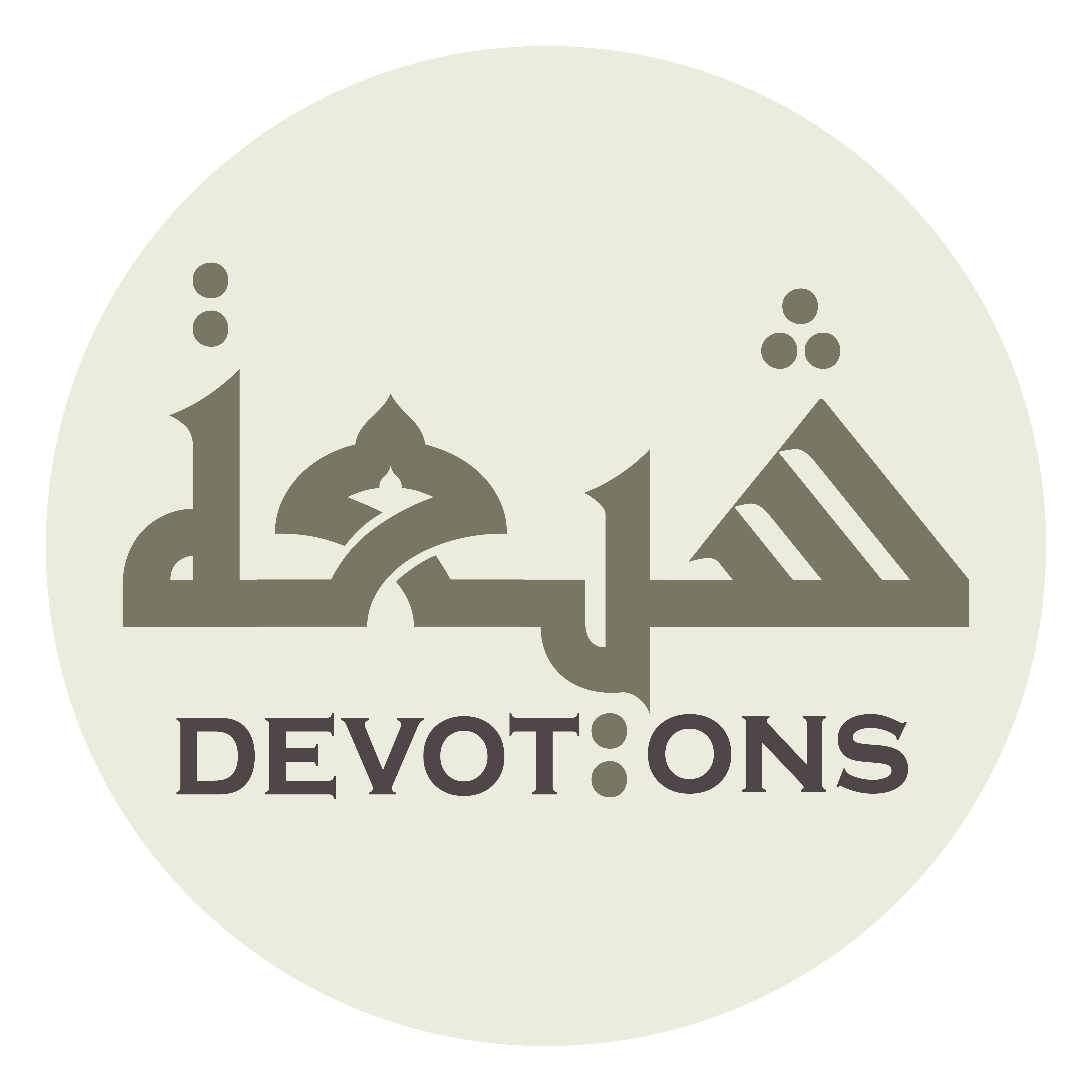 وَأَلْبِسْنِيْ اللَّهُمَّ مِنْ أَفْضَلِ خِلَعِ الْهِدَايَةِ وَالصَّلَاحِ

wa-albisnillāhumma min afḍali khila`il hidāyati waṣ ṣalāḥ

Clothe me, O Allah, with the most excellent robes of guidance and righteousness!
Dua Sabah
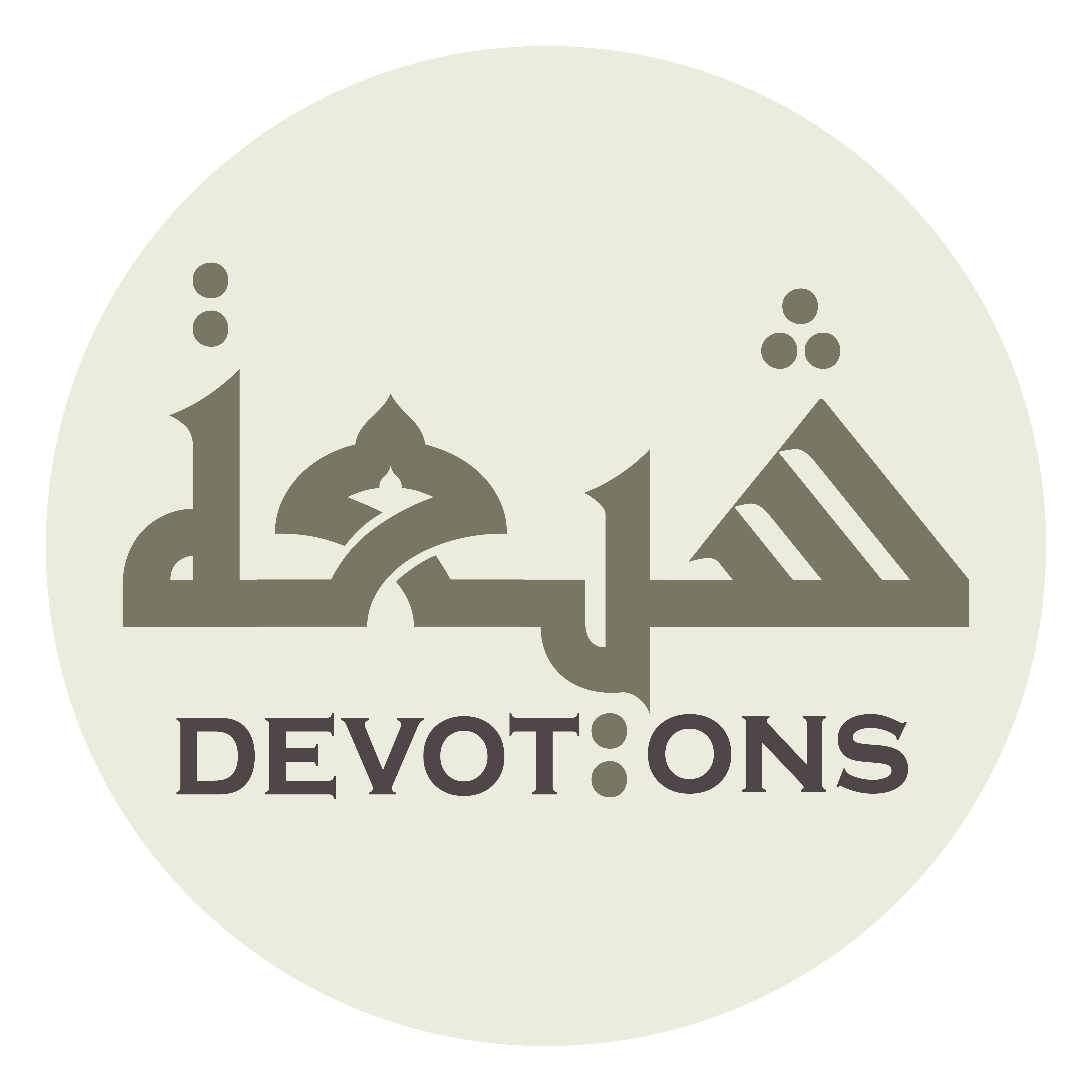 وَأَغْرِسِ اللَّهُمَّ بِعَظَمَتِكَ فِيْ شِرْبِ جَنَانِيْ يَنَابِيعَ الْخُشُوعِ

wa-aghrisillāhumma bi`aẓamatika fī shir-bi janānī yanābī`al khushū`

Plant, O Allah, through Your tremendousness, the springs of humility in the watering place of my heart!
Dua Sabah
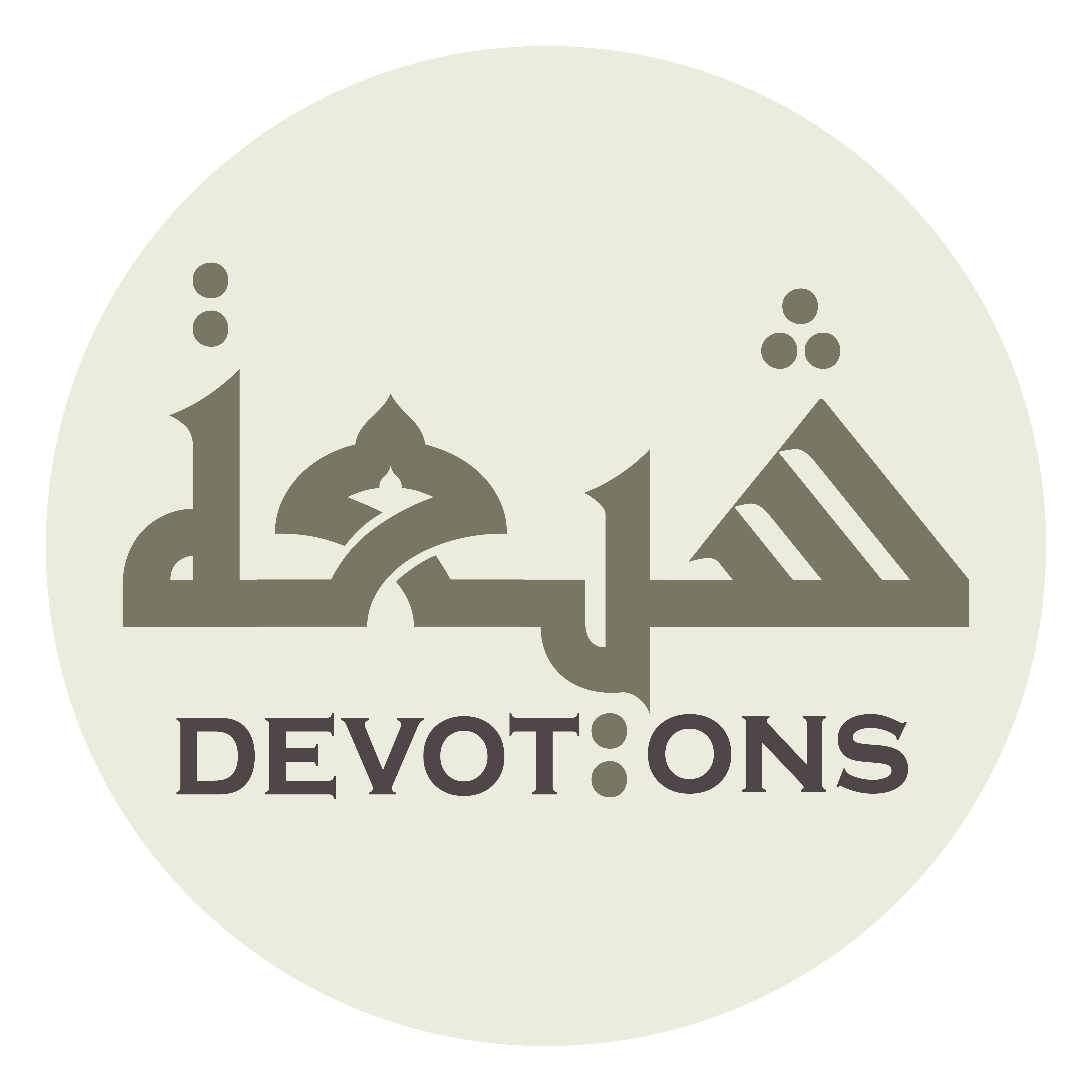 وَأَجْرِ اللَّهُمَّ لِهَيْبَتِكَ مِنْ آمَاقِيْ زَفَرَاتِ الدُّمُوعِ

wa-ajrillāhumma lihaybatika min-āmāqī zafarātid dumū`

Cause to flow, O Allah, through fear of You, tears of moaning from the corners of my eyes!
Dua Sabah
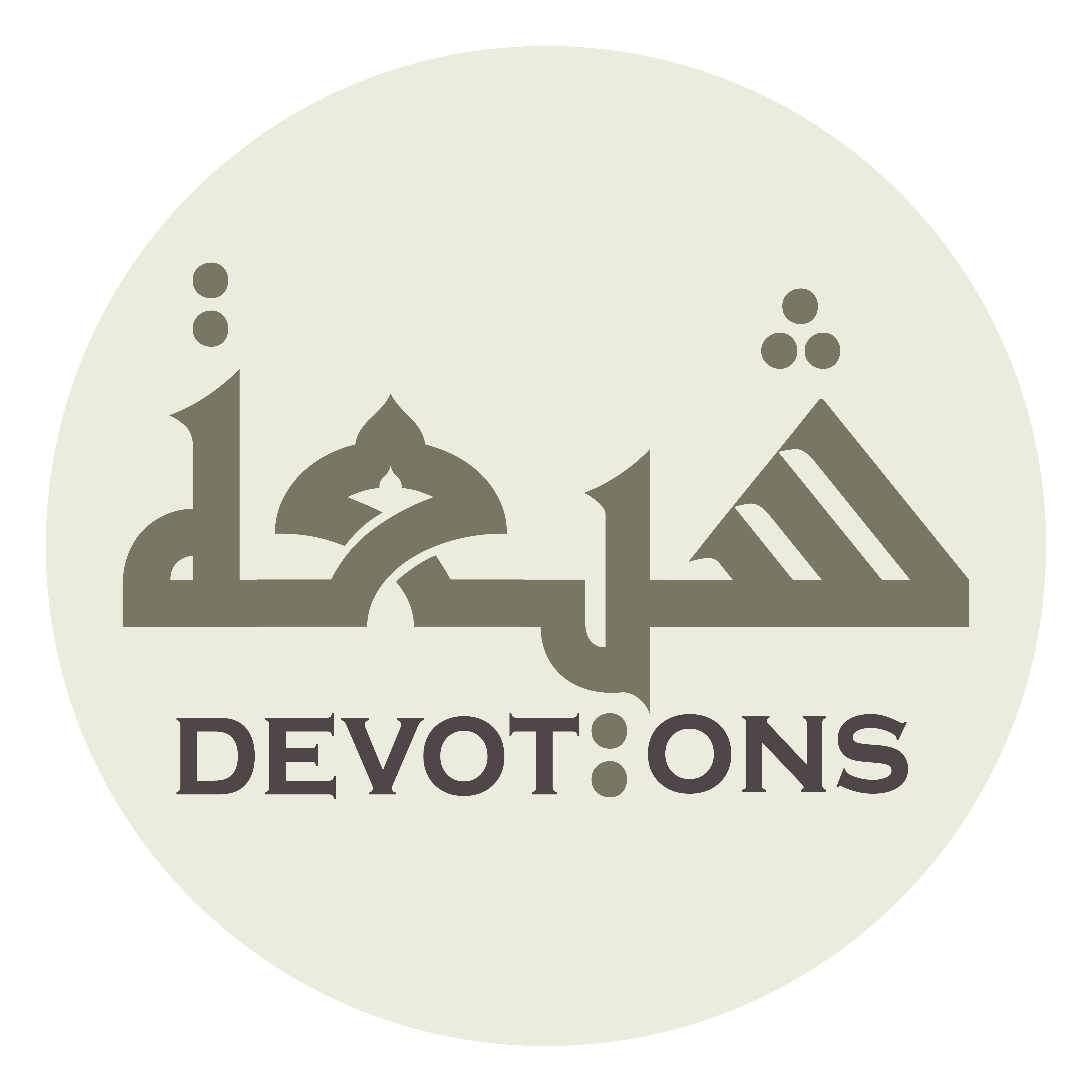 وَأَدِّبِ اللَّهُمَّ نَزَقَ الْخُرْقِ مِنِّي بِأَزِمَّةِ الْقُنُوعِ

wa-addibillāhumma nazaqal khur-qi minnī bi-azimmatil qunū`

Chastise, O Allah, the recklessness of my clumsiness with the reins of contentment!
Dua Sabah
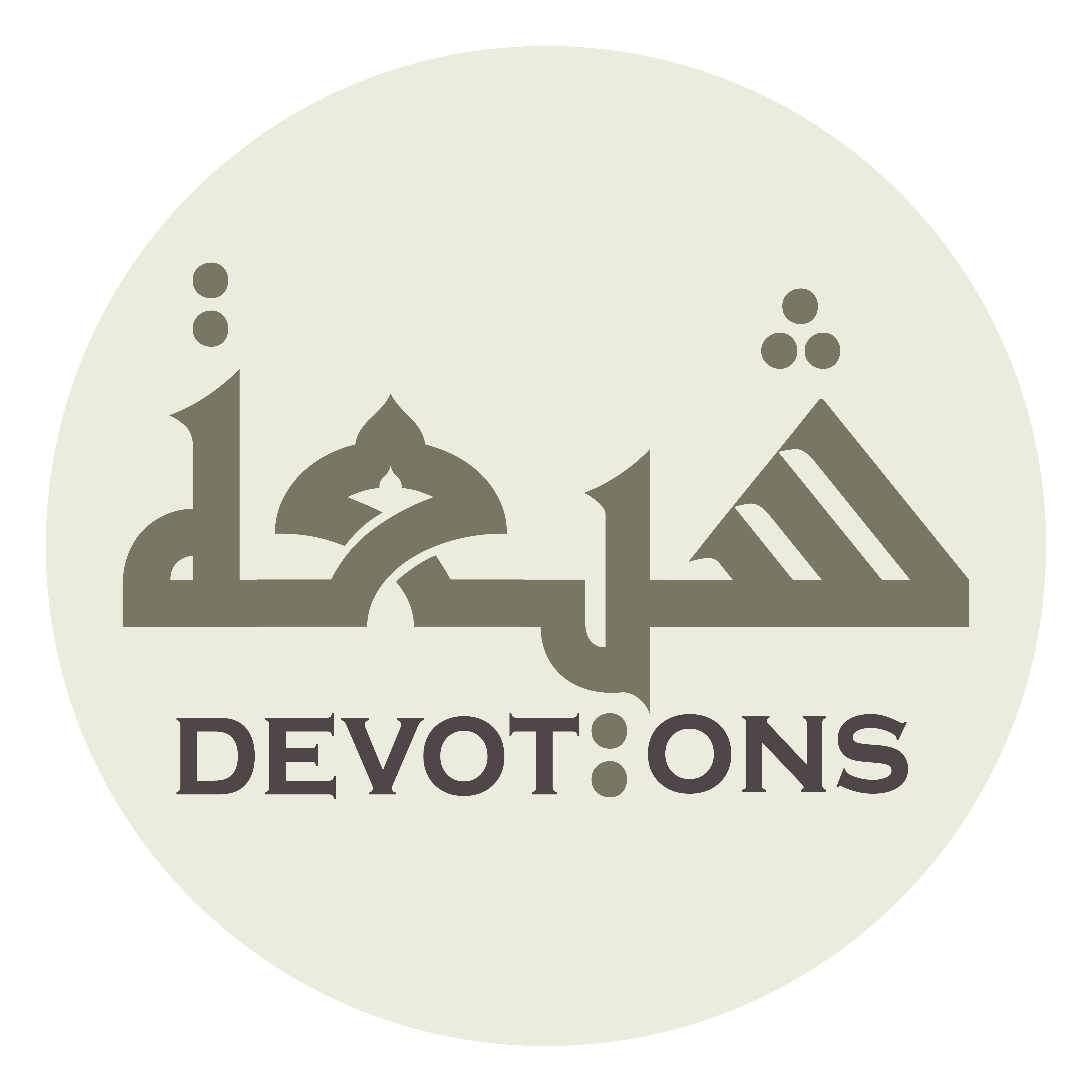 إِلٰهِيْ إِنْ لَمْ تَبْتَدِئْنِيْ الرَّحْمَةُ مِنْكَ بِحُسْنِ التَّوْفِيقِ

ilāhī in lam tabtadi-nir raḥmatu minka biḥusnit tawfīq

My God, if mercy from You does not begin with fair success for me,
Dua Sabah
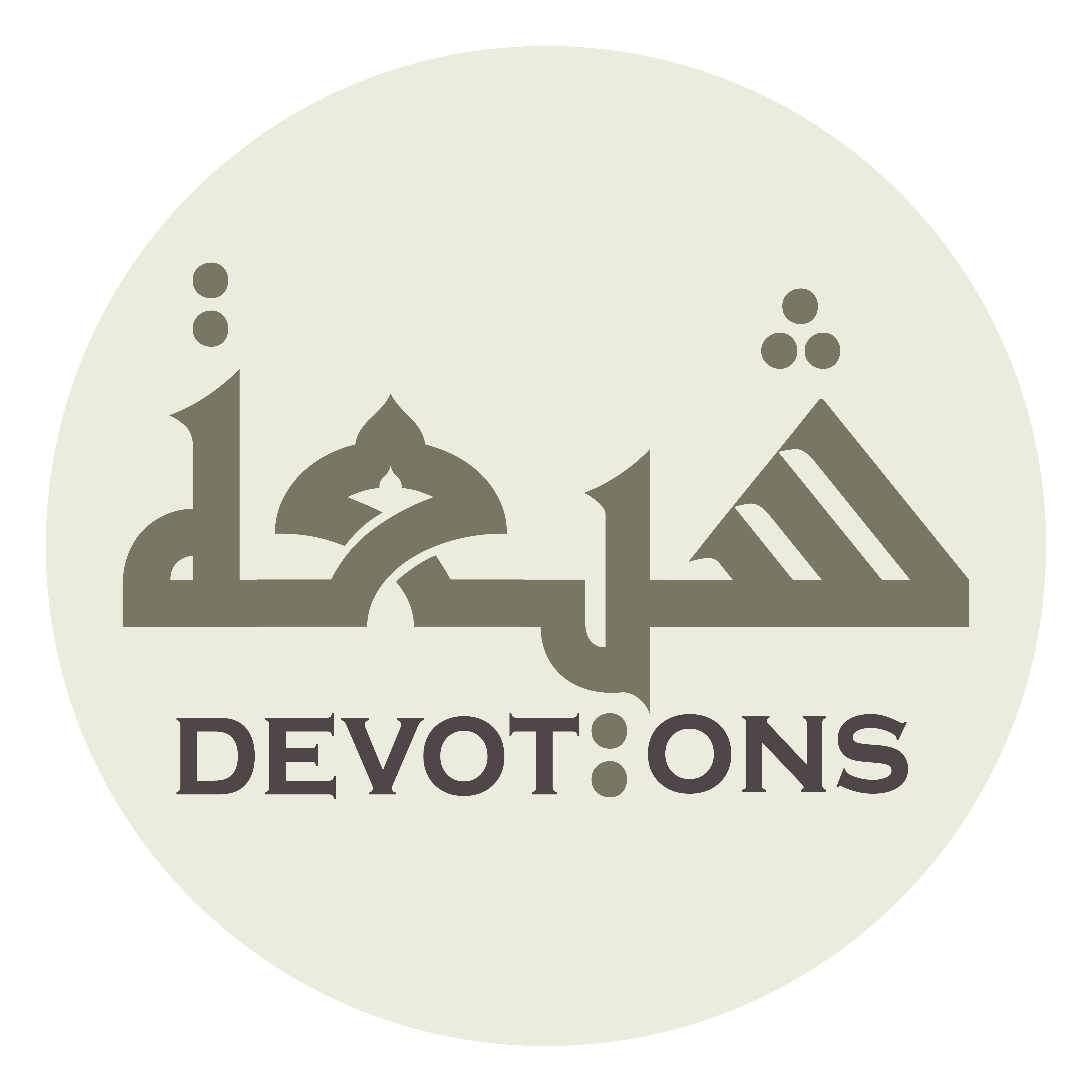 فَمَنِ السَّالِكُ بِىْ إِلَيْكَ فِيْ وَاضِحِ الطَّرِيقِ

famanis sāliku bī ilayka fī wāḍiḥiṭ ṭarīq

then who can take me to You upon the evident path?
Dua Sabah
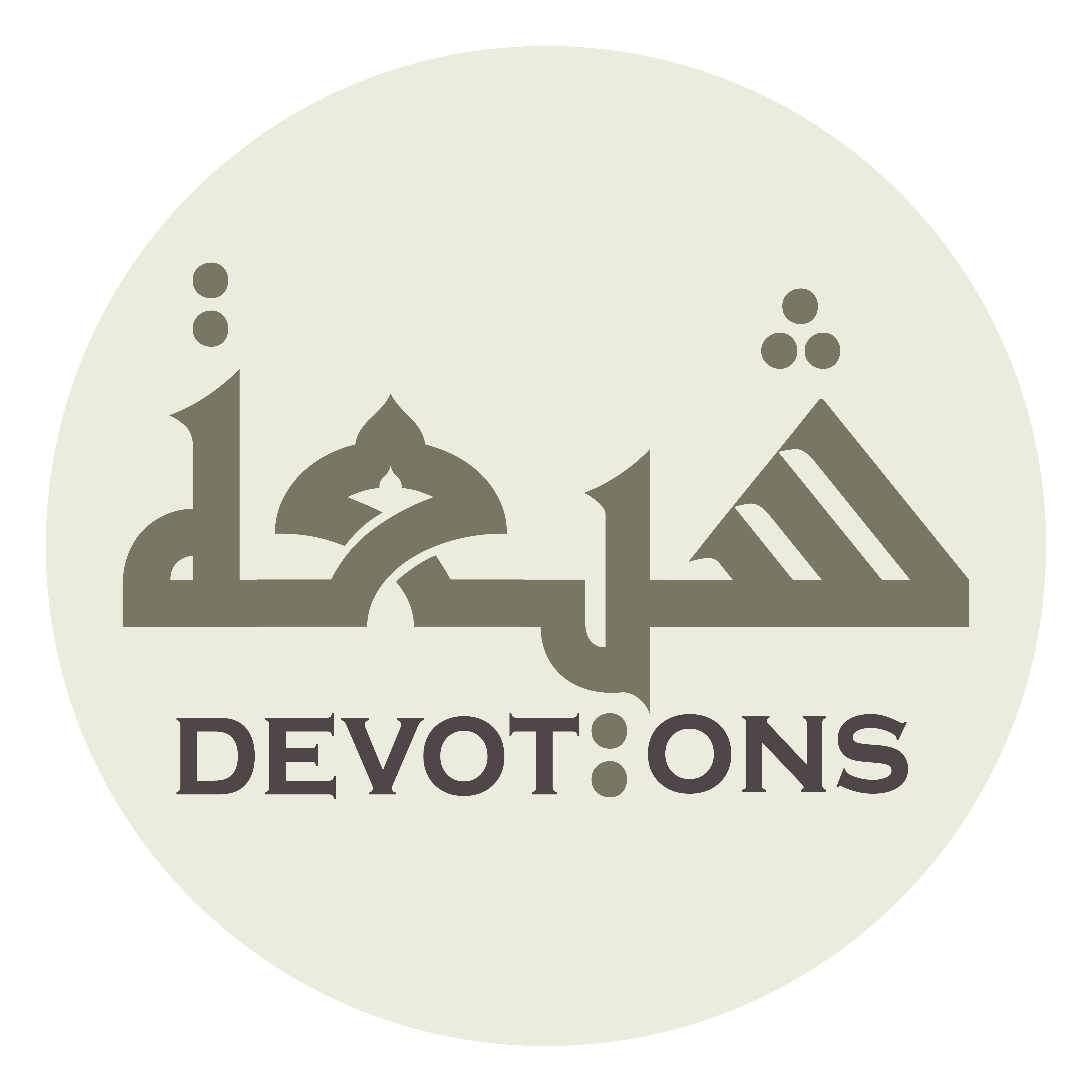 وَإِنْ أَسْلَمَتْنِيْ أَنَاتُكَ لِقَائِدِ الْأَمَلِ وَالْمُنَىٰ

wa-in aslamatnī anātuka liqā-idil amali walmunā

If Your deliberateness should turn me over to the guide of hope and wishes,
Dua Sabah
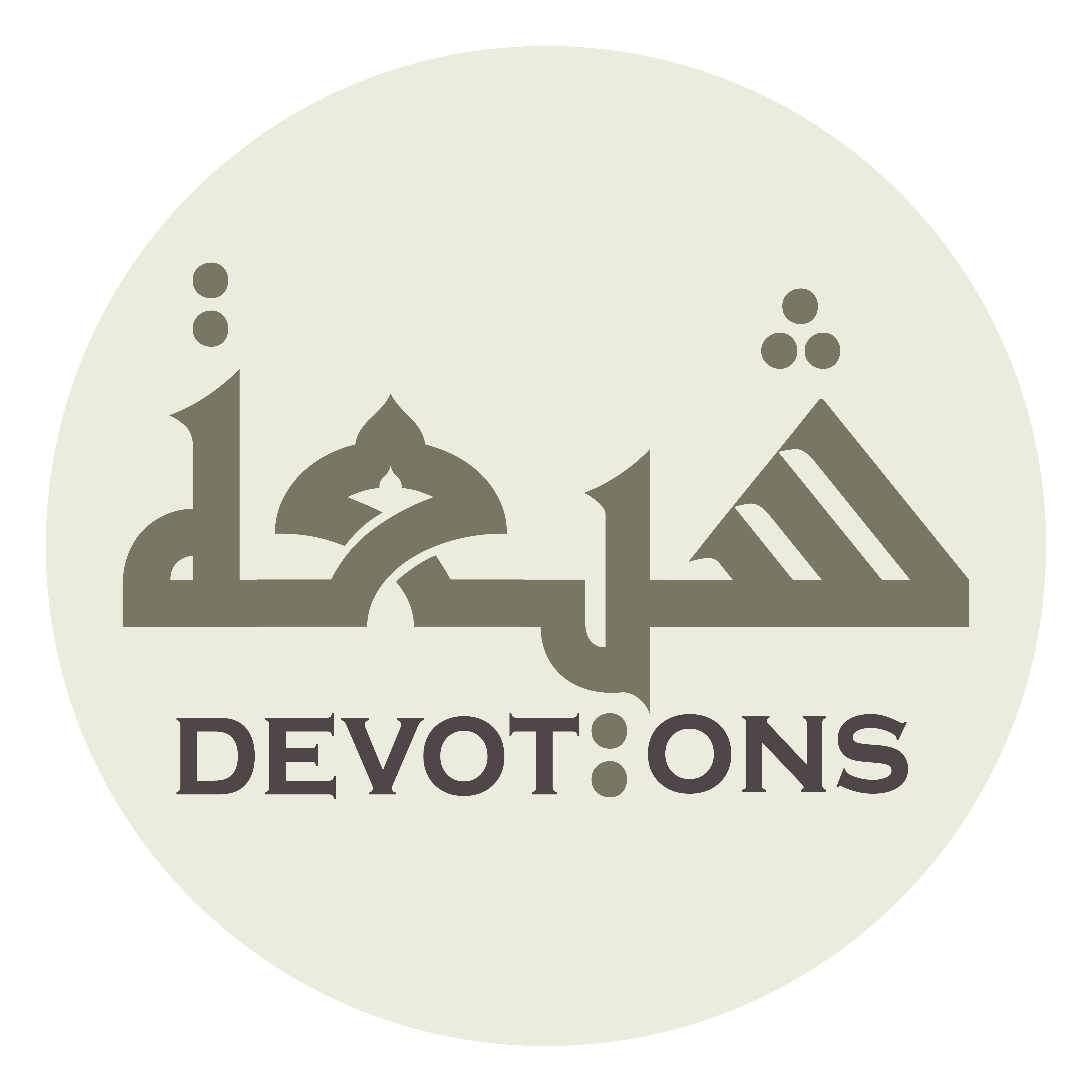 فَمَنِ الْمُقِيلُ عَثَرَاتِيْ مِنْ كَبَوَاتِ الْهَوٰى

famanil muqīlu `atharātī min kabawātil hawā

then who will annul my slips from the stumbles of caprice?
Dua Sabah
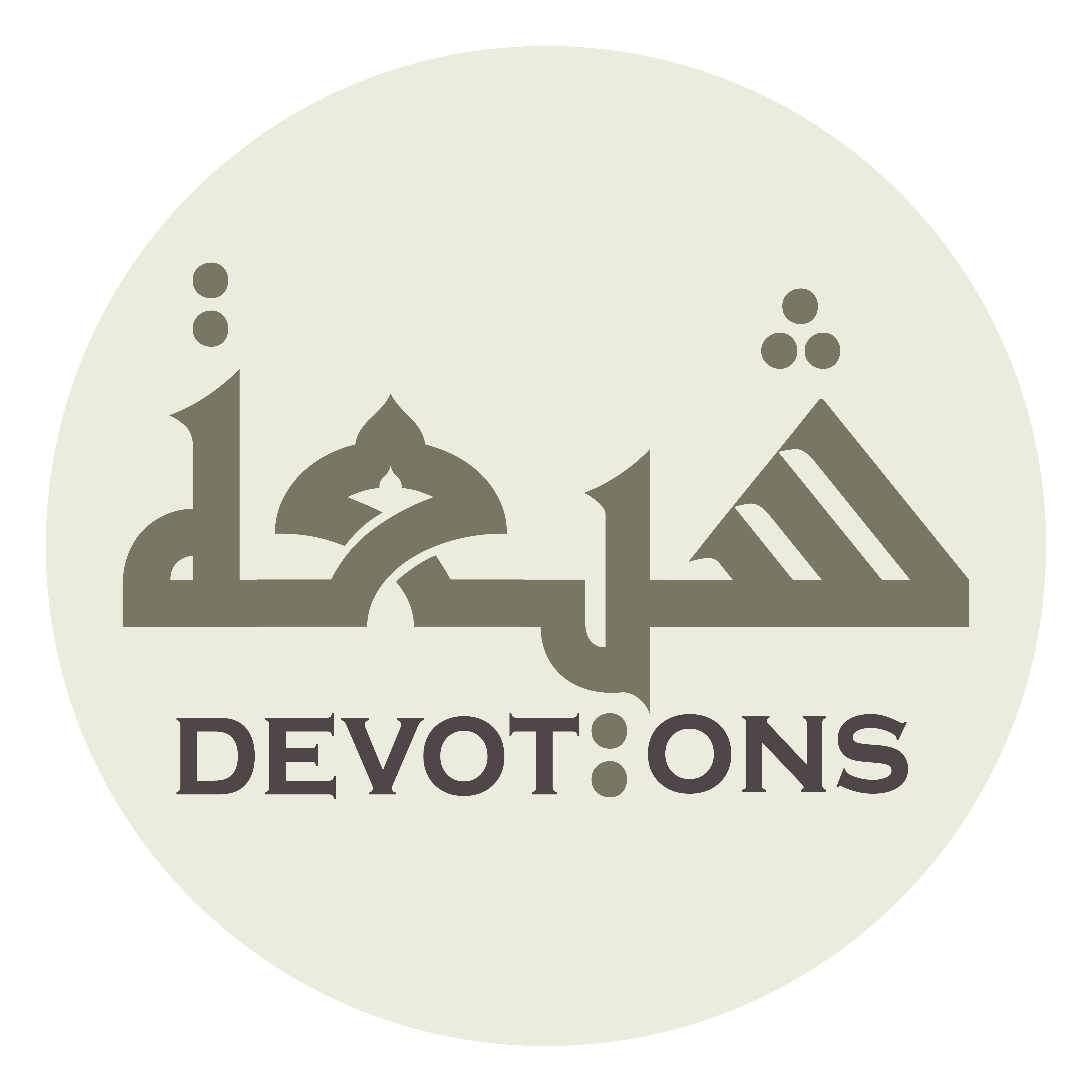 وَإِنْ خَذَلَنِيْ نَصْرُكَ عِنْدَ مُحَارَبَةِ النَّفْسِ وَالشَّيْطَانِ

wa-in khadhalanī naṣruka `inda muḥārabatin nafsi wash shayṭān

If Your help should forsake me in the battle against the soul and Satan,
Dua Sabah
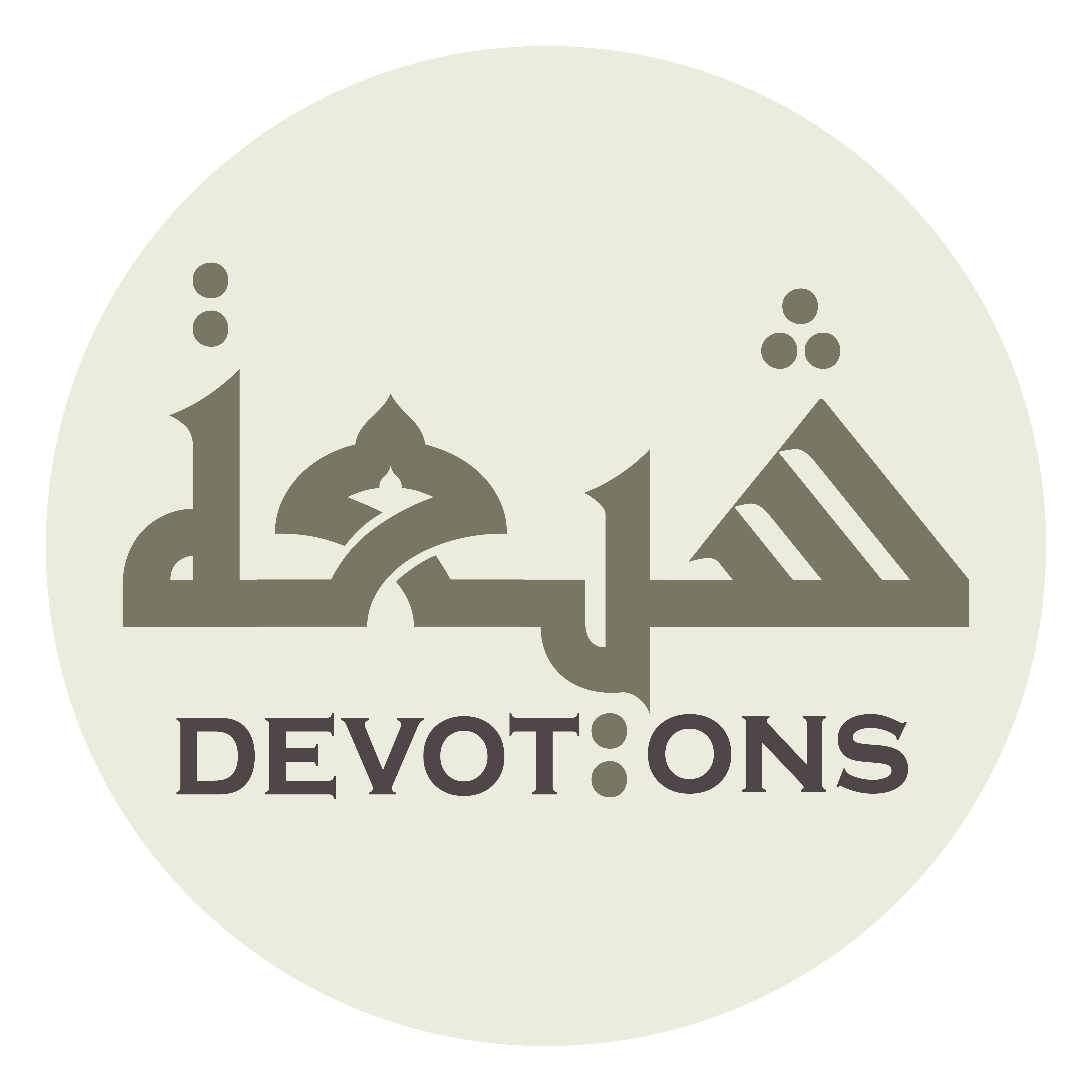 فَقَدْ وَكَلَنِيْ خِذْلاَنُكَ إِلٰى حَيْثُ النَّصَبِ وَالْحِرْمَانِ

faqad wakalanī khidhlānuka ilā ḥaythun naṣabi walḥir-mān

then Your forsaking will have submitted me to where there is hardship and deprivation.
Dua Sabah
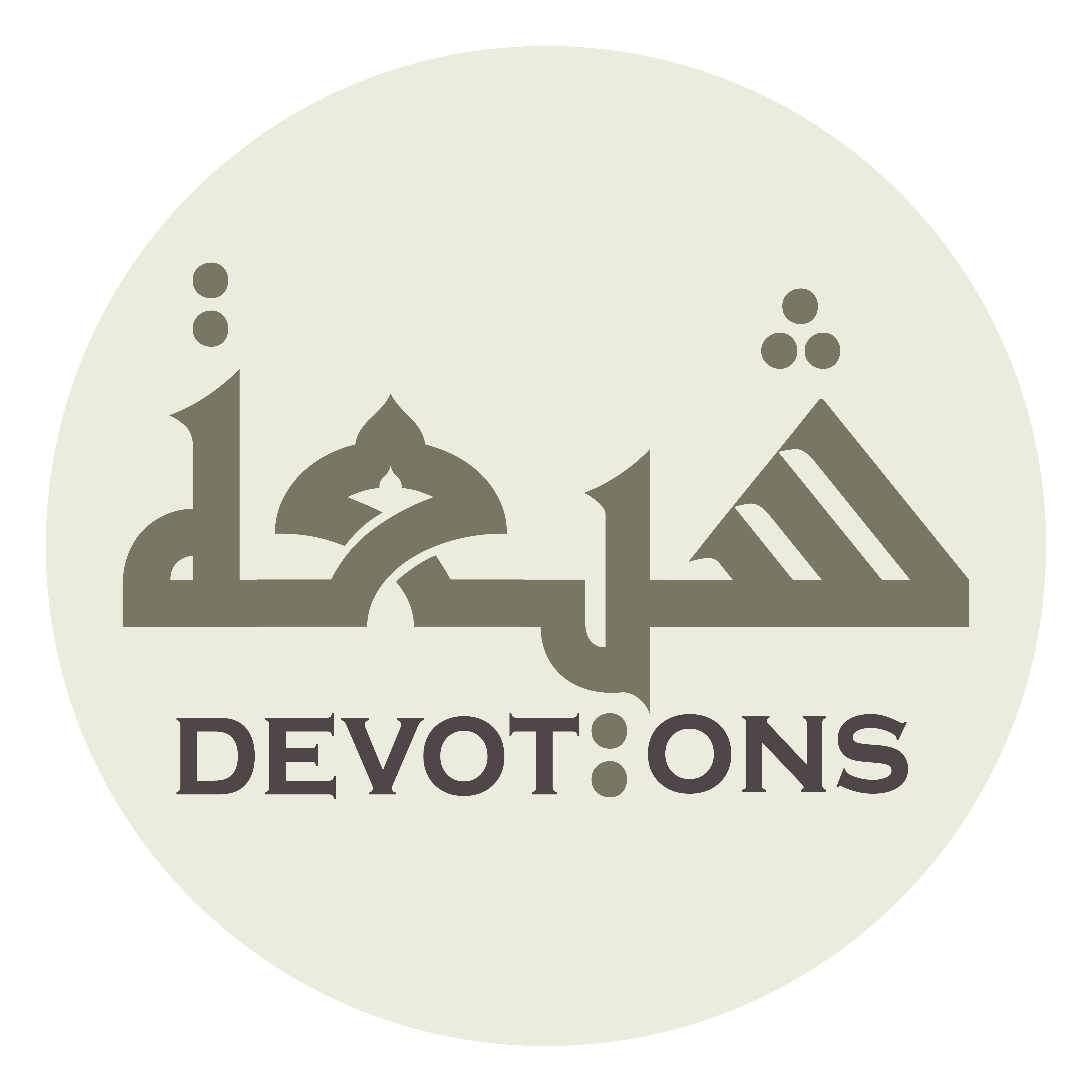 إِلٰهِيْ أَتَرَانِيْ مَا أَتَيْتُكَ إِلَّا مِنْ حَيْثُ الْآمَالِ

ilāhī atarānī mā ataytuka illā min ḥaythul-āmāl

My God, do You see that I have only come to You from the direction of hopes,
Dua Sabah
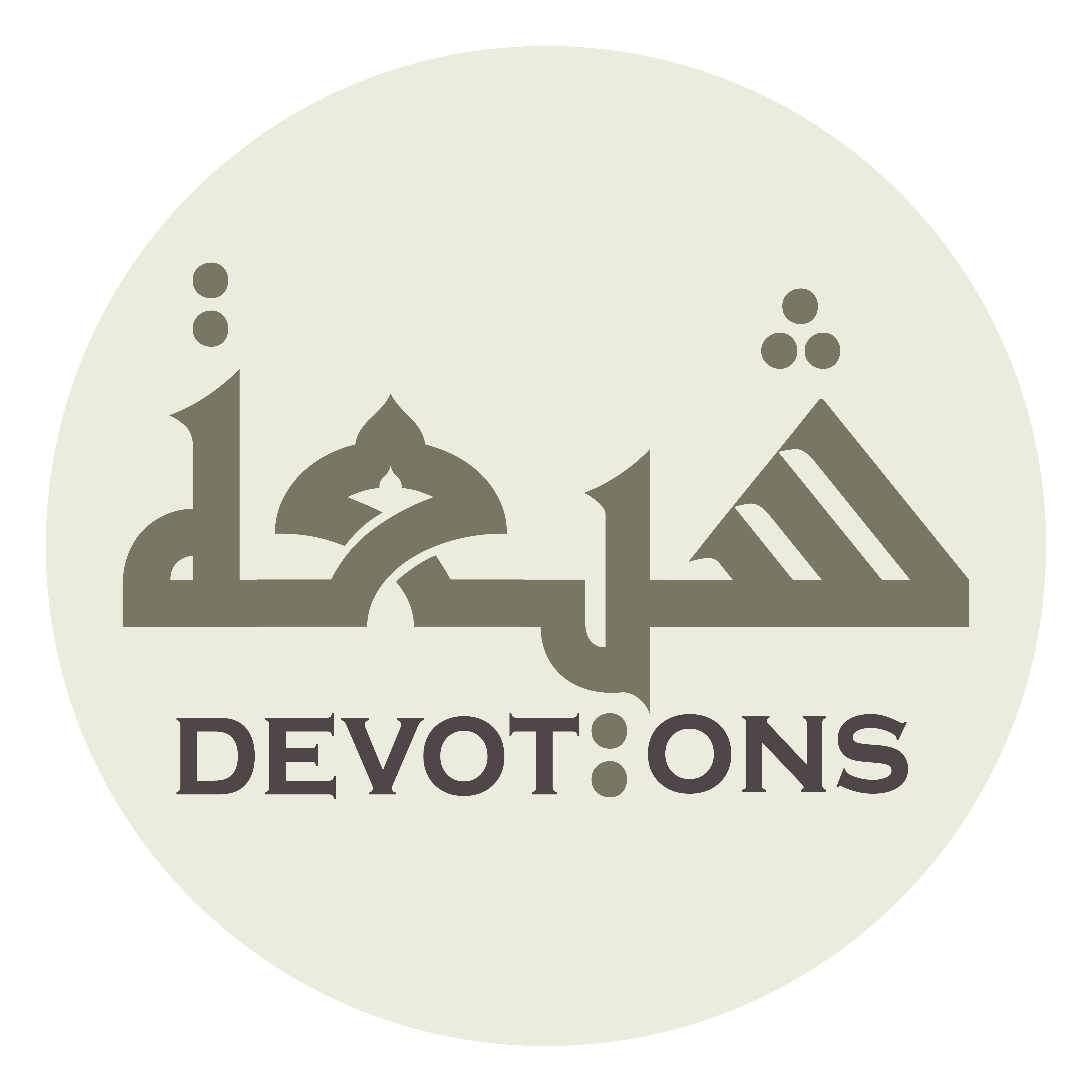 أَمْ عَلِقْتُ بِأَطْرَافِ حِبَالِكَ إِلَّا حِيْنَ بَاعَدَتْنِيْ ذُنُوبِىْ عَنْ دَارِ الْوِصَالِ

am `aliqtu bi-aṭrāfi ḥibālika illā ḥīna bā`adatnī dhunūbī `an dāril wiṣāl

or clung to the ends of Your cords when my sins have driven me from the house of union?
Dua Sabah
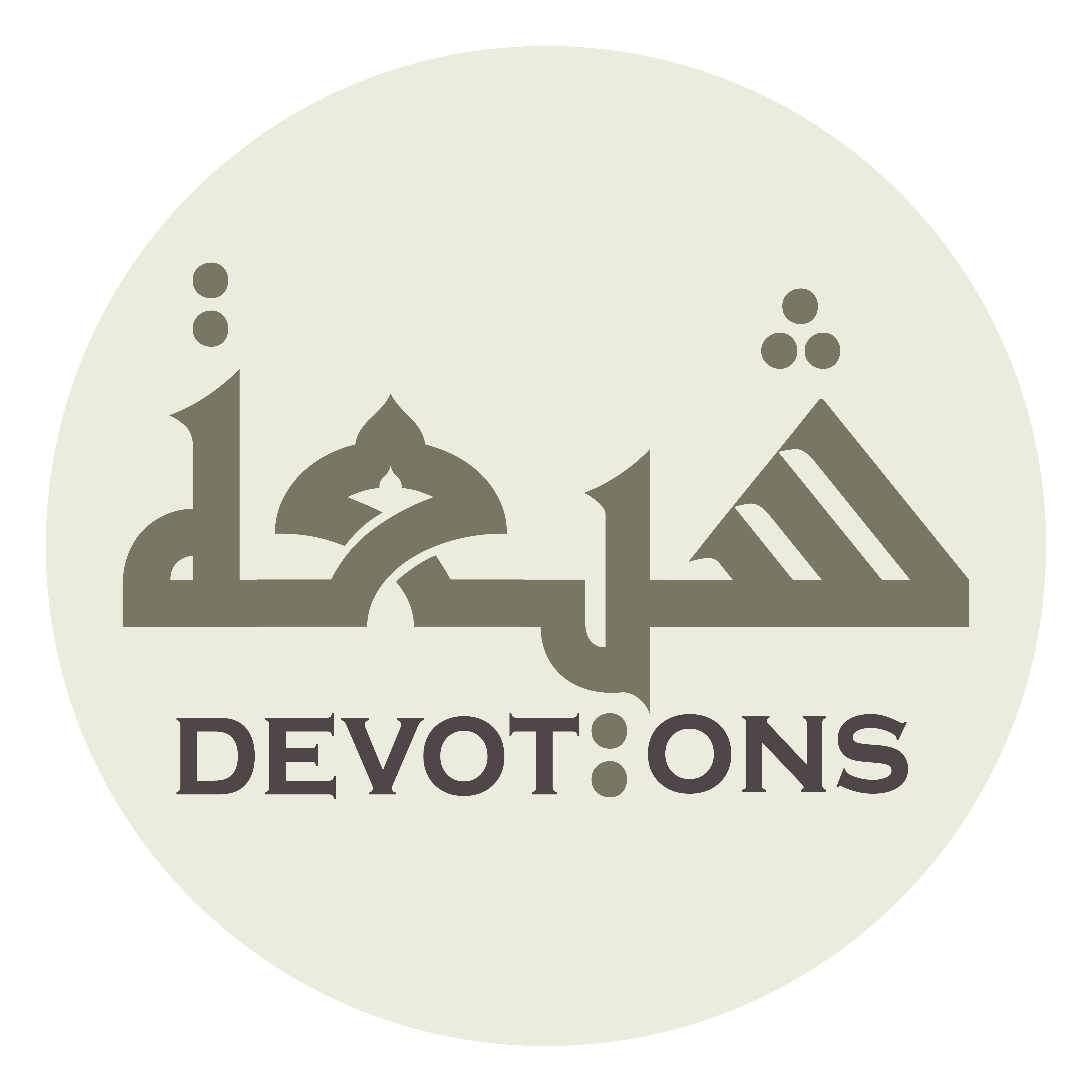 فَبِئْسَ الْمَطِيَّةُ الَّتِيْ امْتَطَتْ نَفْسِيْ مِنْ هَوَاهَا

fabi-sal maṭiyyatul latimtaṭat nafsī min hawāhā

So what an evil mount upon which my soul has mounted-its caprice!
Dua Sabah
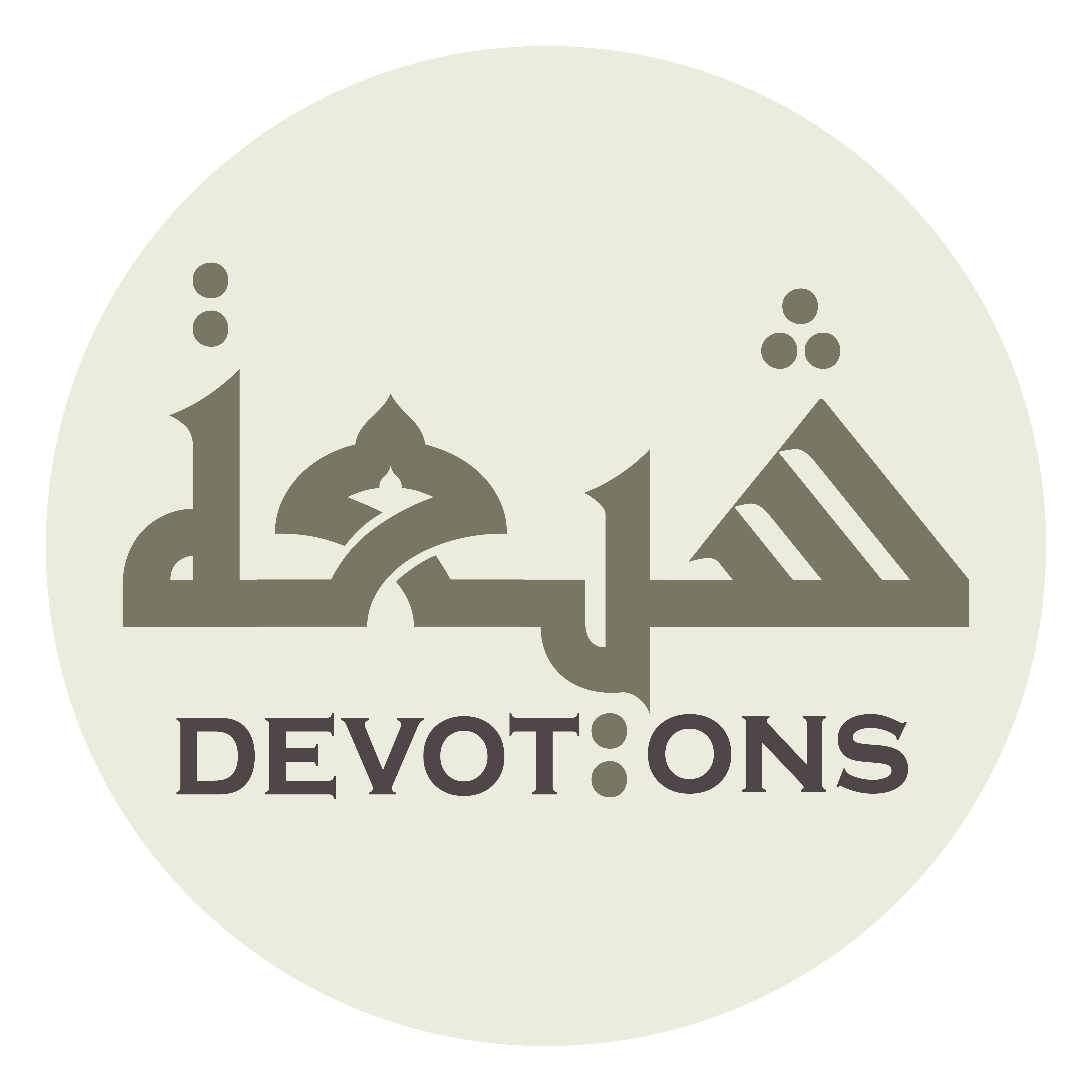 فَوَاهًا لَهَا لِمَا سَوَّلَتْ لَهَا ظُنُونُهَا وَمُنَاهَا

fawāhan lahā limā sawwalat lahā ẓunūnuhā wamunāhā

Woe upon it for being seduced by its own opinions and wishes!
Dua Sabah
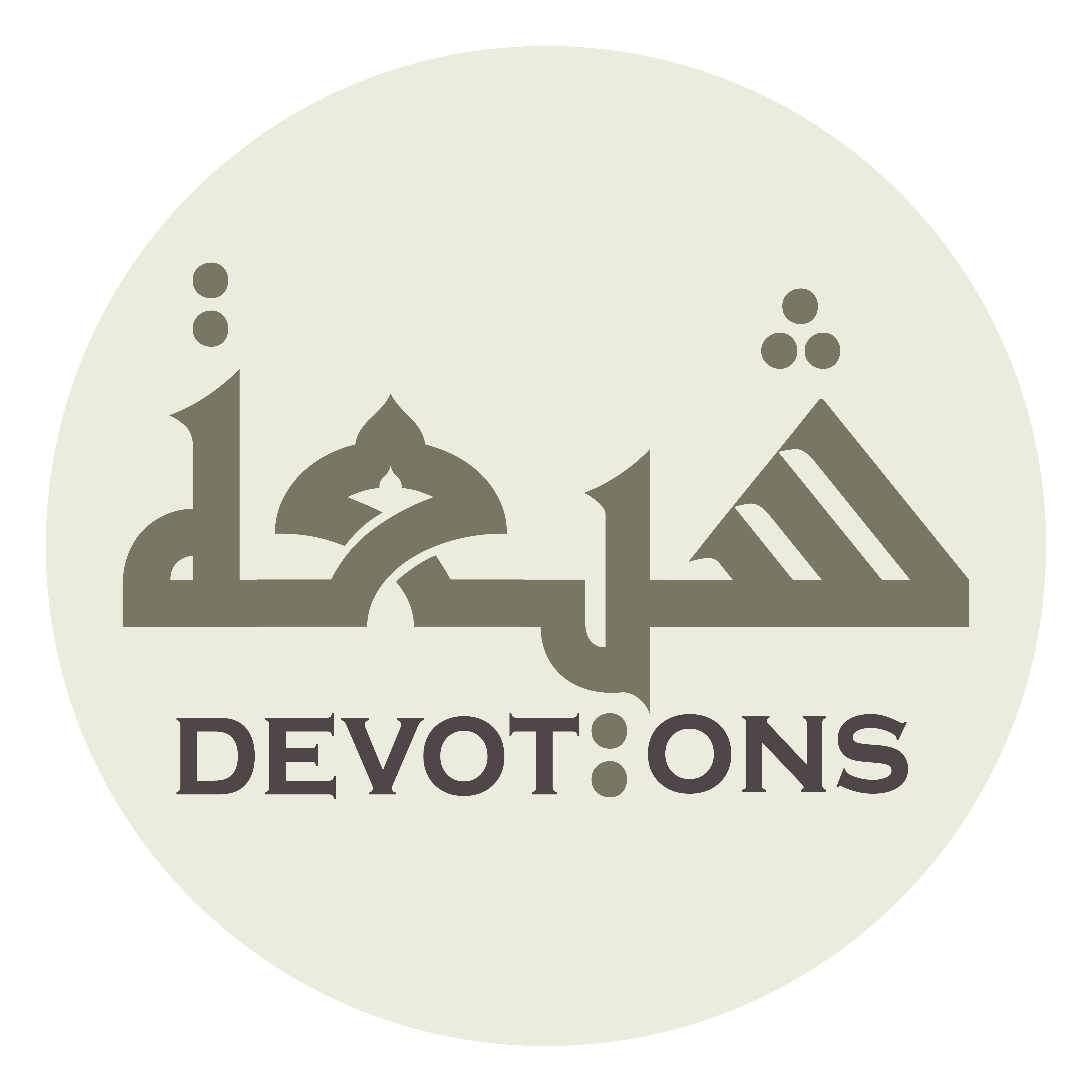 وَتَبًّا لَهَا لِجُرْأَتِهَا عَلٰى سَيِّدِهَا وَمَوْلاَهَا

watabban lahā lijur-atihā `alā sayyidihā wamawlāhā

Destruction be upon it for its audacity toward its Master and Protector!
Dua Sabah
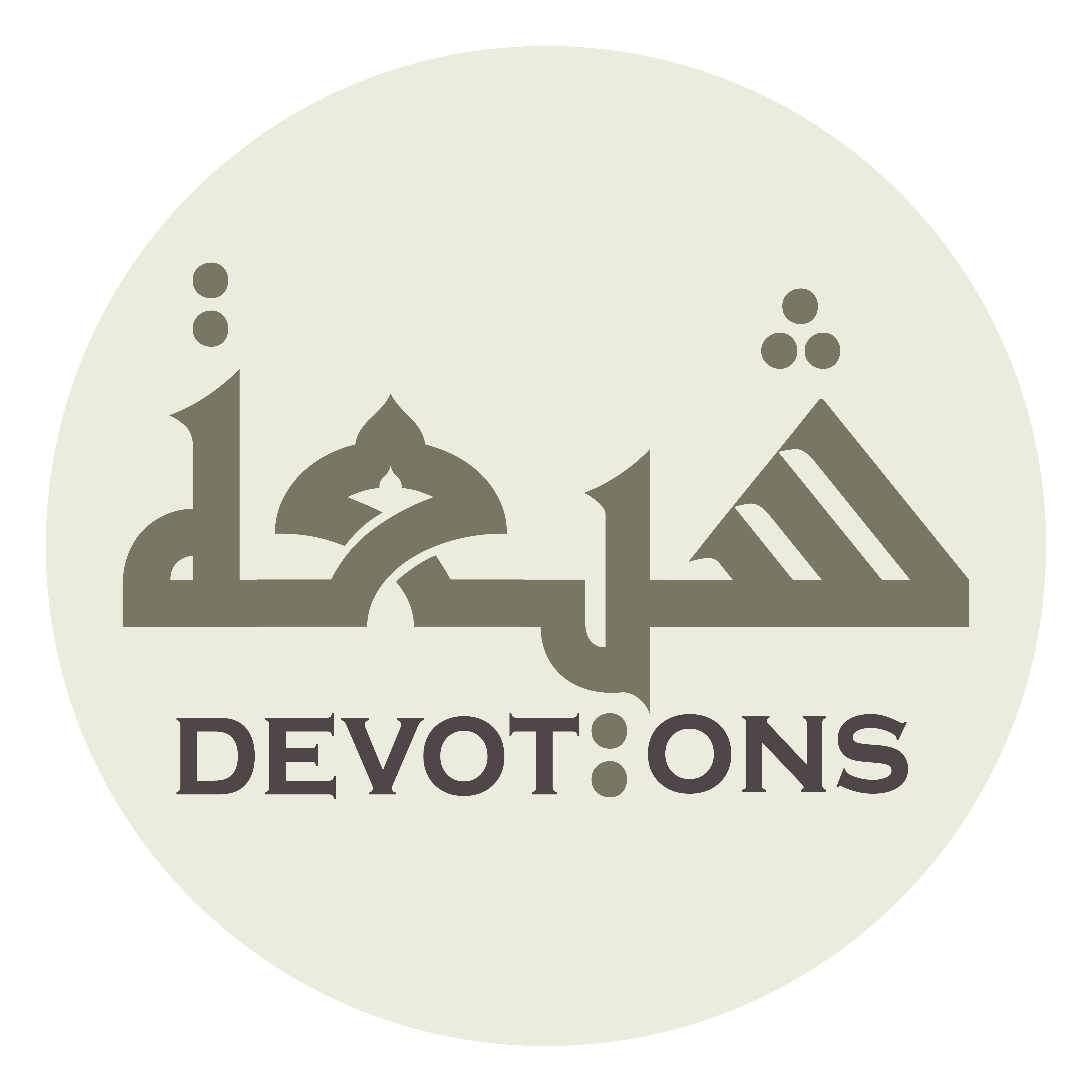 إِلٰهِيْ قَرَعْتُ بَابَ رَحْمَتِكَ بِيَدِ رَجَائِي

ilāhī qara`tu bāba raḥmatika biyadi rajā-ī

My God, I have knocked upon the door of Your mercy with the hand of my hope,
Dua Sabah
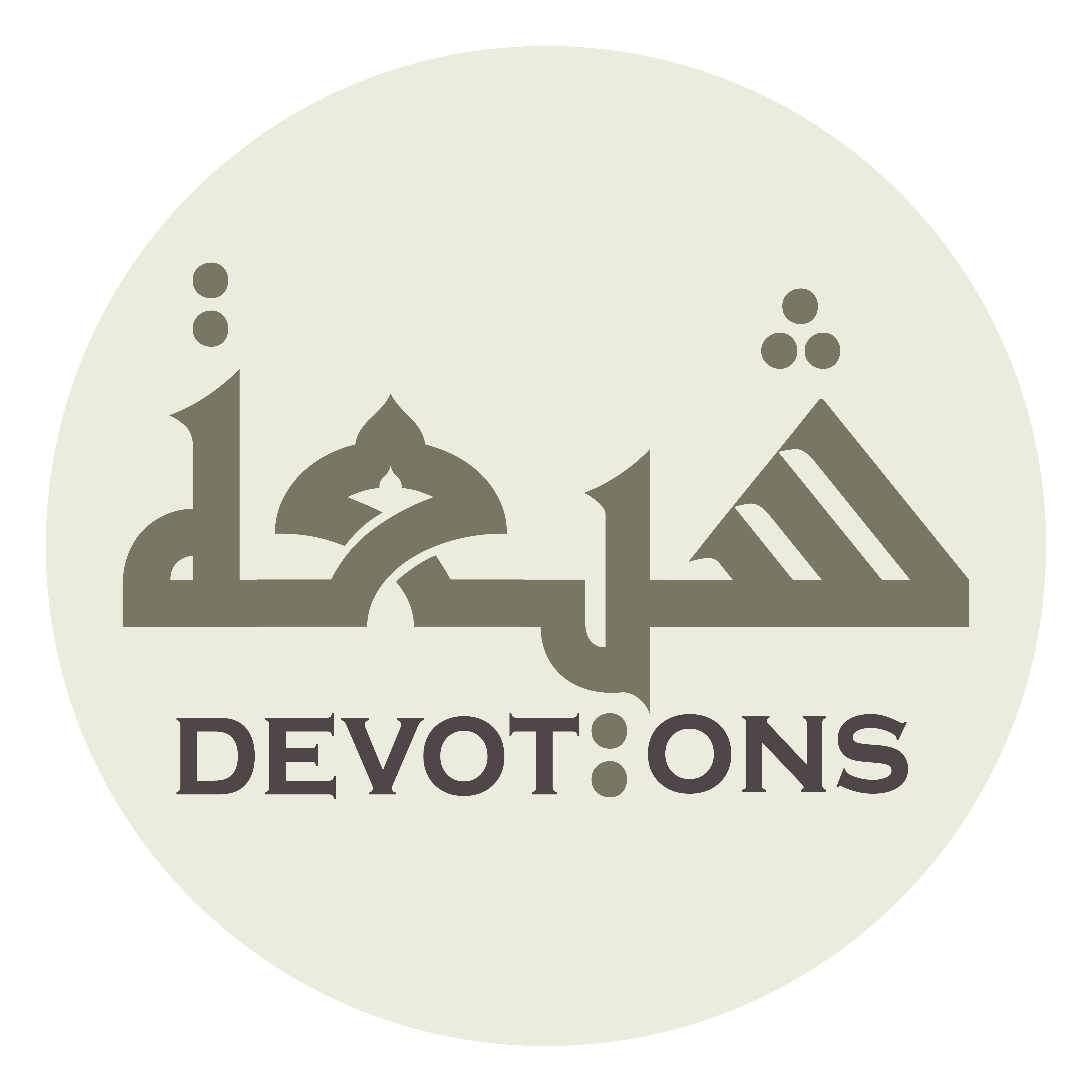 وَهَرَبْتُ إِلَيْكَ لَاٰجِئًا مِنْ فَرْطِ أَهْوَائِي

waharabtu ilayka lāji-an min far-ṭi ahwā-ī

fled to You seeking refuge from my excessive caprice,
Dua Sabah
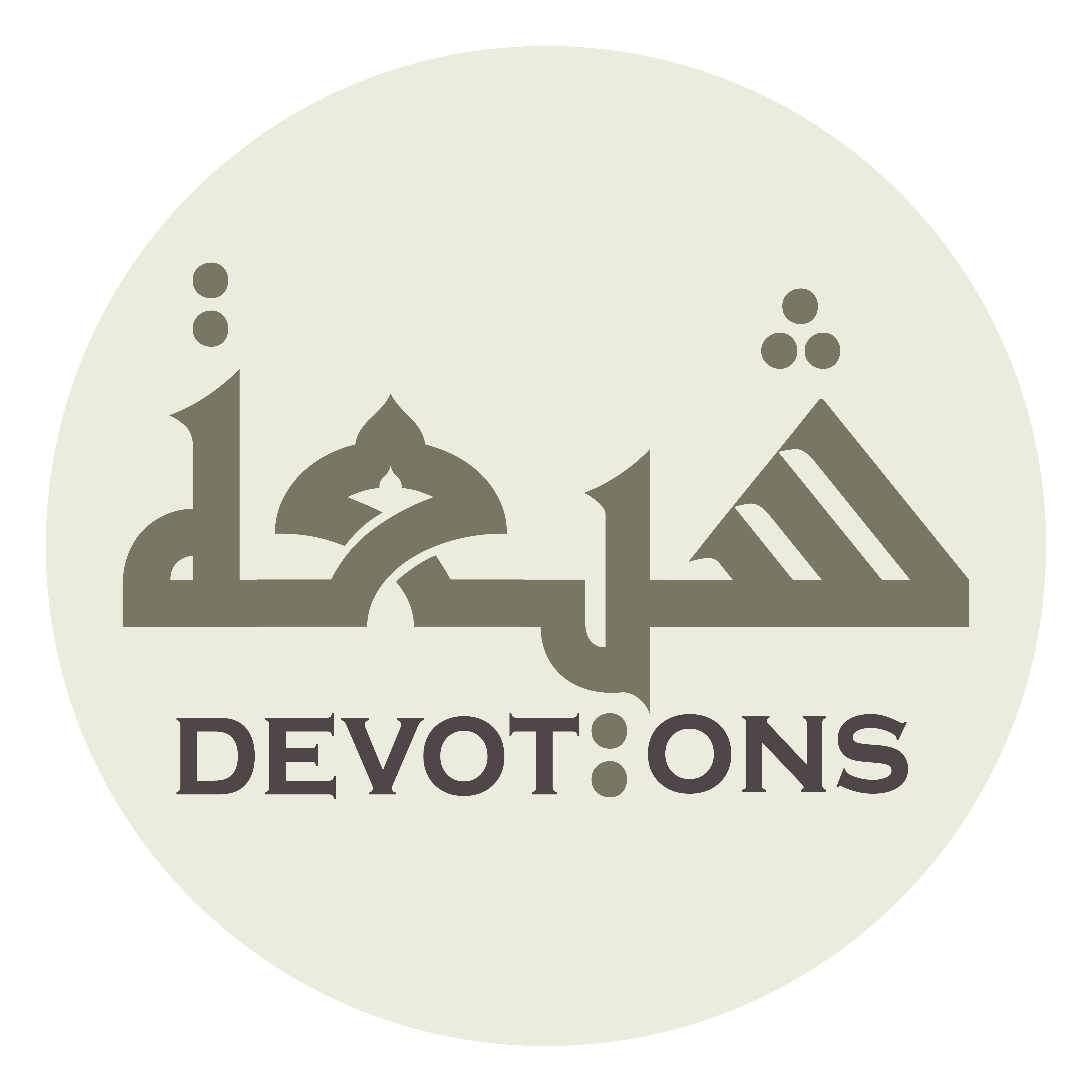 وَعَلَّقْتُ بِأَطْرَافِ حِبَالِكَ أَنَامِلَ وَلَاٰئِي

wa`allaqtu bi-aṭrāfi ḥibālika anāmila walā-ī

and fixed the fingers of my love to the ends of Your cords.
Dua Sabah
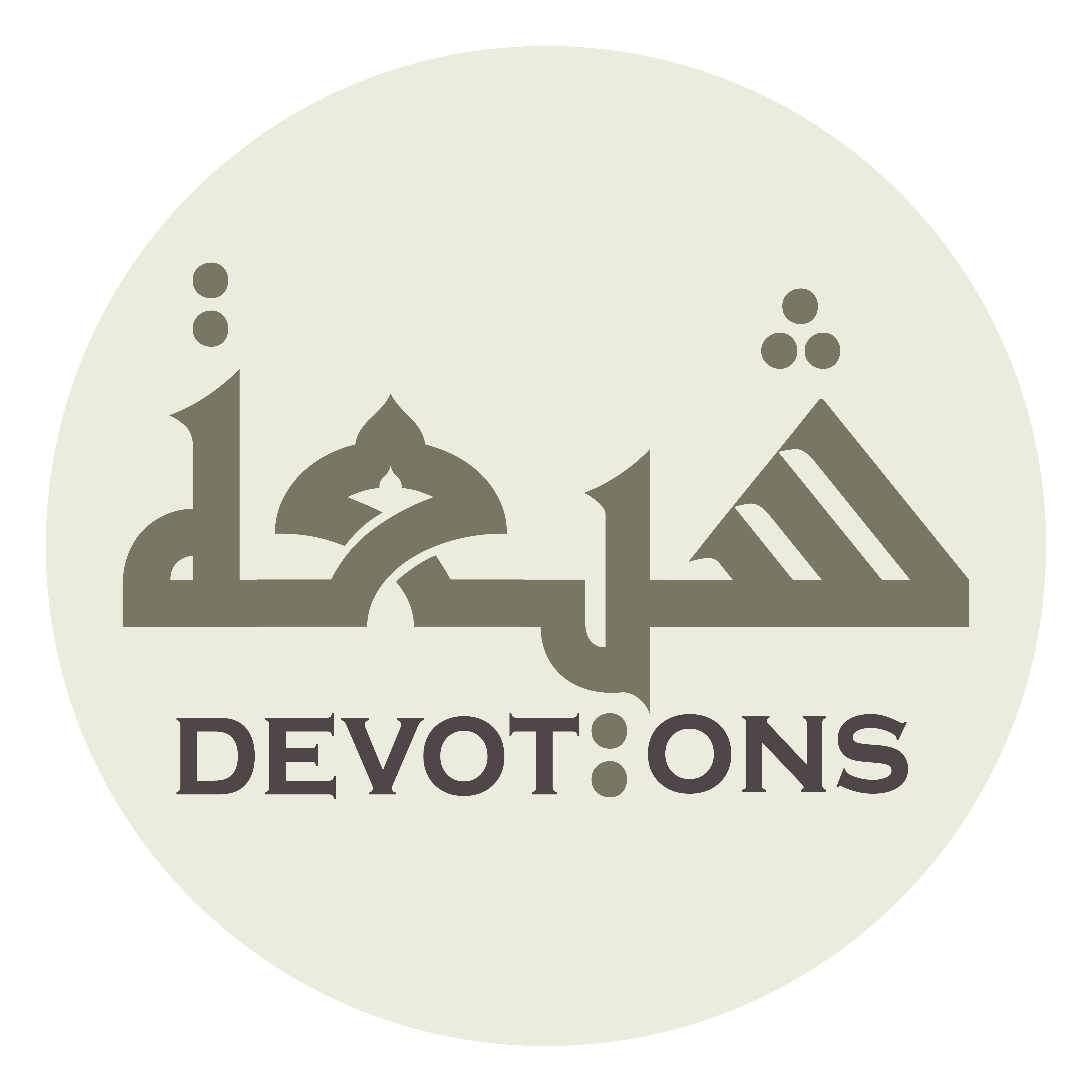 فَاصْفَحِ اللَّهُمَّ عَمَّا كُنْتُ أَجْرَمْتُهُ مِنْ زَلَلِيْ وَخَطَائِي

faṣfaḥillāhumma `ammā kuntu ajramtuhu min zalalī wakhaṭā-ī

So pardon, O Allah, the slips and errors I have committed,
Dua Sabah
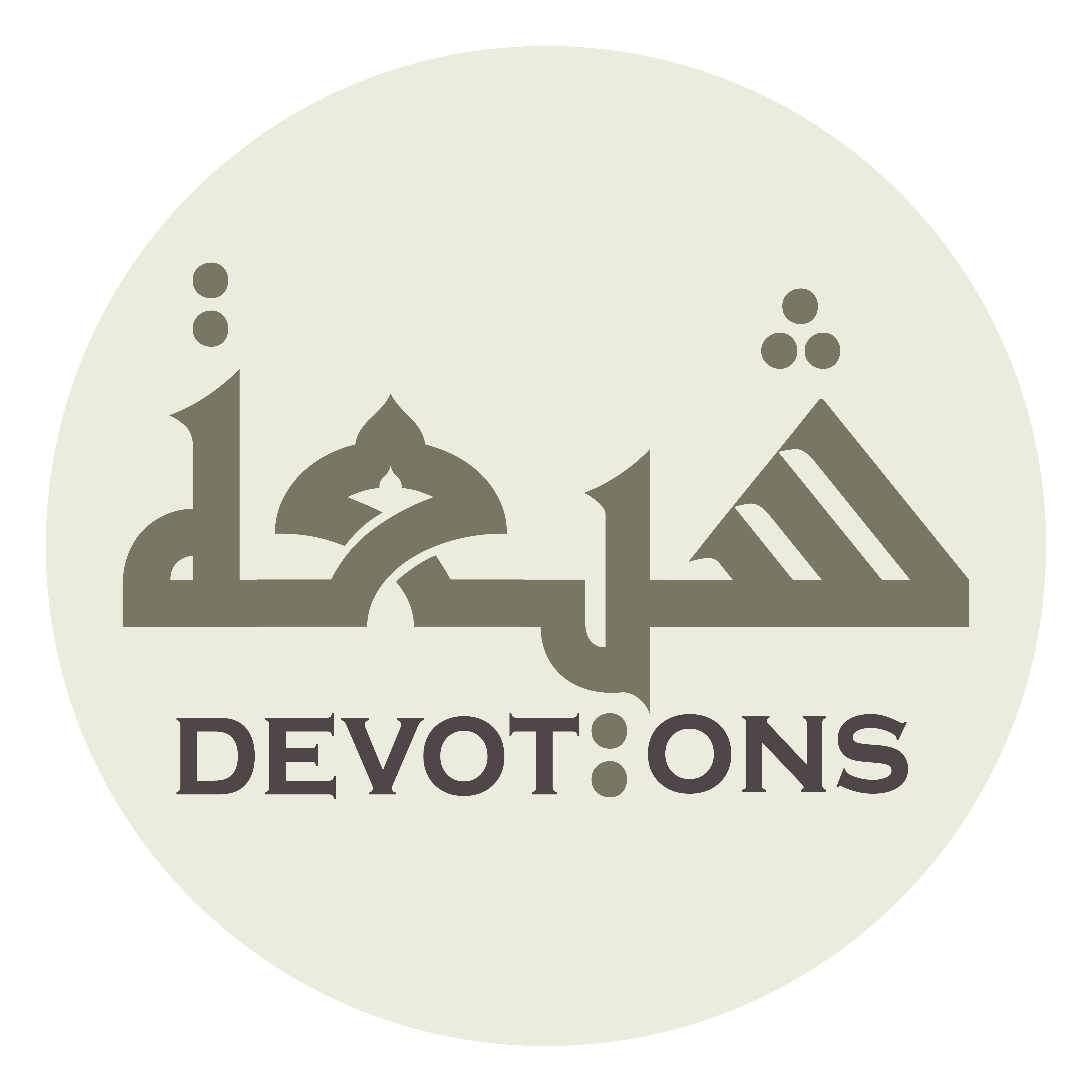 وَأَقِلْنِيْ مِنْ صَرْعَةِ رِدَائِي

wa-aqilnī min ṣar-`ati ridā-ī

and release me from the foot-tangling of my robe,
Dua Sabah
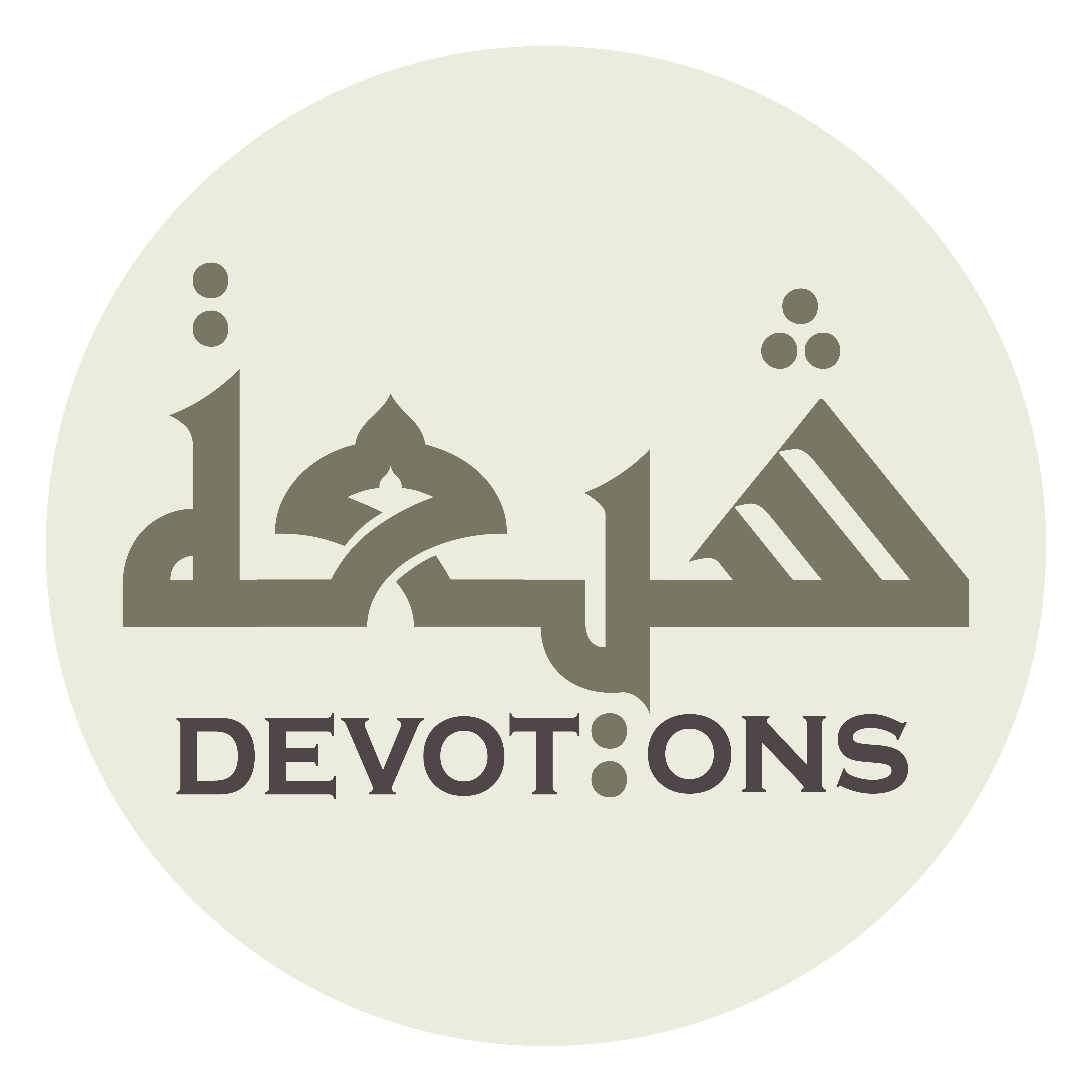 فَإِنَّكَ سَيِّدِيْ وَمَوْلَايَ وَمُعْتَمَدِيْ وَرَجَائِي

fa-innaka sayyidī wamawlāya wamu`tamadī warajā-ī

for You are my Master, my Protector, my Support and my Hope,
Dua Sabah
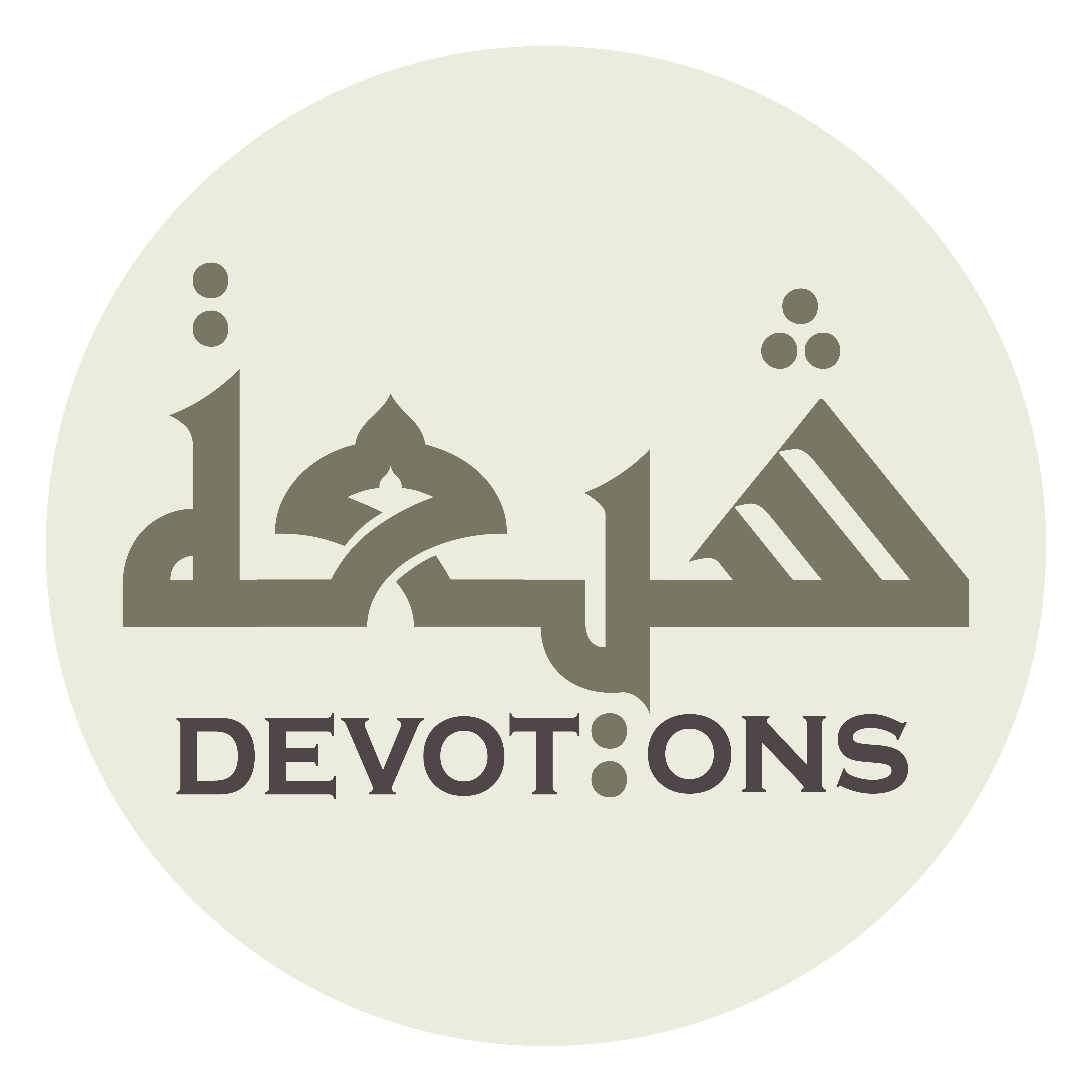 وَأَنْتَ غَايَةُ مَطْلُوبِىْ وَمُنَايَ فِيْ مُنْقَلَبِىْ وَمَثْوَايَ

wa-anta ghāyatu maṭlūbī wamunāya fī munqalabī wamathwāy

and You are the object of my search and my desire in my ultimate end and stable abode.
Dua Sabah
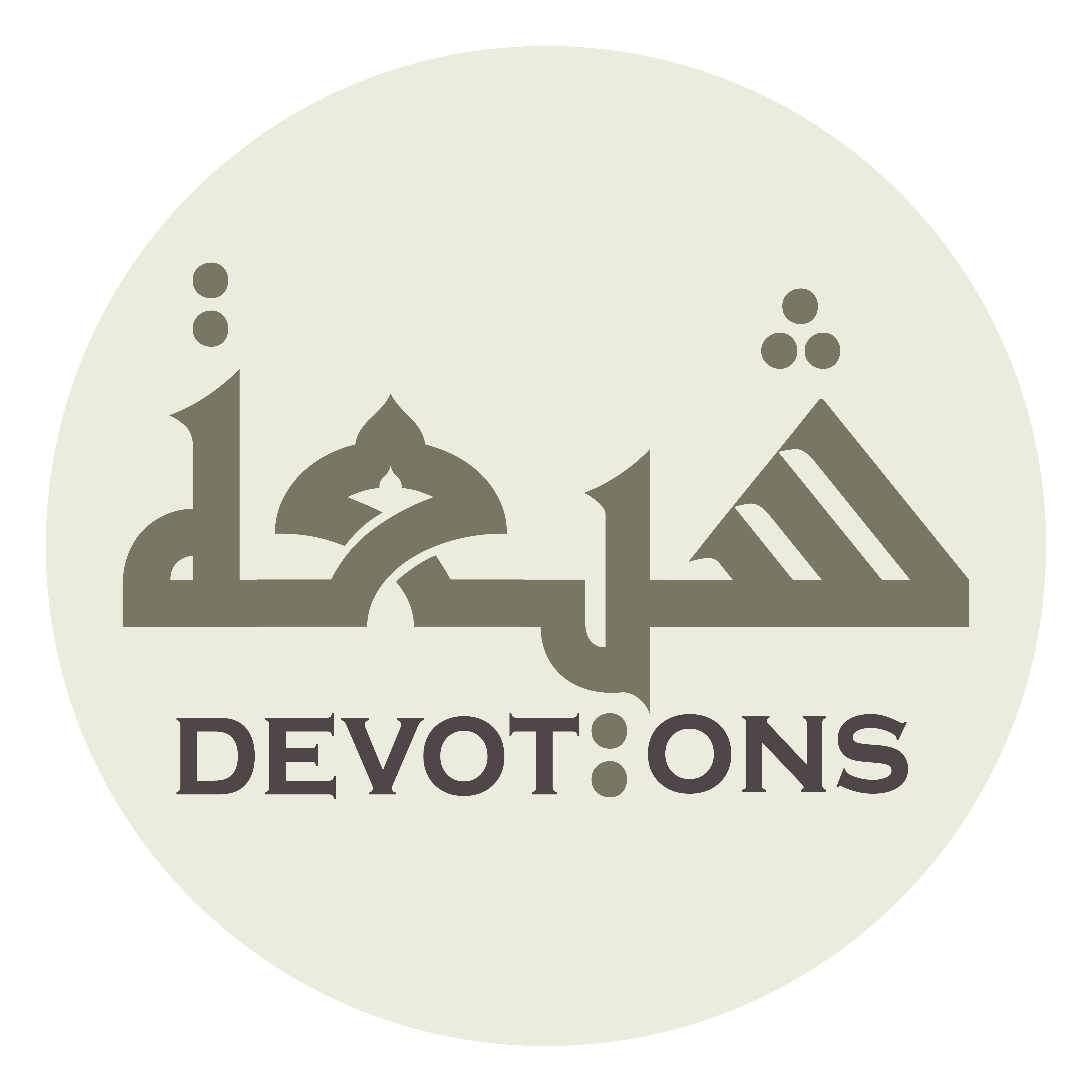 إِلٰهِيْ كَيْفَ تَطْرُدُ مِسْكِينًا الْتَجَأَ إِلَيْكَ مِنَ الذُّنُوْبِ هَارِبًا

ilāhī kayfa taṭrudu miskīnanil taja-a ilayka minadh dhunūbi hāribā

My God, how could You drive away a poor beggar who seeks refuge in You from sins, fleeing?
Dua Sabah
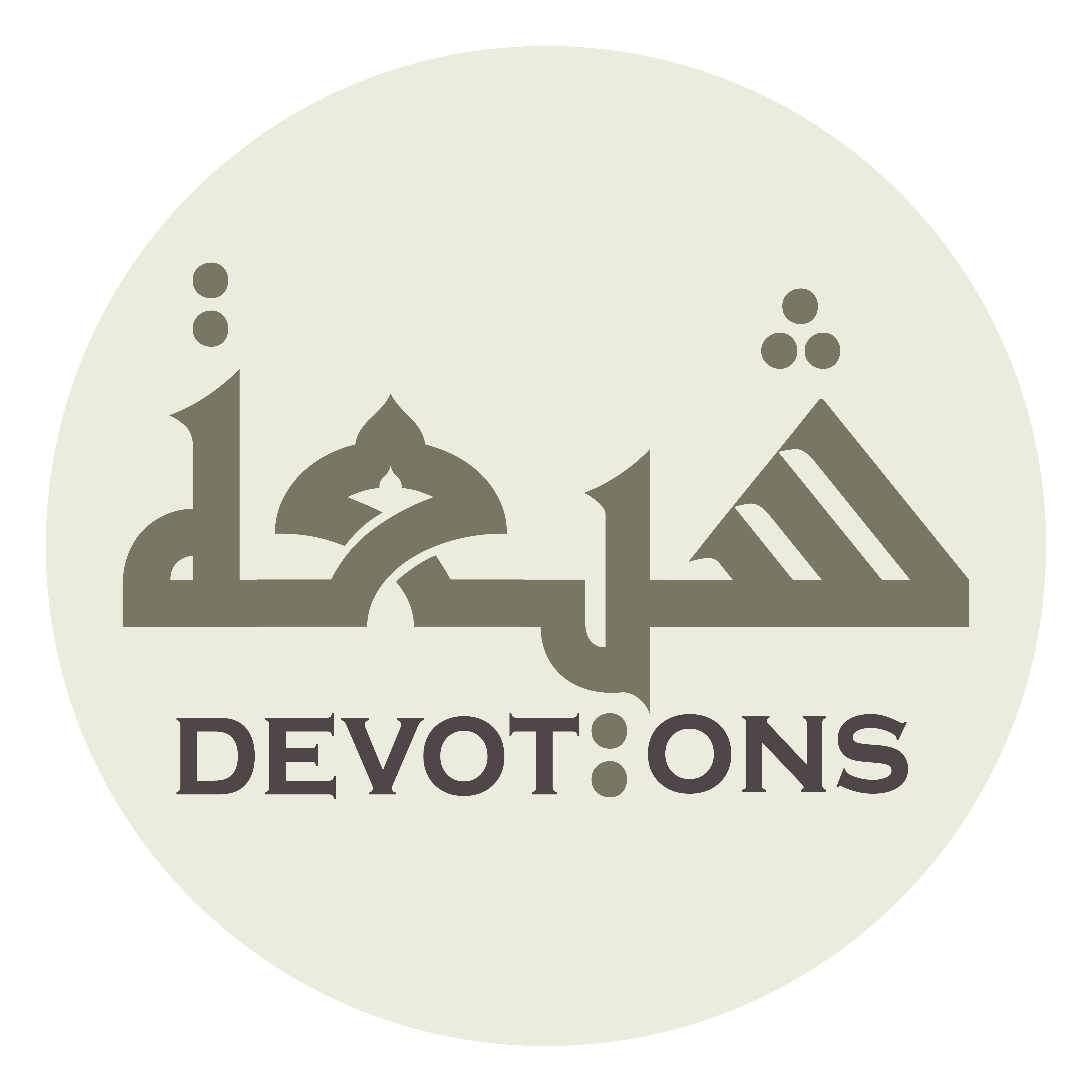 أَمْ كَيْفَ تُخَيِّبُ مُسْتَرْشِدًا قَصَدَ إِلٰى جَنَابِكَ سَاعِيًا

am kayfa tukhayyibu mustar-shidan qaṣada ilā janābika sā`iyā

How could You disappoint one seeking guidance who repairs to Your threshold, running?
Dua Sabah
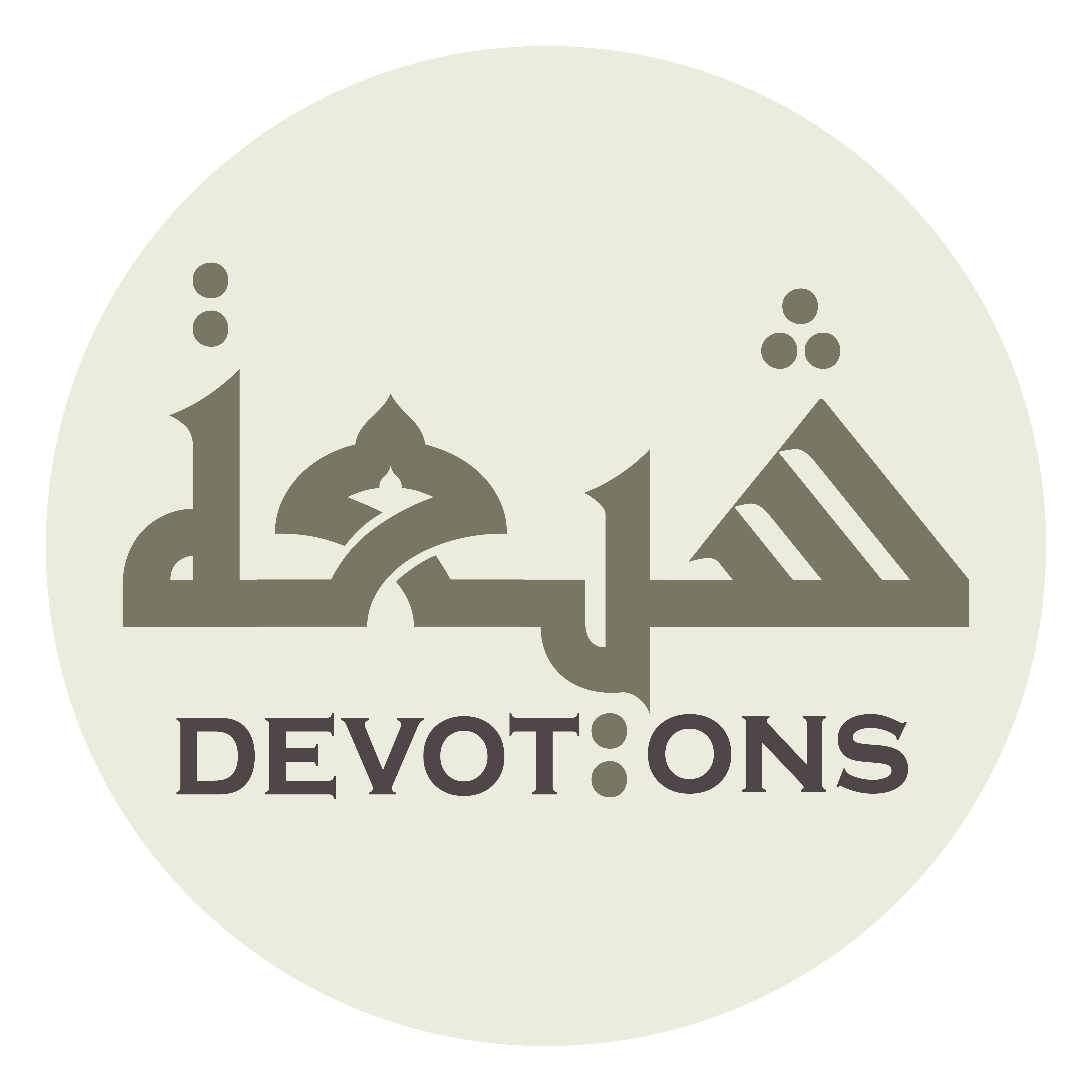 أَمْ كَيْفَ تَرُدُّ ظَمْآنًا وَرَدَ إِلٰى حِيَاضِكَ شَارِبًا

am kayfa taruddu ẓam-ānan warada ilā ḥiyāḍika shāribā

How could You reject a thirsty man who comes to Your pools to drink?
Dua Sabah
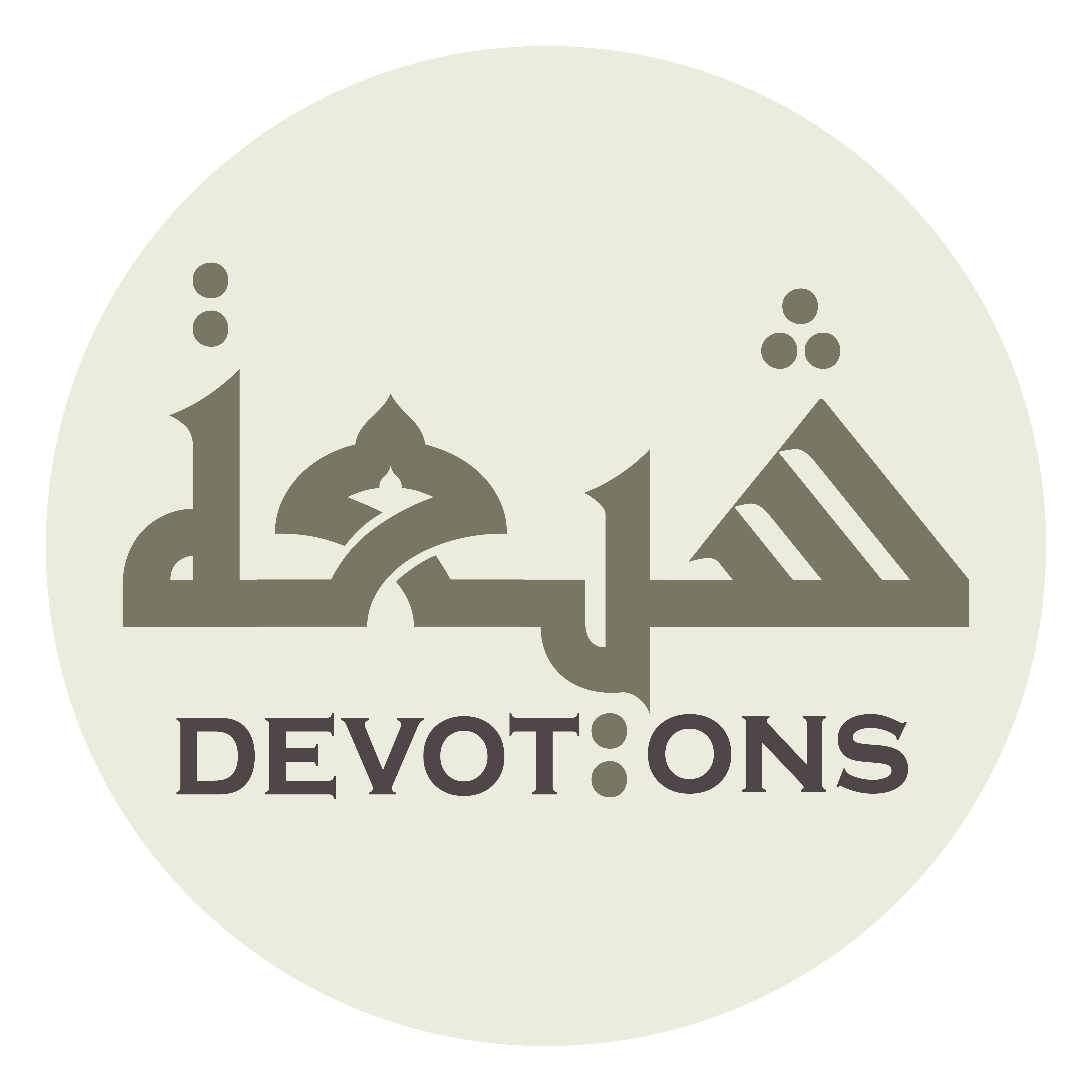 كَلَّا وَحِيَاضُكَ مُتْرَعَةٌ فِيْ ضَنْكِ الْمُحُوْلِ

kallā waḥiyāḍuka mutra`atun fī ḍankil muḥūl

Never! For Your pools are full in the hardship of drought,
Dua Sabah
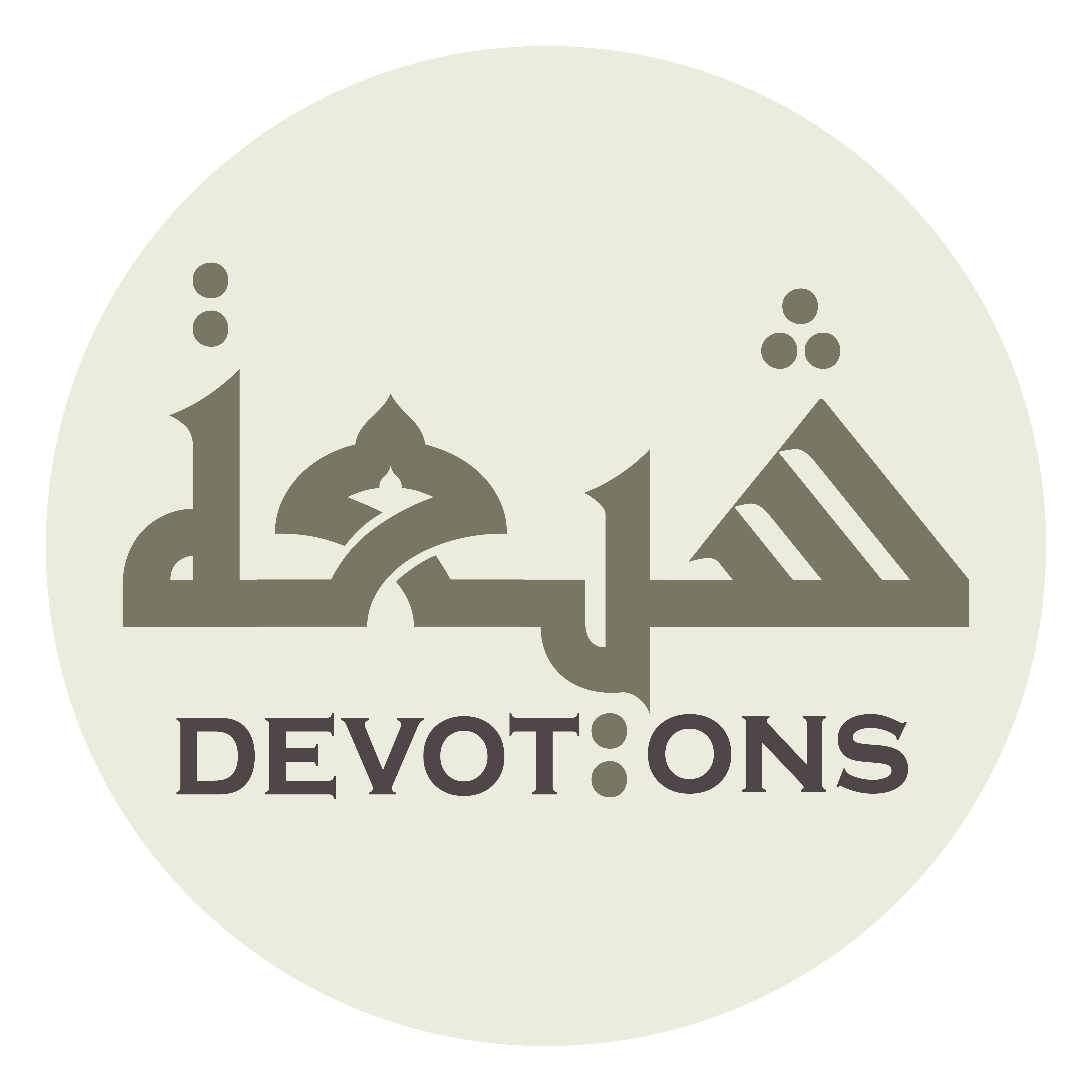 وَبَابُكَ مَفْتُوْحٌ لِلطَّلَبِ وَالْوُغُوْلِ

wabābuka maftūḥun liṭṭalabi walwughūl

Your door is open for seeking and penetration,
Dua Sabah
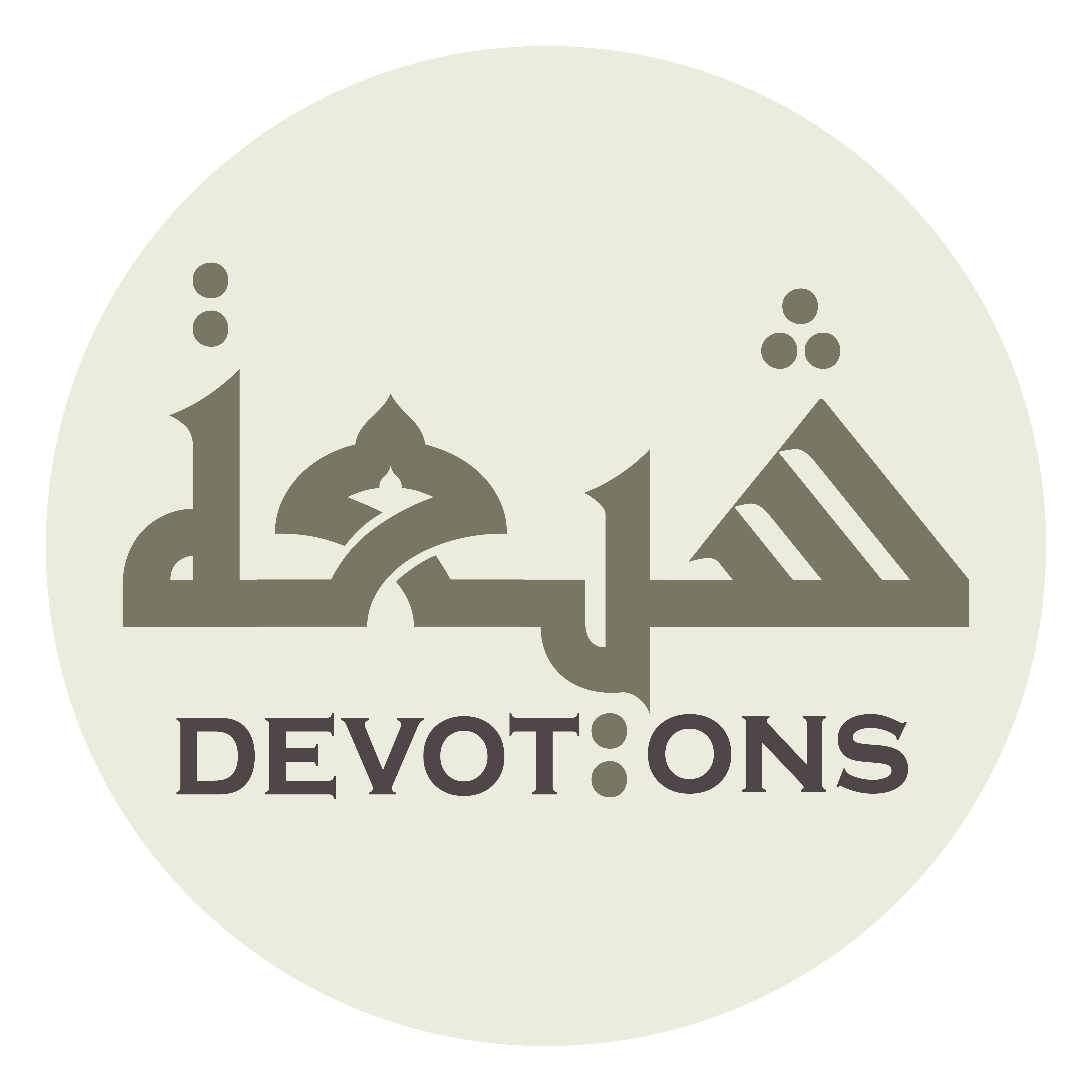 وَأَنْتَ غَايَةُ الْمَسْؤُوْلِ وَنِهَايَةُ الْمَأْمُوْلِ

wa-anta ghāyatul mas-ūli wanihāyatul ma-mūl

and You are the goal of requests and the object of hopes.
Dua Sabah
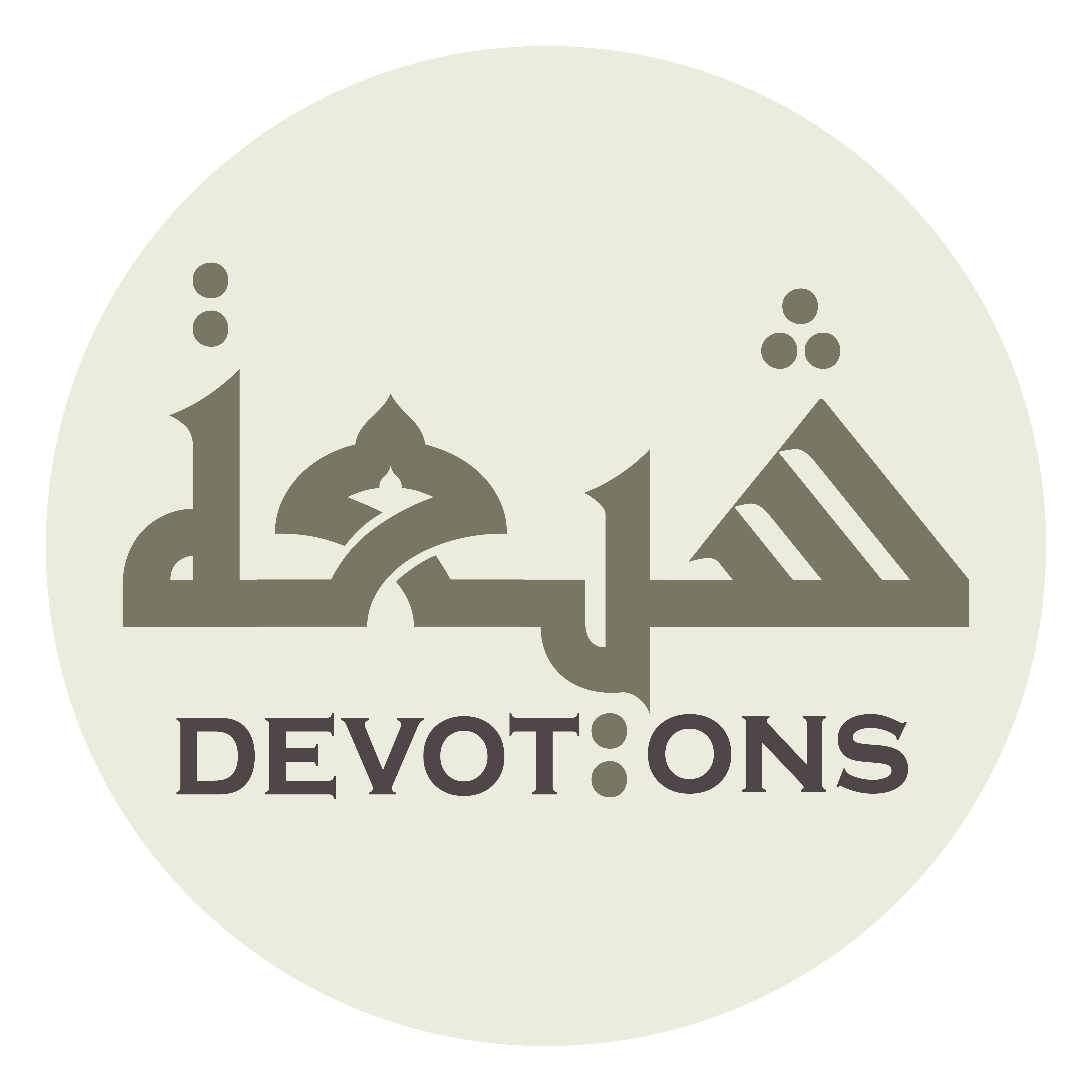 إِلٰهِيْ هَذِهِ أَزِمَّةُ نَفْسِيْ عَقَلْتُهَا بِعِقَالِ مَشِيَّتِكَ

ilāhī hadhihi azimmatu nafsī `aqaltuhā bi`iqāli mashiyyatik

My God, these are the reins of my soul I have bounded with the ties of Your will.
Dua Sabah
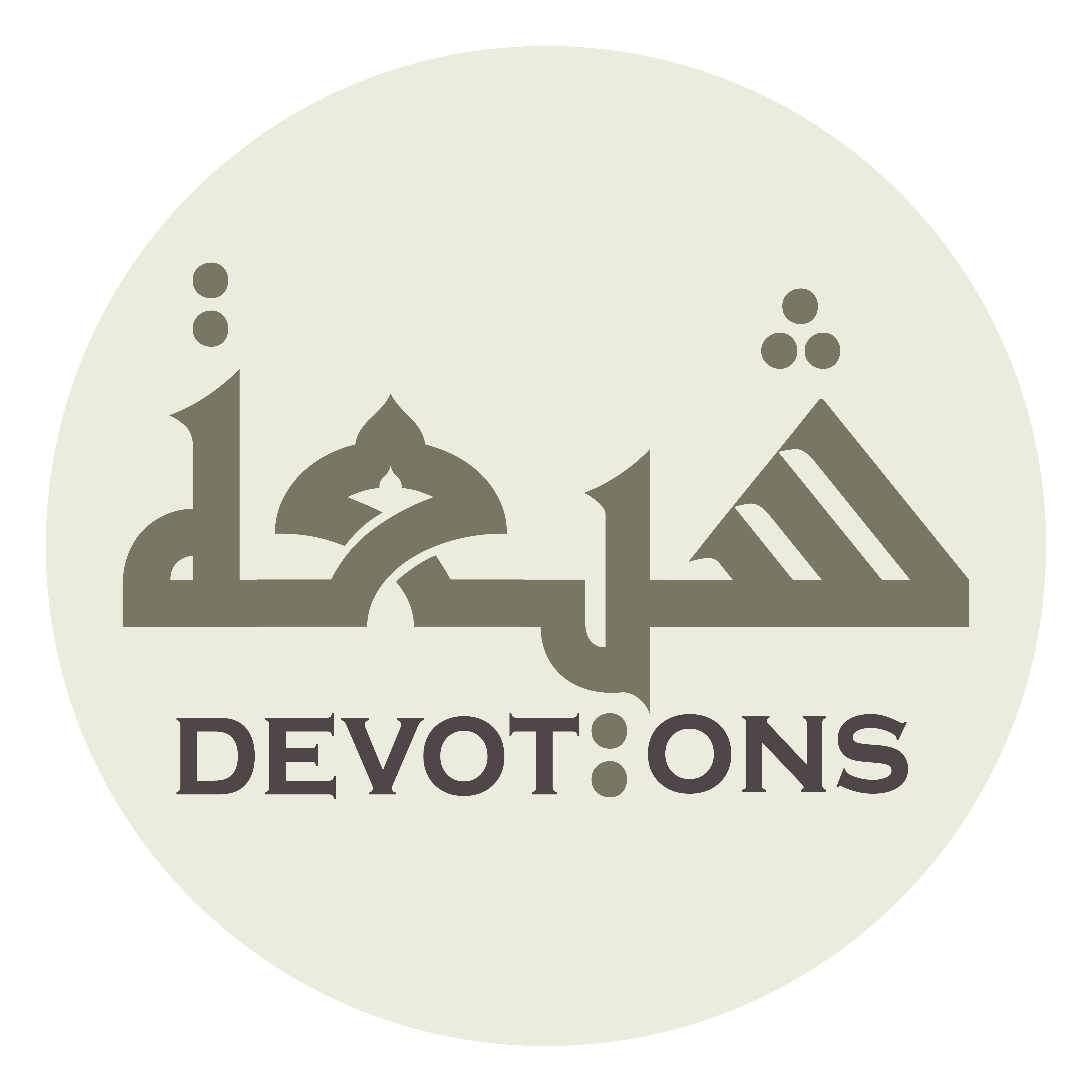 وَهٰذِهِ أَعْبَاءُ ذُنُوبِىْ دَرَأْتُهَا بِعَفْوِكَ وَرَحْمَتِكَ

wahādhihi a`bā-u dhunūbī dara-tuhā bi`afwika waraḥmatik

These are the burdens of my sins I have averted with Your pardon and mercy.
Dua Sabah
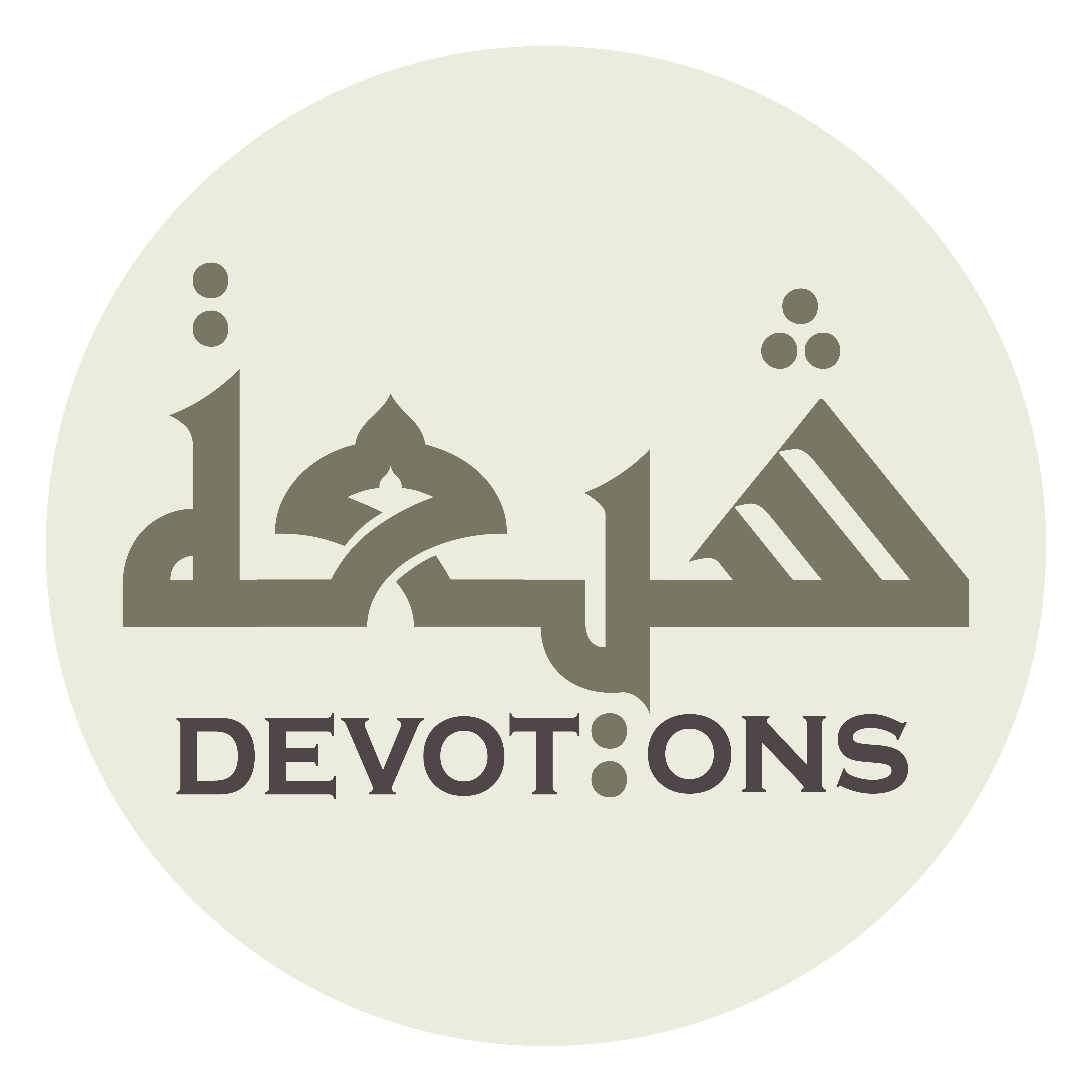 وَهٰذِهِ أَهْوَائِيَ الْمُضِلَّةُ وَكَلْتُهَا إِلٰى جَنَابِ لُطْفِكَ وَرَأْفَتِكَ

wahādhihi ahwā-iyal muḍillatu wakaltuhā ilā janābi luṭfika wara-fatik

These are my misleading caprices I have referred to the threshold of Your gentleness and kindliness.
Dua Sabah
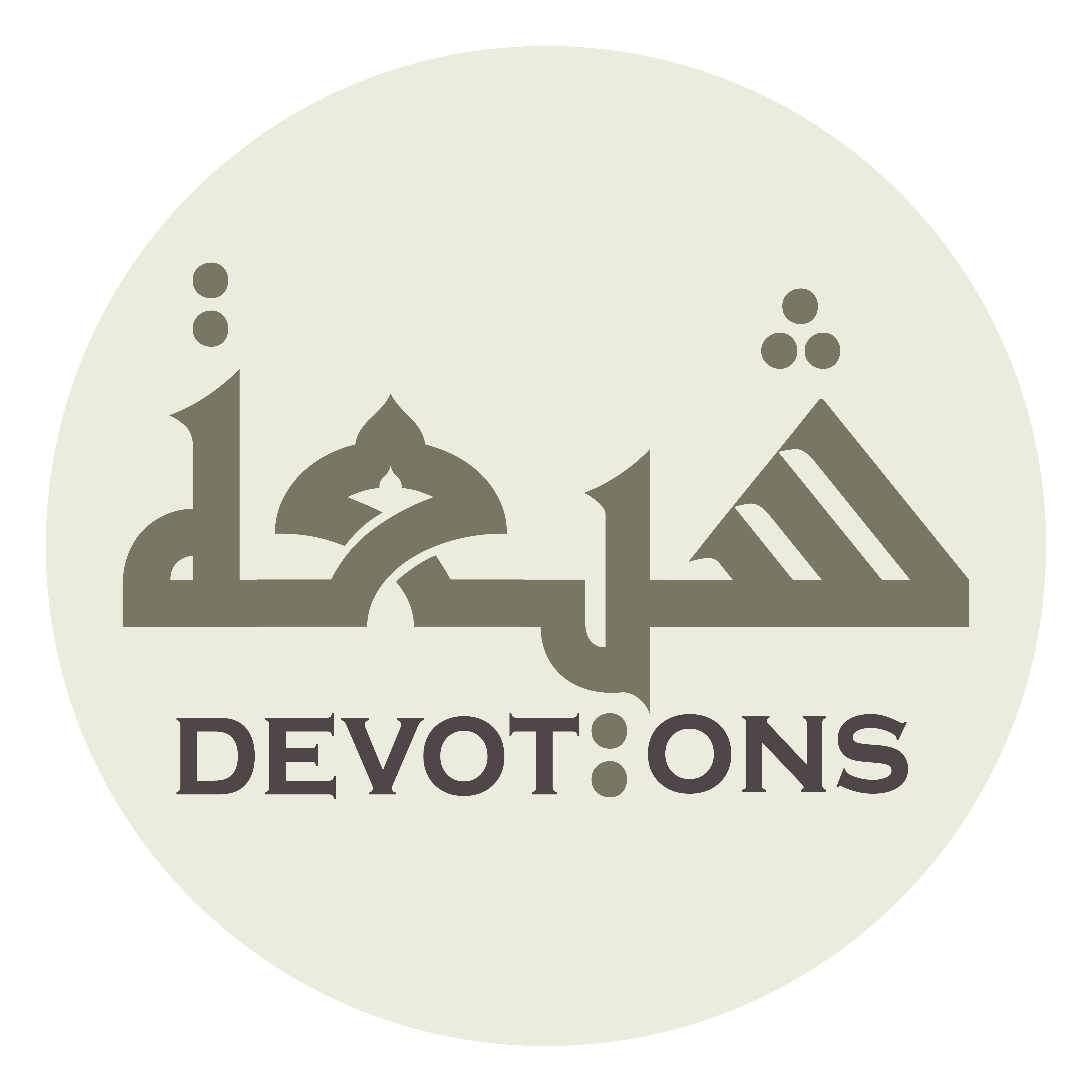 فَاجْعَلِ اللَّهُمَّ صَبَاحِيْ هٰذَا نَازِلًا عَلَيَّ بِضِيَاءِ الْهُدىٰ

faj`alillāhumma ṣabāḥī hādhā nāzilan `alayya biḍiyā-il hudā

So, make this morning of mine, O Allah, descend upon me with the radiance of guidance
Dua Sabah
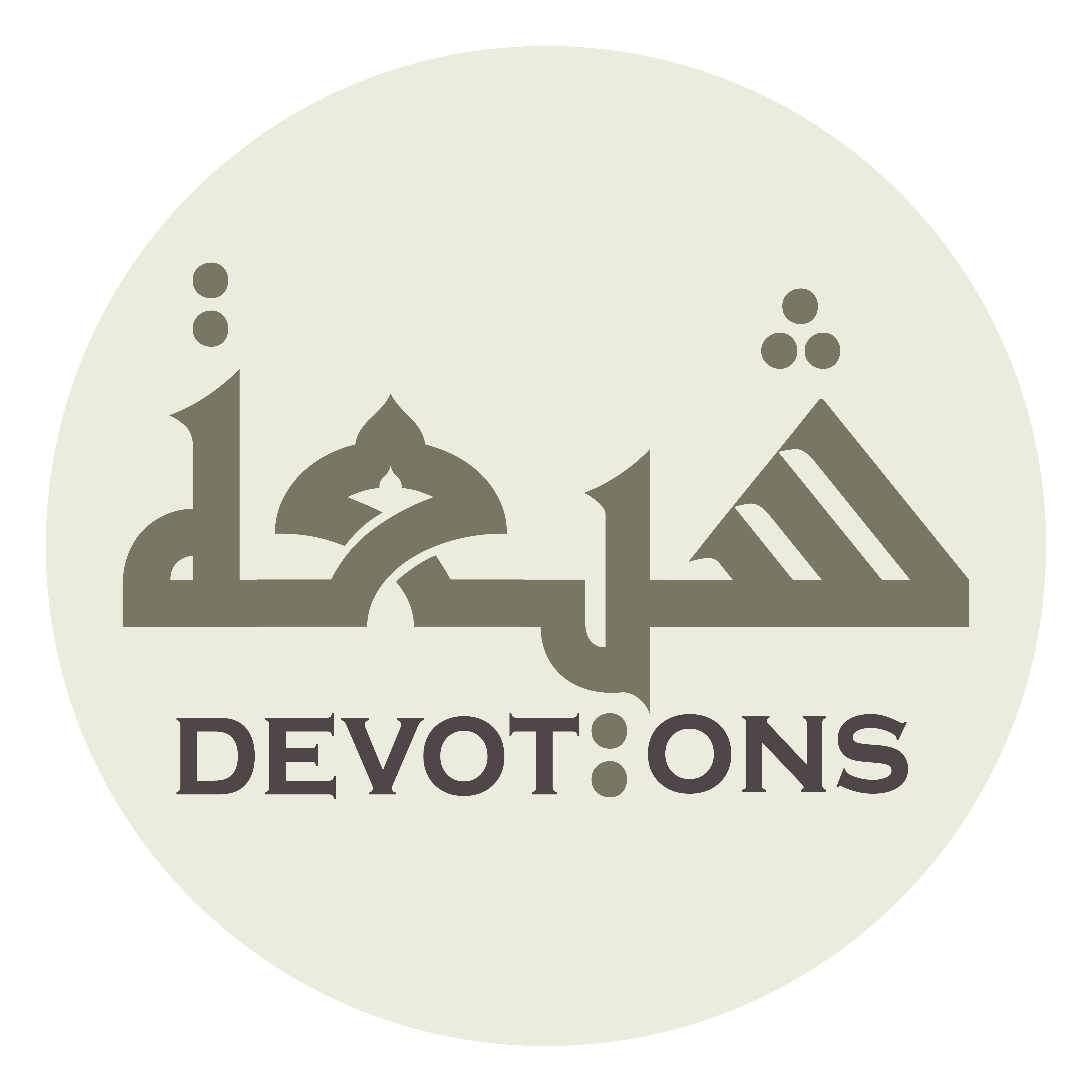 وَبِالسَّلامَةِ فِيْ الدِّينِ وَالدُّنْيَا

wabissalāmati fid dīni wad dunyā

and safety in religion and this world!
Dua Sabah
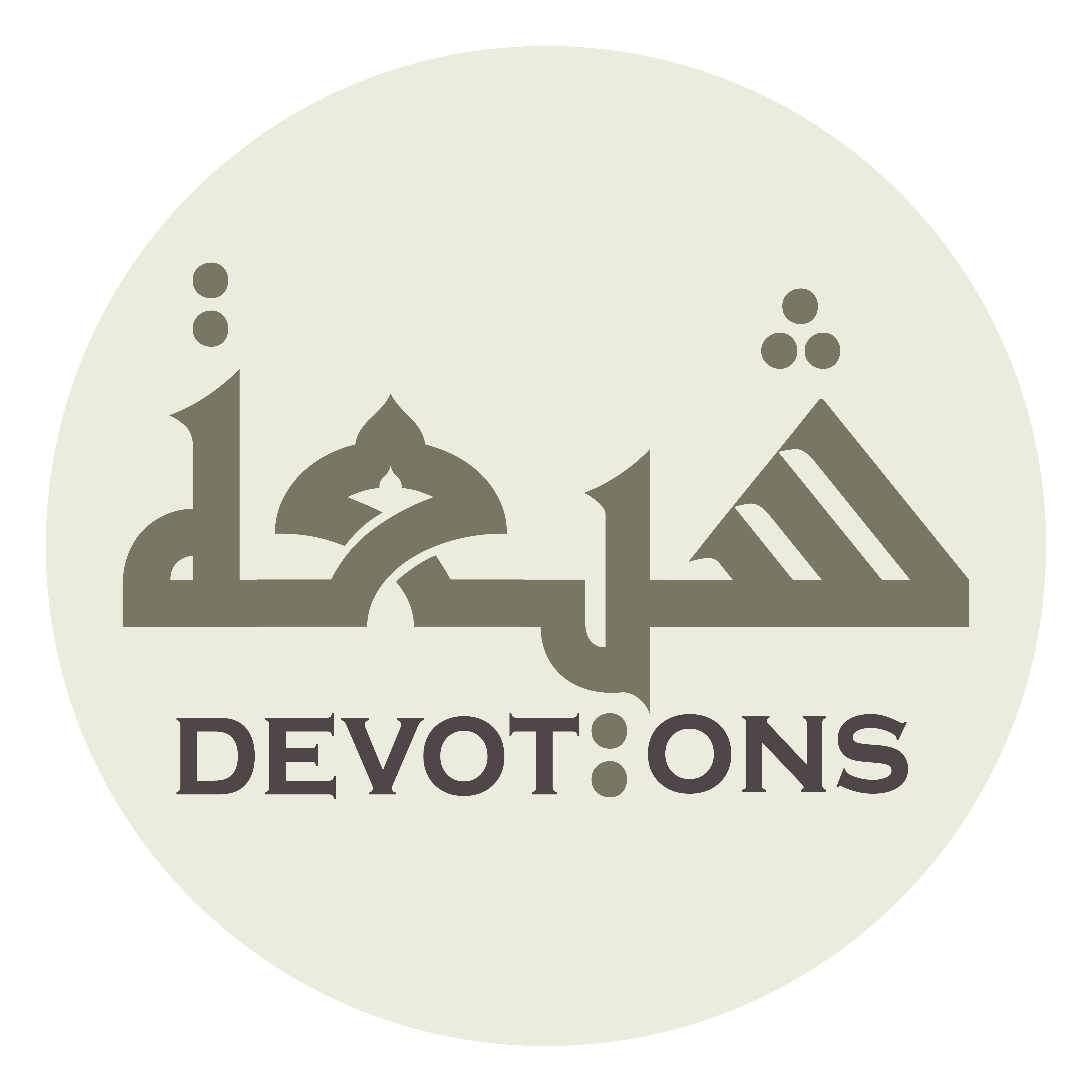 وَمَسَائِي جُنَّةً مِنْ كَيْدِ الْعِدَىٰ

wamasā-ī junnatan min kaydil `idā

And [make] my evening a shield against the deception of enemies
Dua Sabah
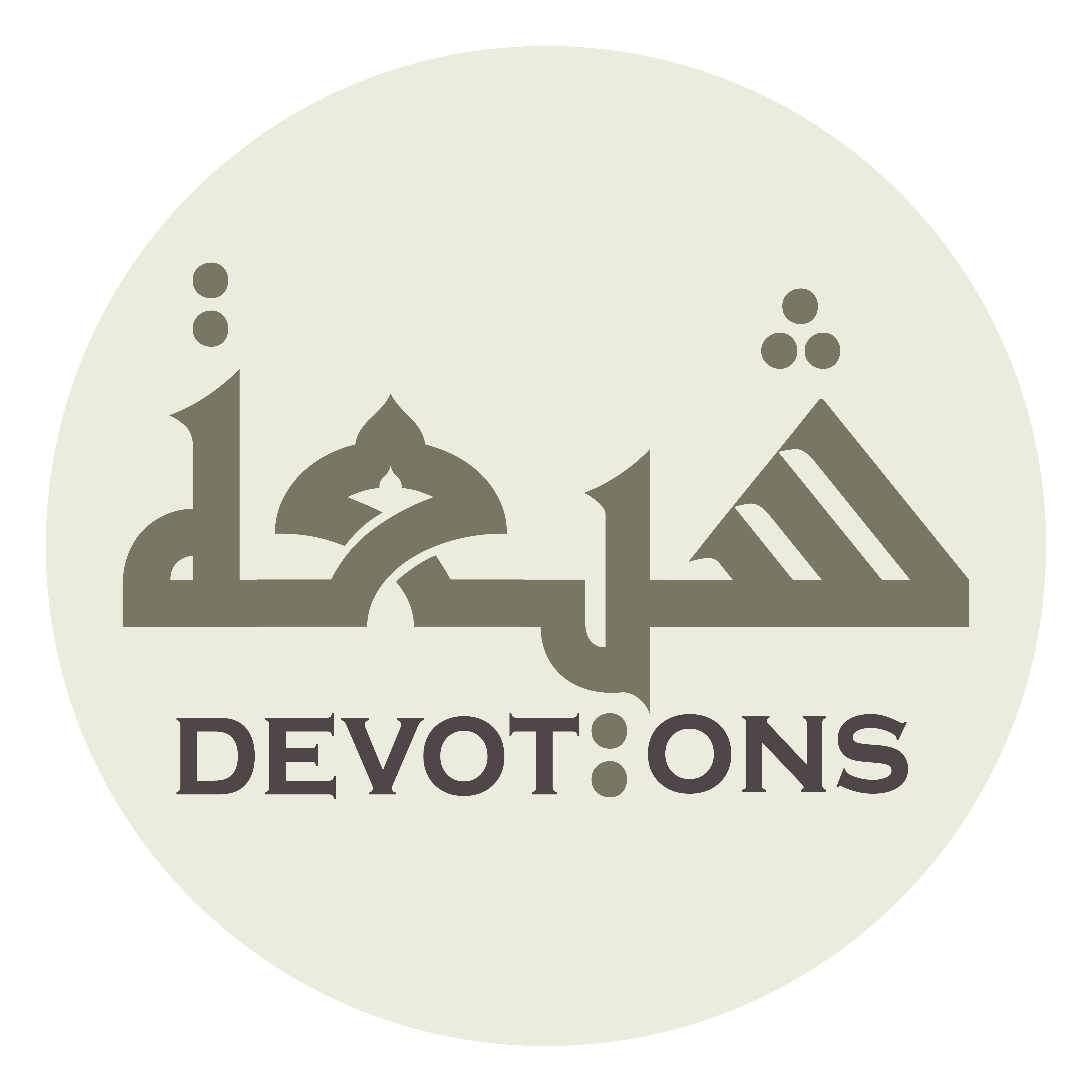 وَوِقَايَةً مِنْ مُرْدِيَاتِ الْهَوَىٰ

wawiqāyatan min mur-diyātil hawā

and a protection against the destructive blows of caprice!
Dua Sabah
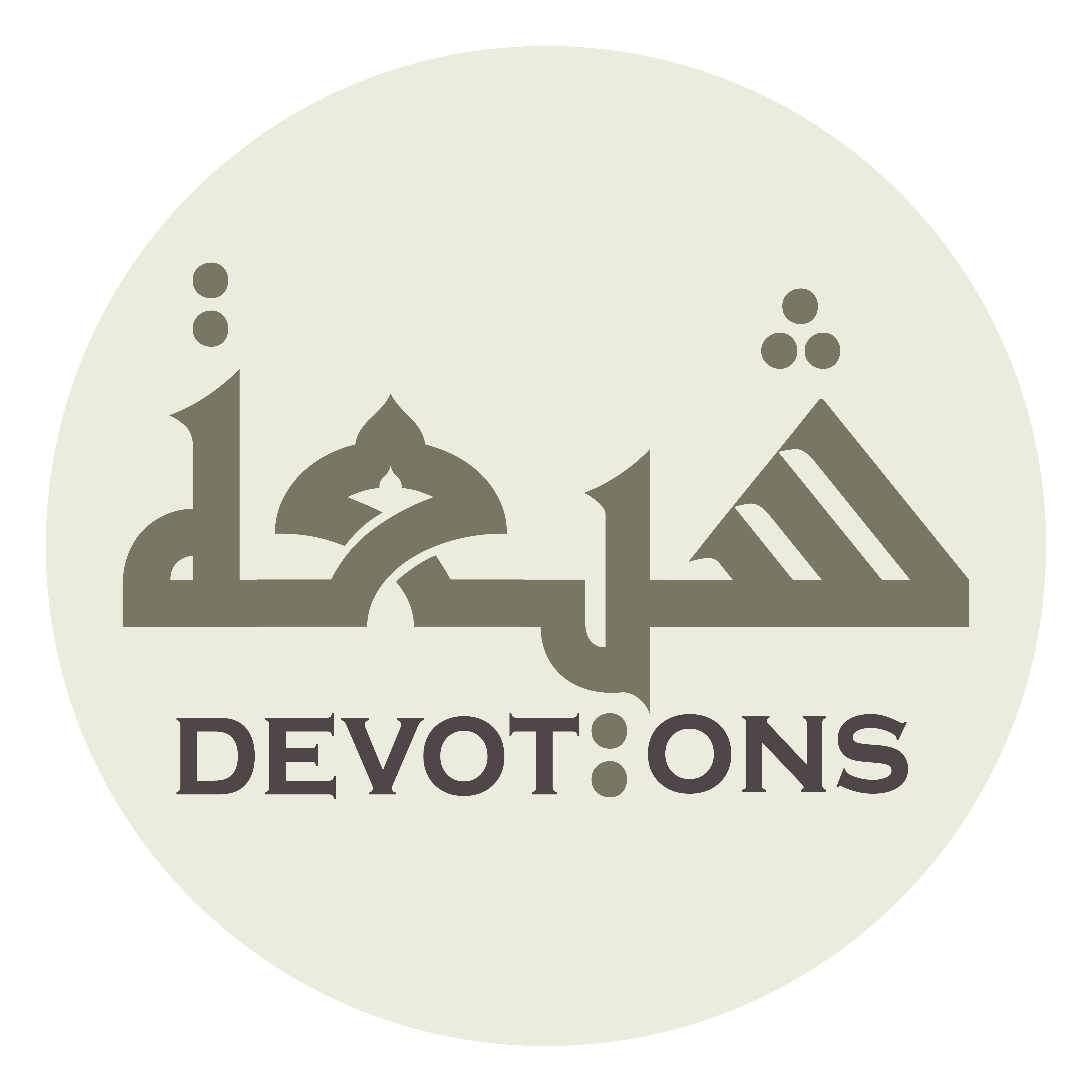 إِنَّكَ قَادِرٌ عَلٰى مَا تَشَاءُ

innaka qādirun `alā mā tashā

Verily, You have power to do what You will!
Dua Sabah
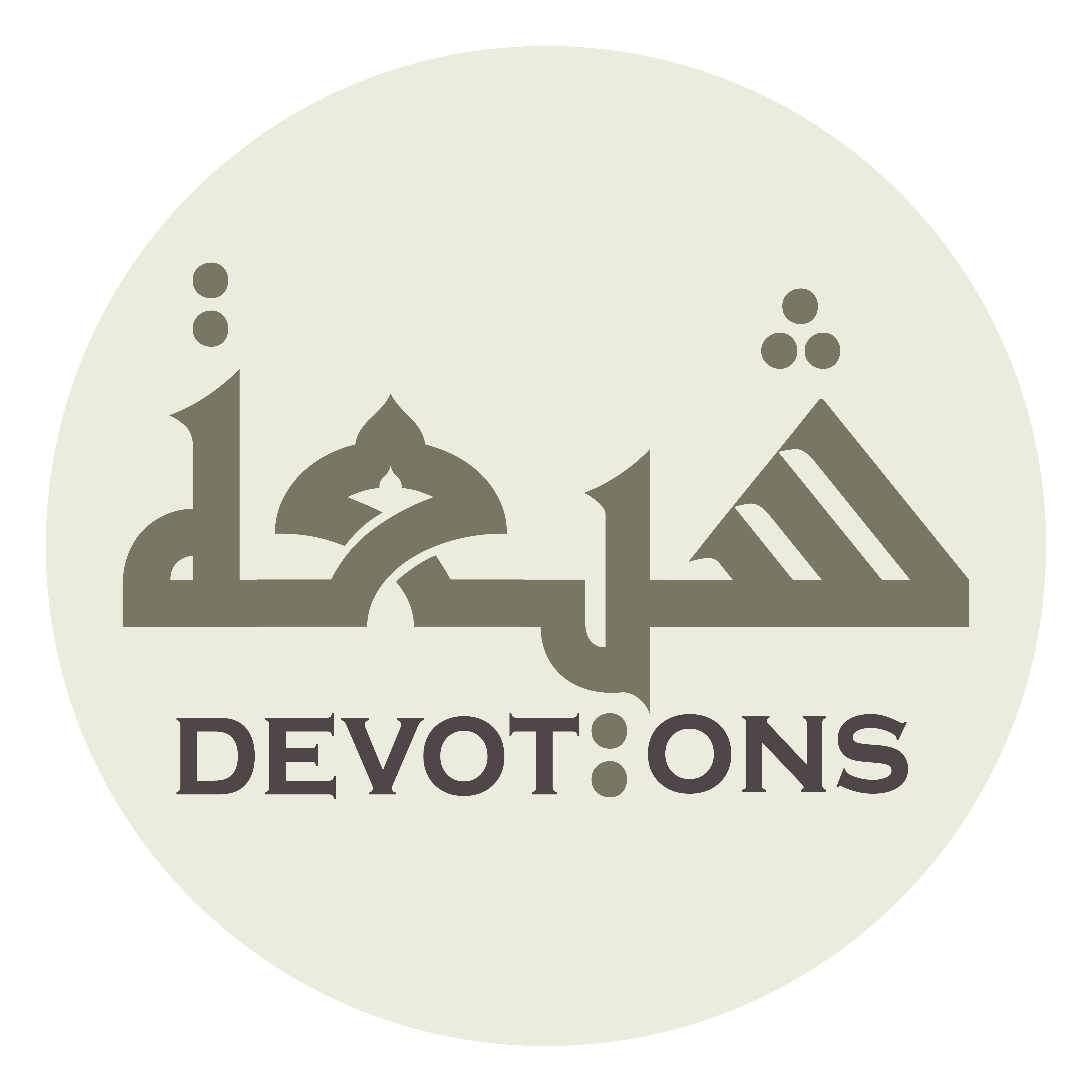 تُؤْتِيْ الْمُلْكَ مَنْ تَشَاءُ

tu-til mulka man tashā

You give the kingdom to whom You will,
Dua Sabah
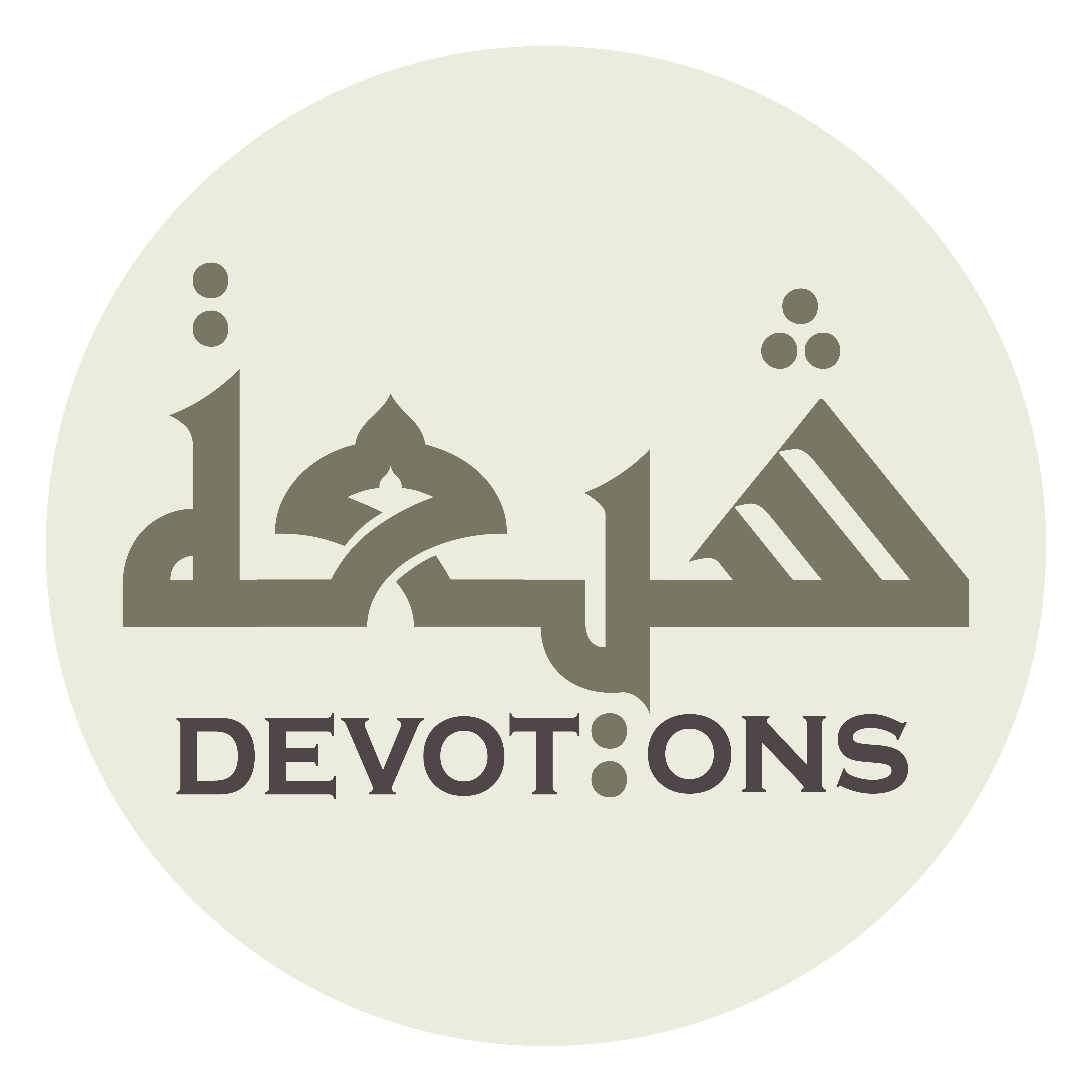 وَتَنْزِعُ الْمُلْكَ مِمَّنْ تَشَاءُ

watanzi`ul mulka mimman tashā

seize the kingdom from whom You will,
Dua Sabah
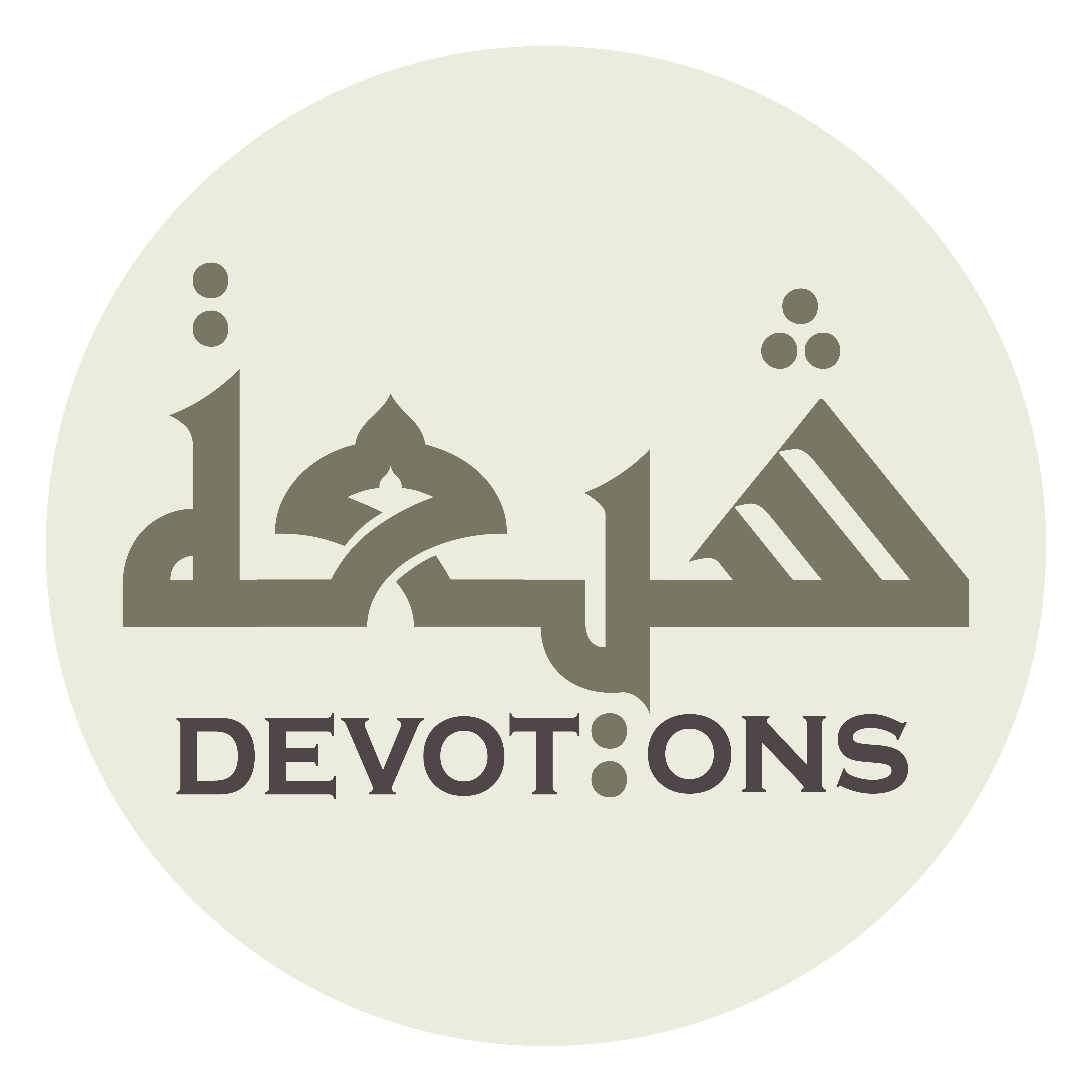 وَتُعِزُّ مَنْ تَشَاءُ

watu`izzu man tashā

exalt whom You will,
Dua Sabah
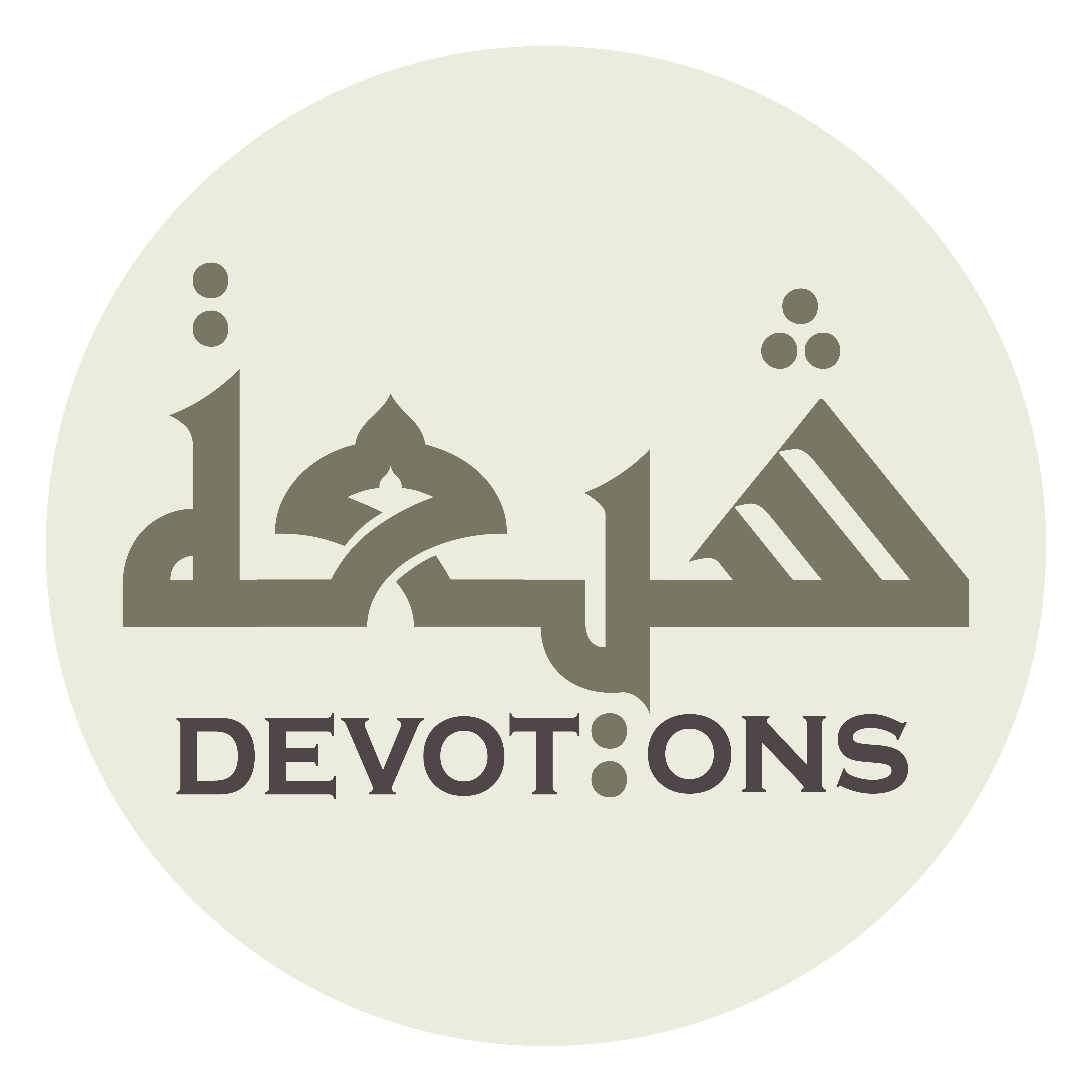 وَتُذِلُّ مَنْ تَشَاءُ

watudhillu man tashā

and abase whom You will.
Dua Sabah
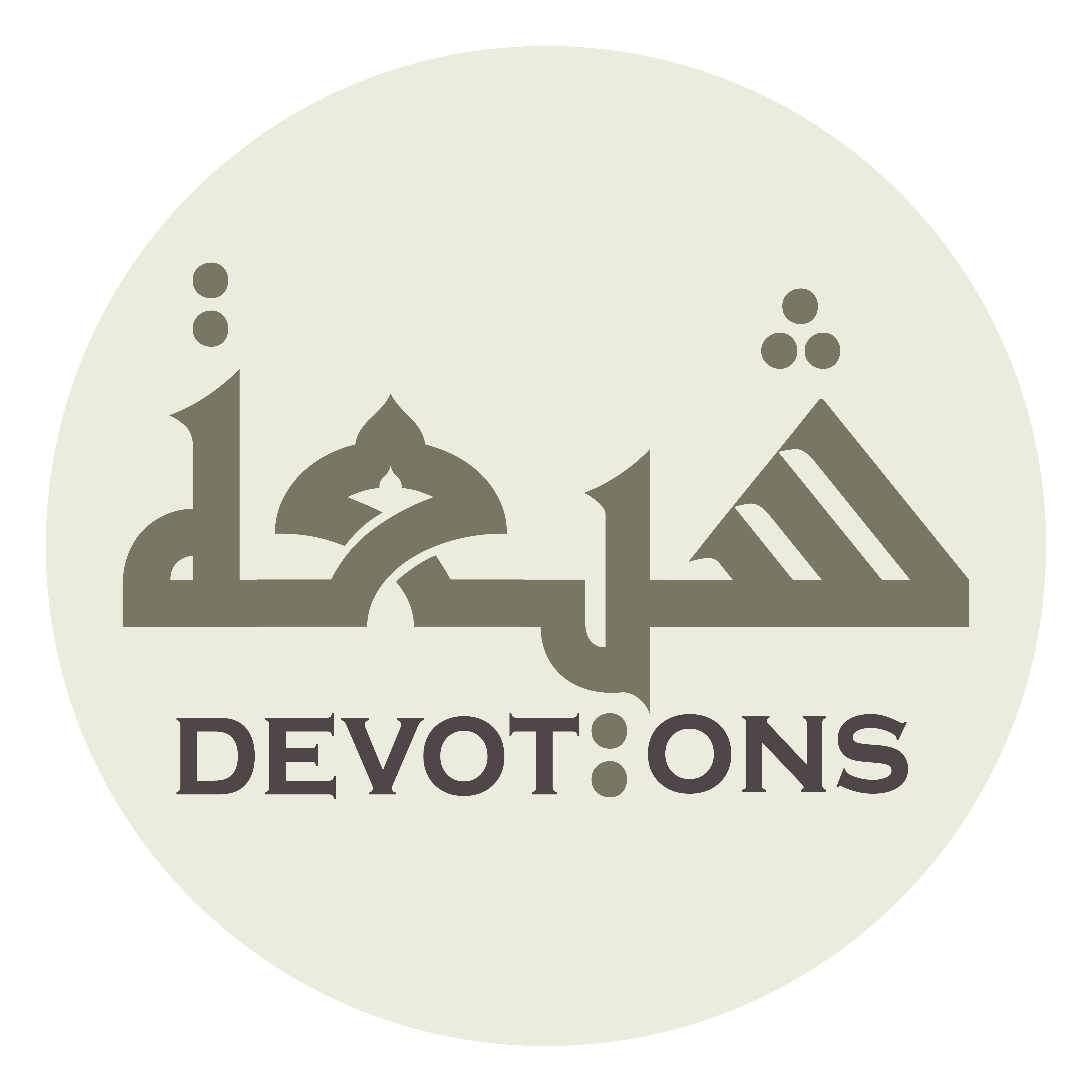 بِيَدِكَ الْخَيْرُ

biyadikal khayr

In Your hand is the good
Dua Sabah
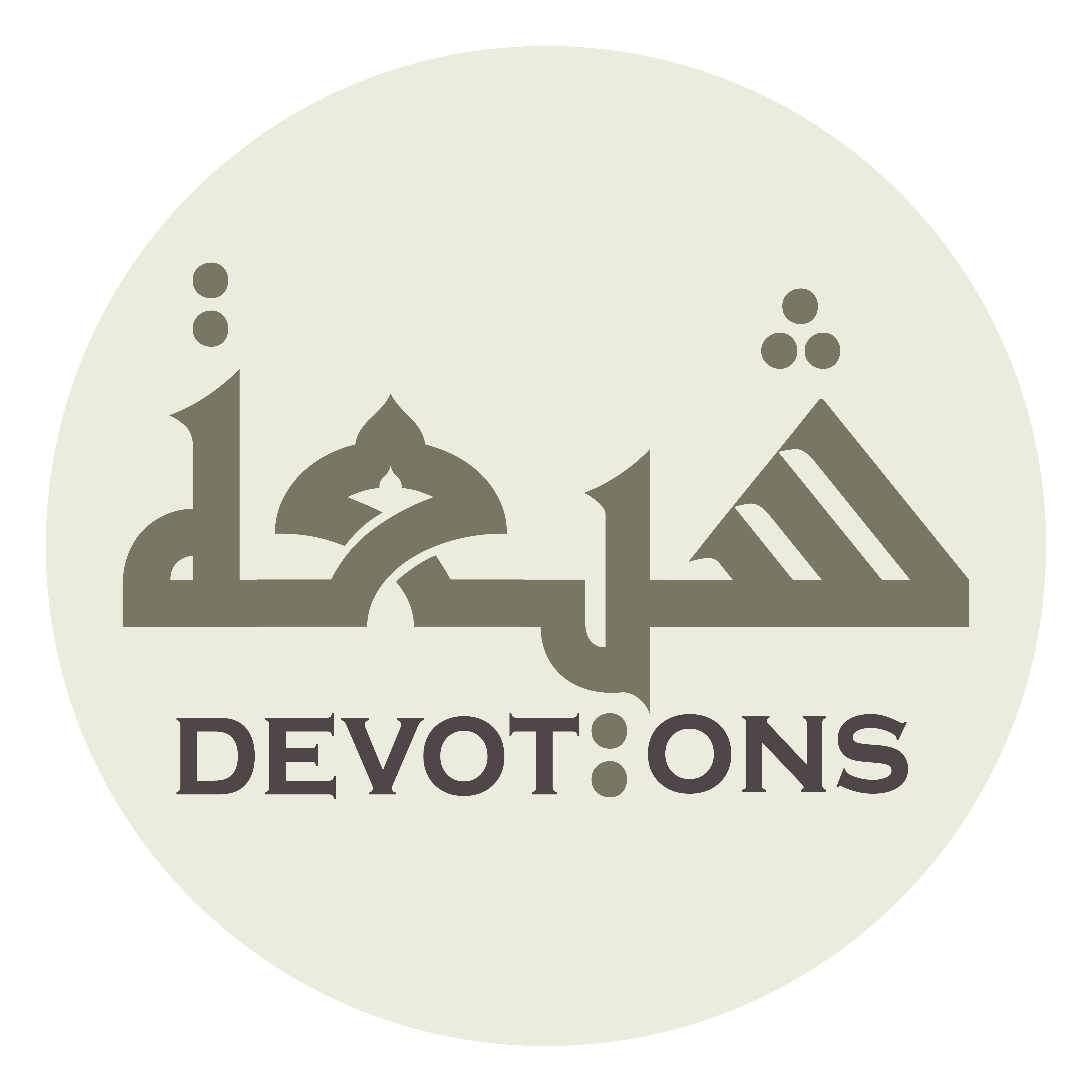 إِنَّكَ عَلٰى كُلِّ شَيْءٍ قَدِيرٌ

innaka `alā kulli shay-in qadīr

and You are powerful over all things.
Dua Sabah
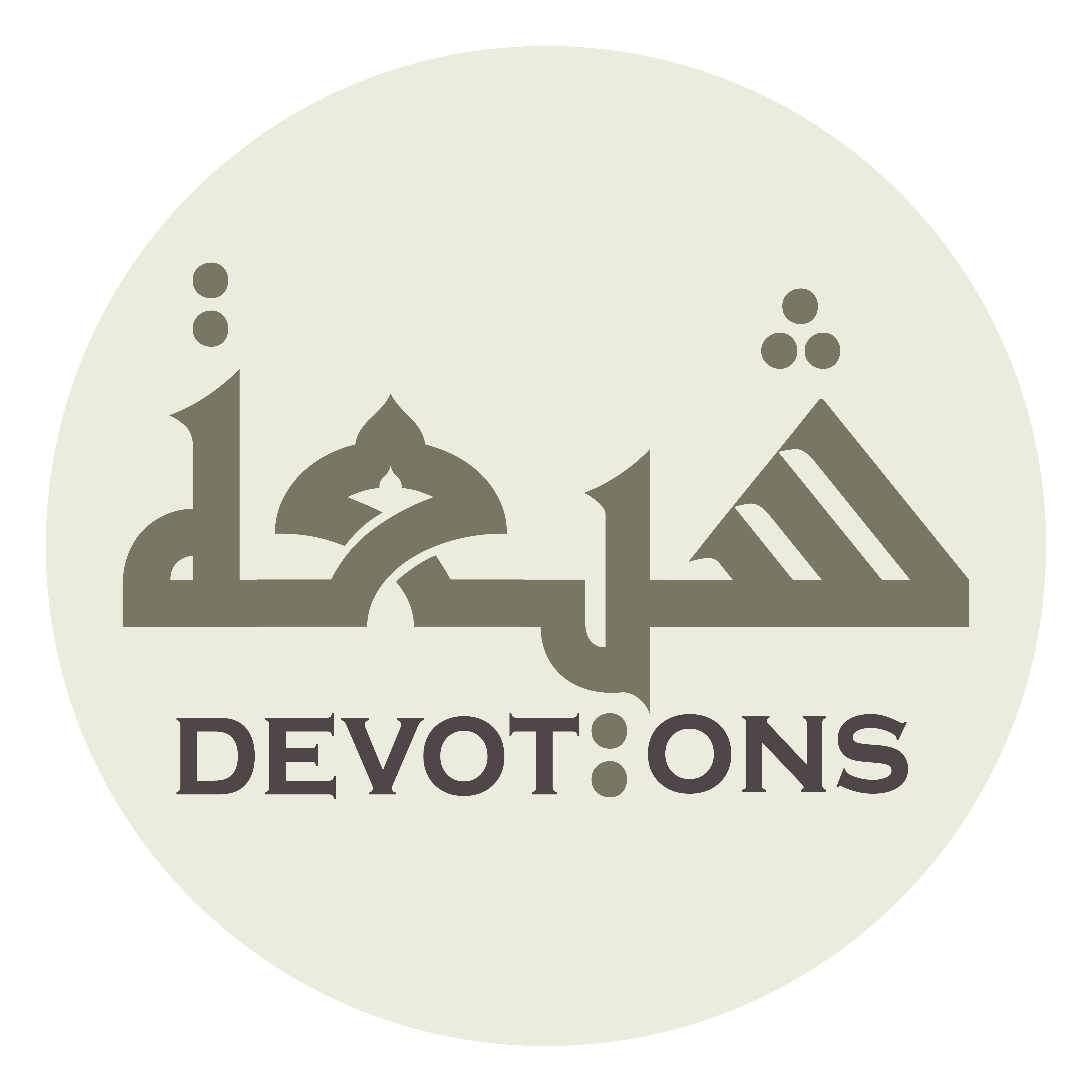 تُولِجُ اللَّيْلَ فِيْ النَّهَارِ

tūlijul layla fin nahār

You make the night to enter into the day,
Dua Sabah
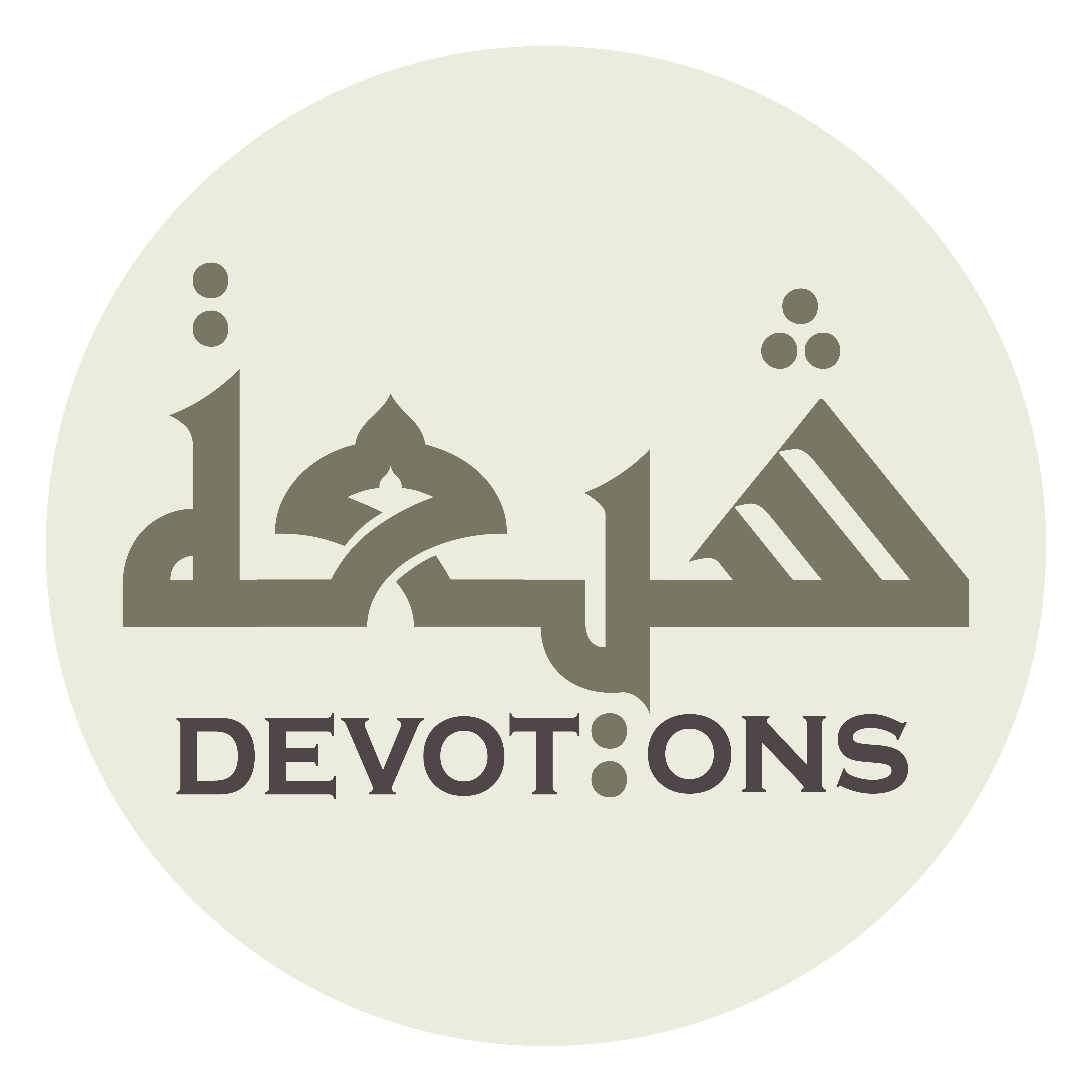 وَتُولِجُ النَّهَارَ فِيْ اللَّيْلِ

watūlijun nahāra fil layl

make the day to enter into the night,
Dua Sabah
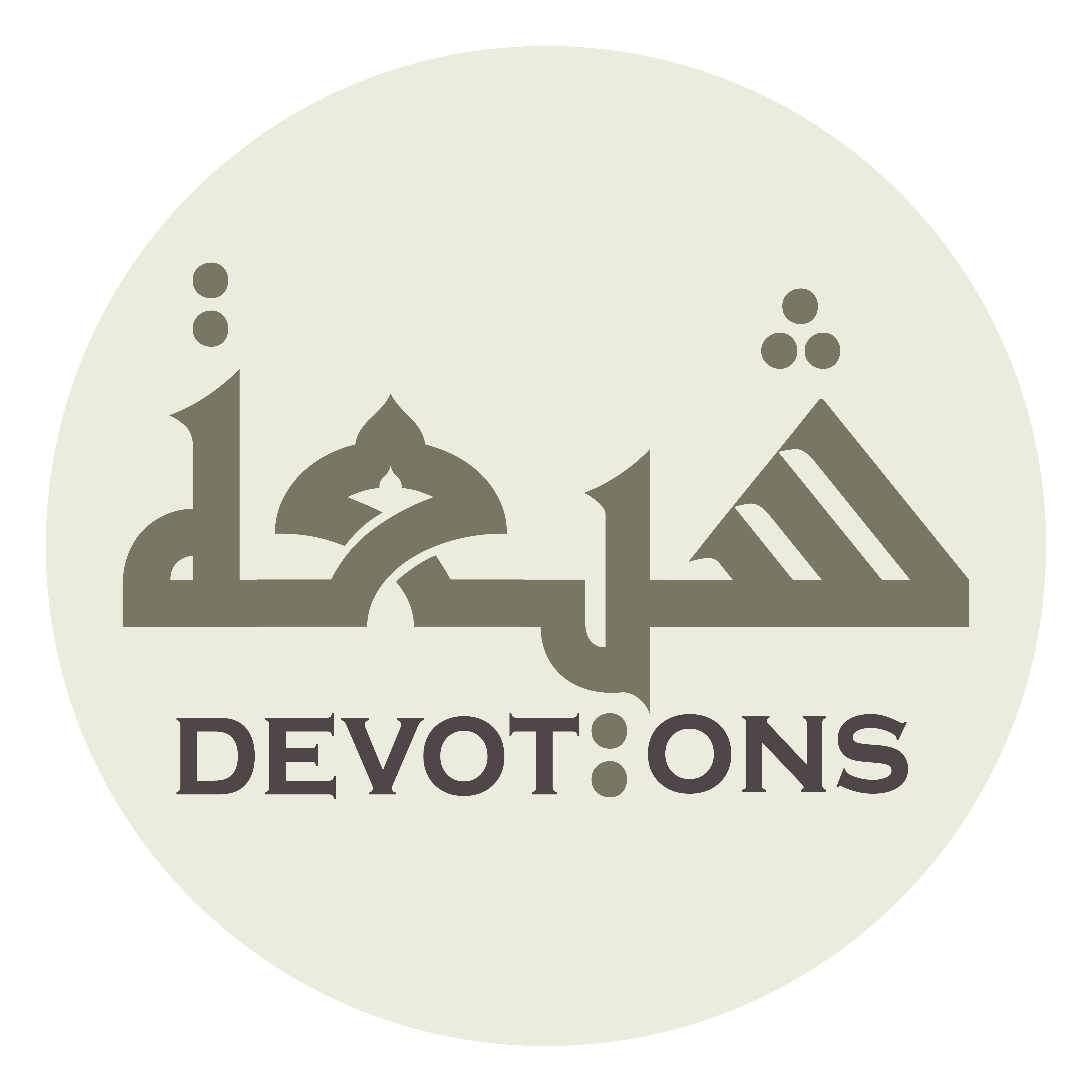 وَتُخْرِجُ الْحَيَّ مِنَ الْمَيِّتِ

watukhrijul ḥayya minal mayyit

bring forth the living from the dead,
Dua Sabah
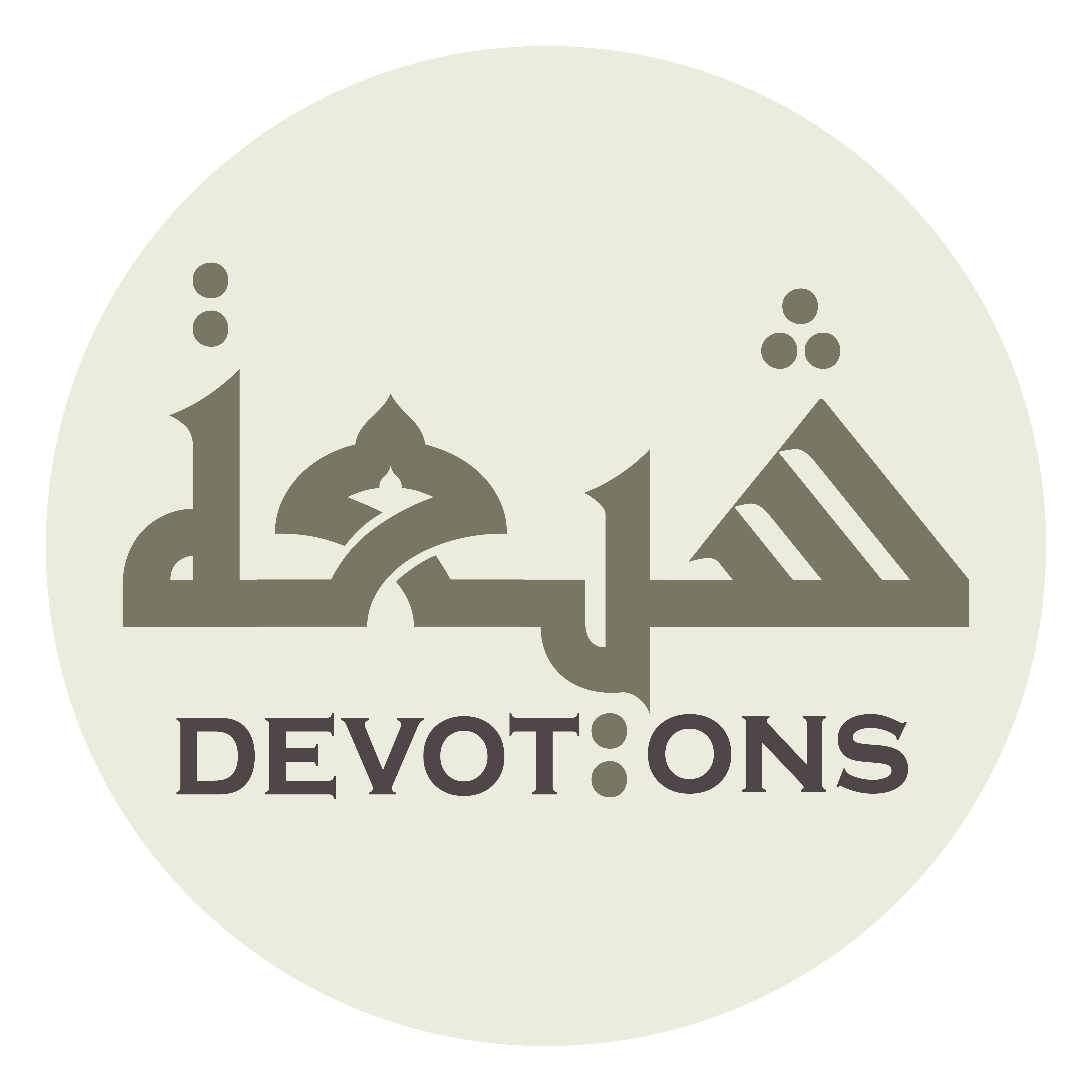 وَتُخْرِجُ الْمَيِّتَ مِنَ الْحَيِّ

watukhrijul mayyita minal ḥayy

bring forth the dead from the living,
Dua Sabah
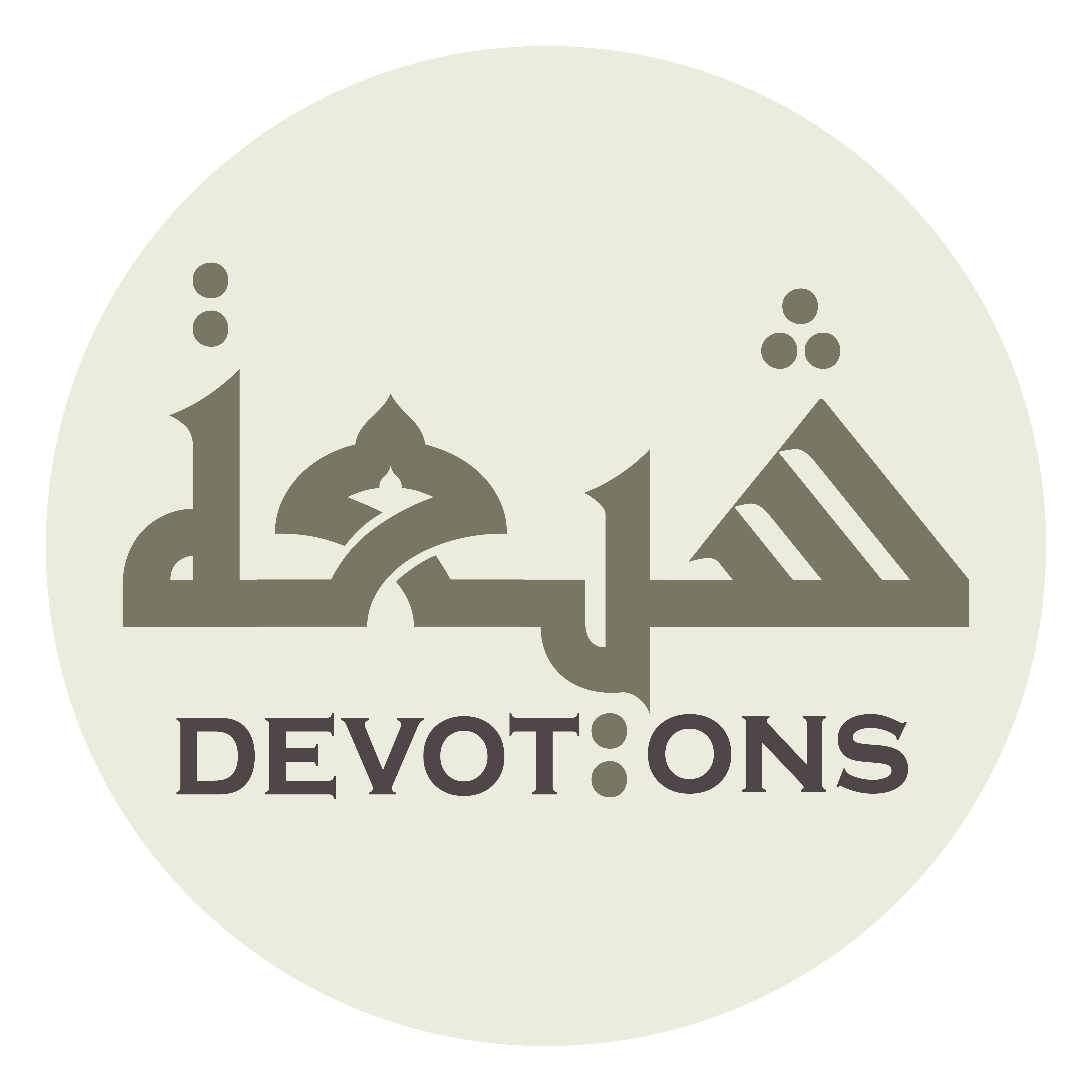 وَتَرْزُقُ مَنْ تَشَاءُ بِغَيْرِ حِسَابٍ

watar-zuqu man tashā-u bighayri ḥisāb

and provide whomsoever You will without measure!
Dua Sabah
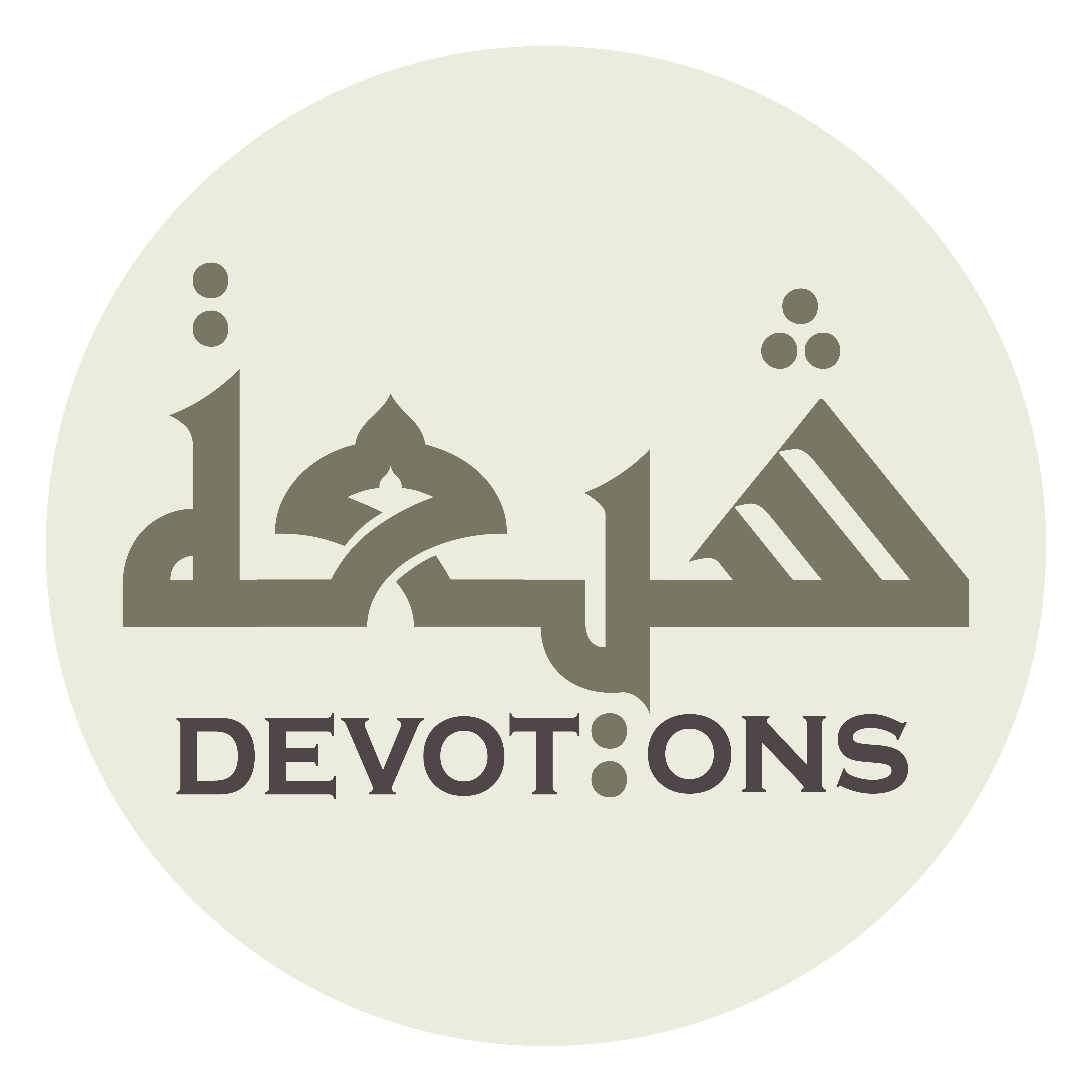 لَاإِلٰهَ إِلَّا أَنْتَ

la-ilāha illā ant

There is no god but You!
Dua Sabah
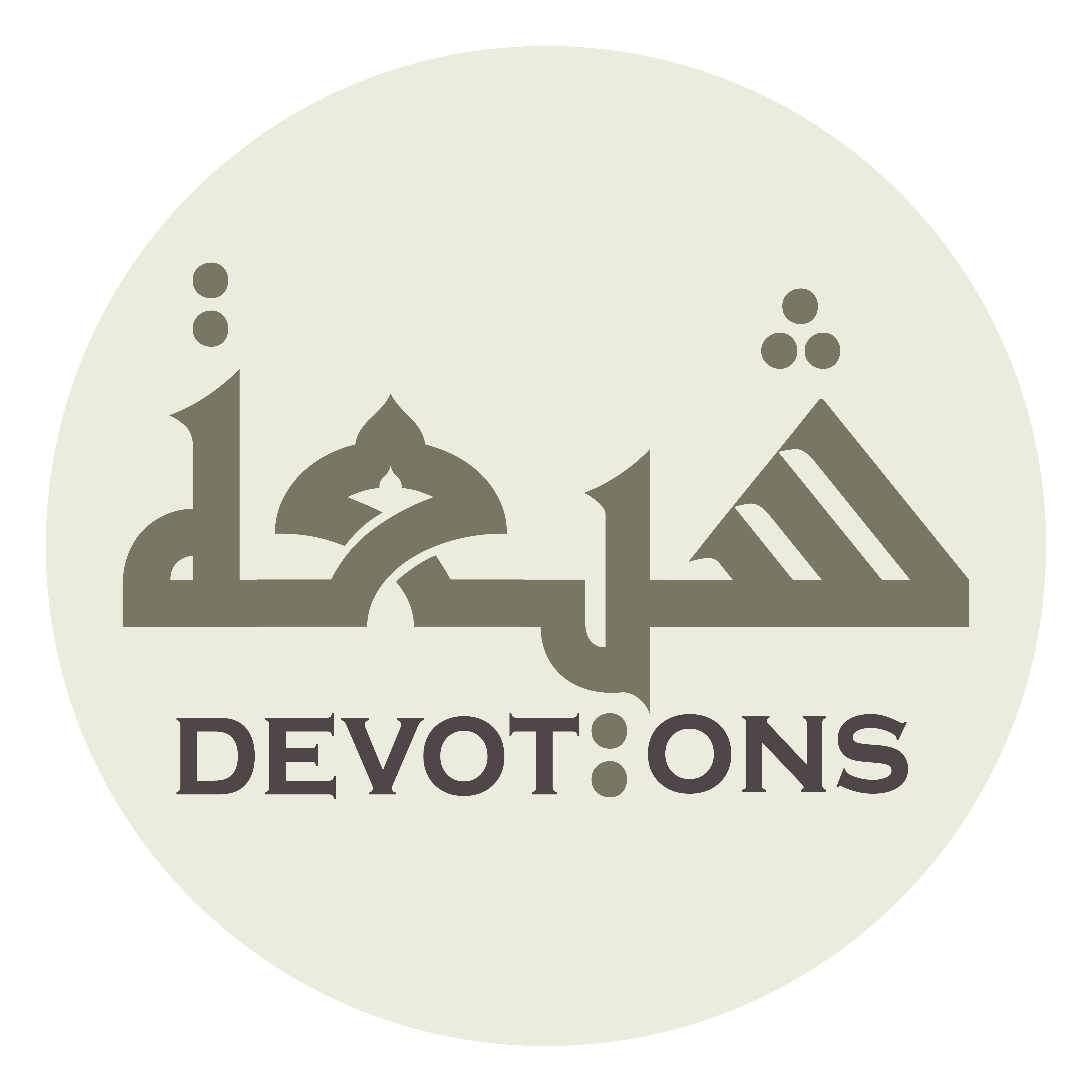 سُبْحَانَكَ اللَّهُمَّ وَبِحَمْدِكَ

subḥānakallāhumma wabiḥamdik

Glory be to You, O Allah, and Yours is the praise!
Dua Sabah
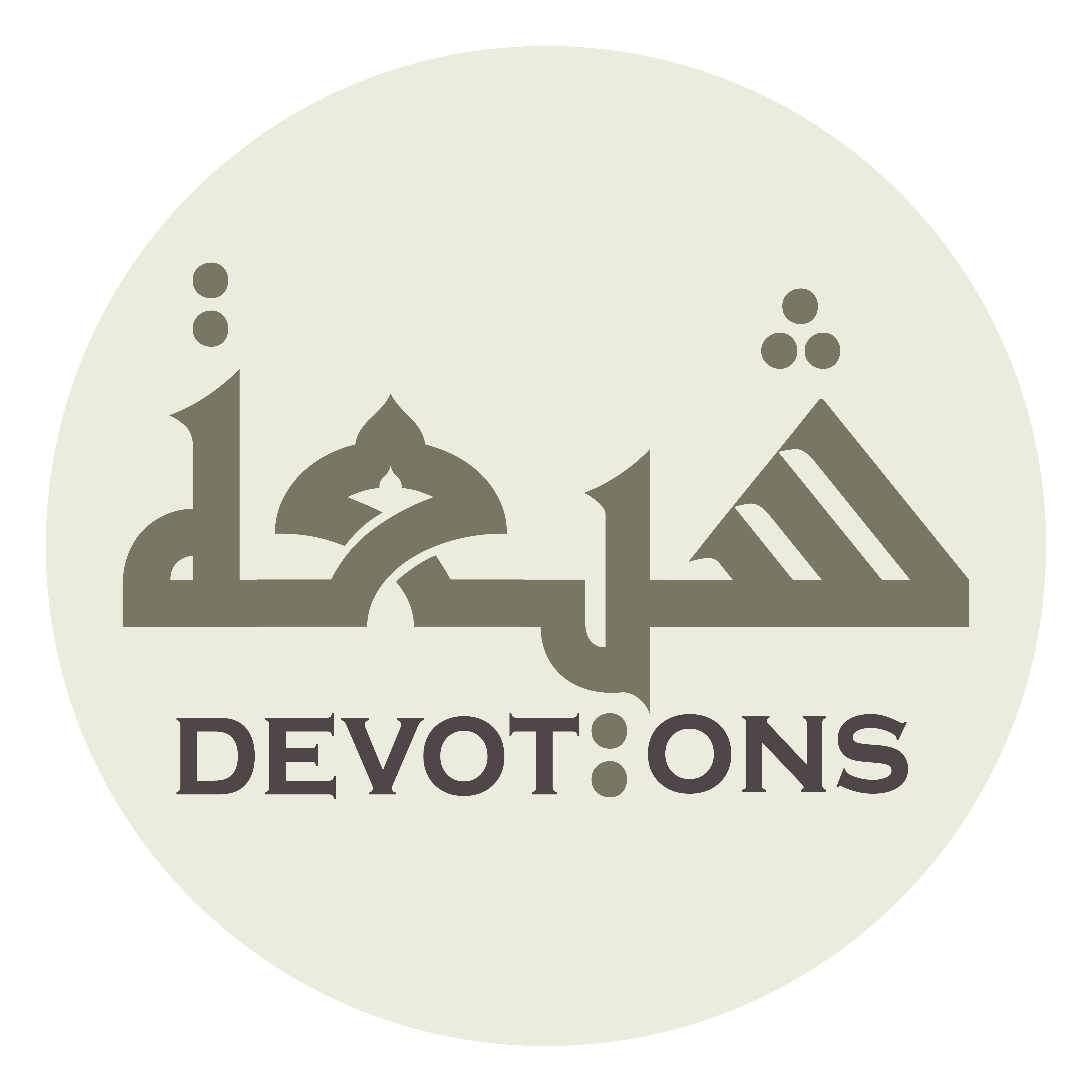 مَنْ ذَا يَعْرِفُ قَدْرَكَ فَلَا يَخَافُكَ

man dhā ya`rifu qadraka falā yakhāfuk

Who knows Your measure and yet does not fear You?
Dua Sabah
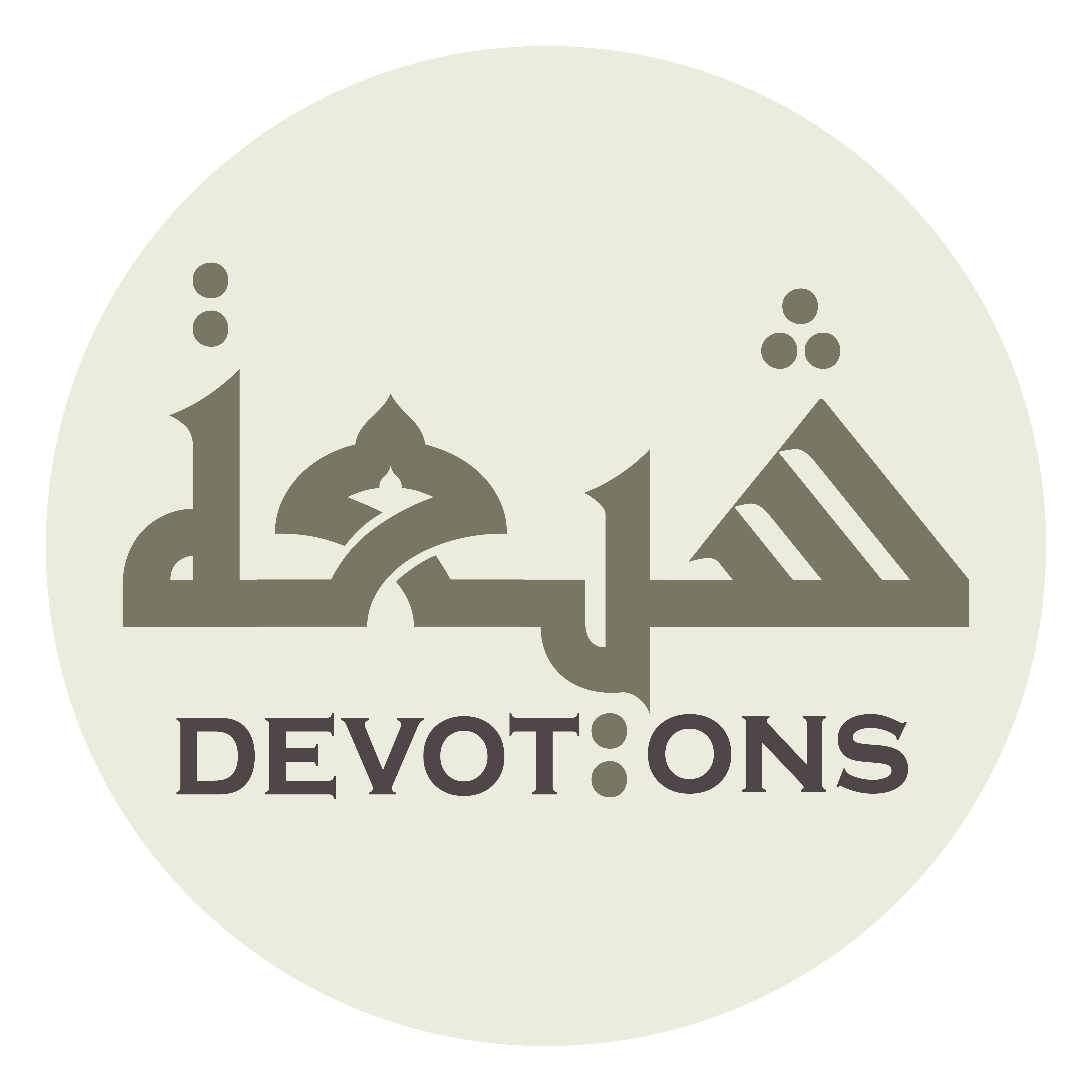 وَمَنْ ذَا يَعْلَمُ مَا أَنْتَ فَلَا يَهَابُكَ

waman dhā ya`lamu mā anta falā yahābuk

Who knows what You are and yet does not stand in awe of You?
Dua Sabah
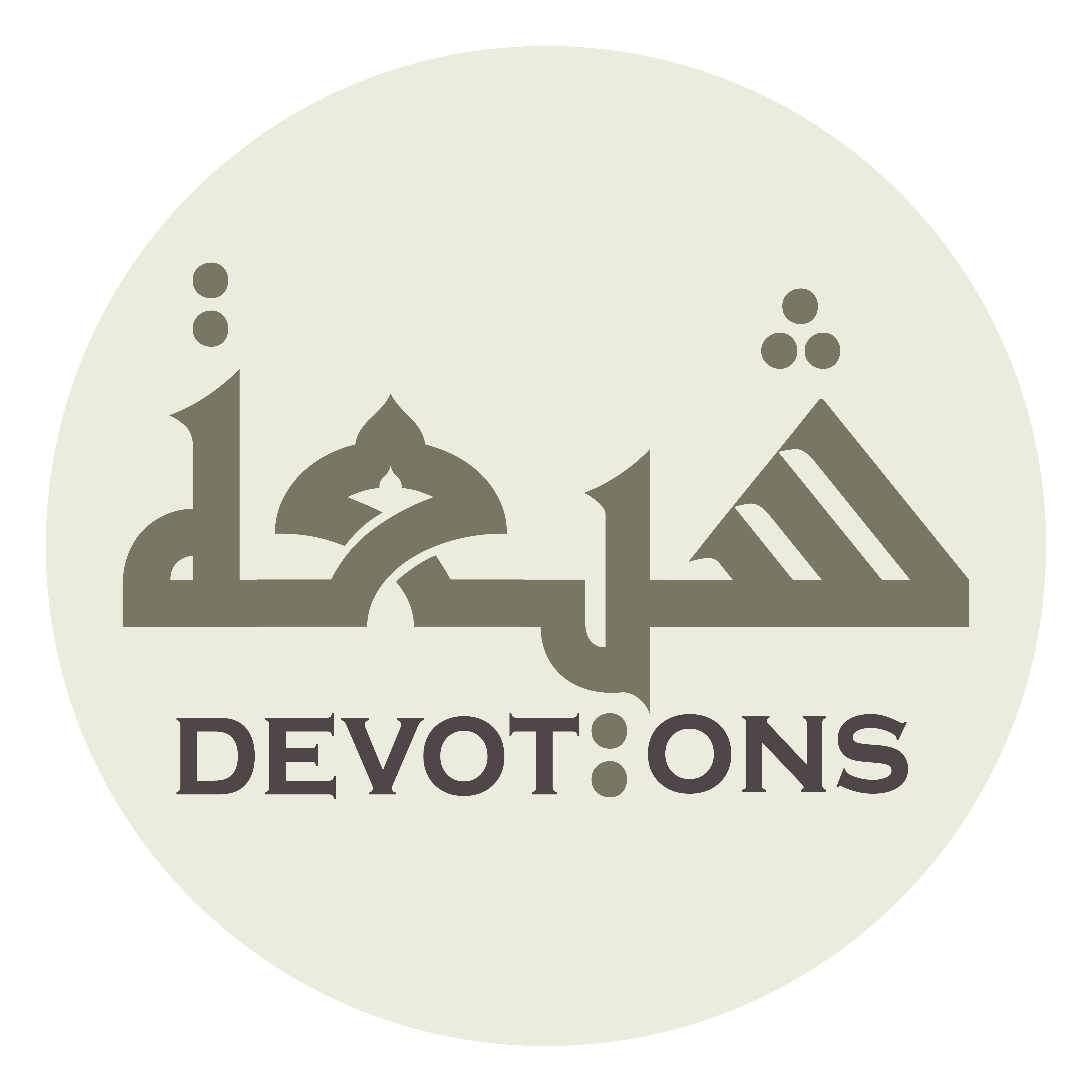 أَلَّفْتَ بِقُدْرَتِكَ الْفِرَقَ

allafta biqudratikal firaq

Through Your power, You have joined disparate things,
Dua Sabah
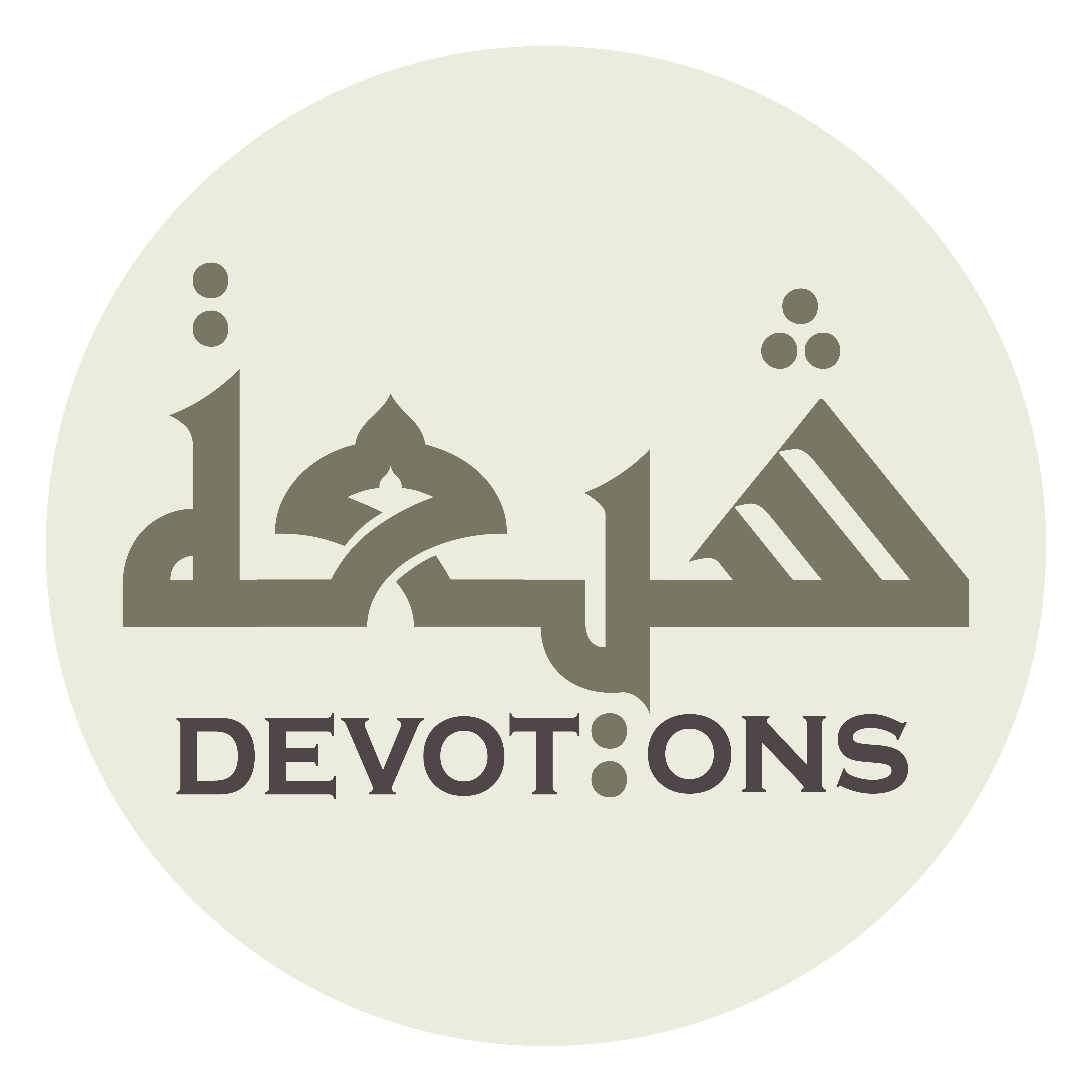 وَفَلَقْتَ بِلُطْفِكَ الْفَلَقَ

wafalaqta biluṭfikal falaq

through Your gentleness, You have cleaved apart the daybreak,
Dua Sabah
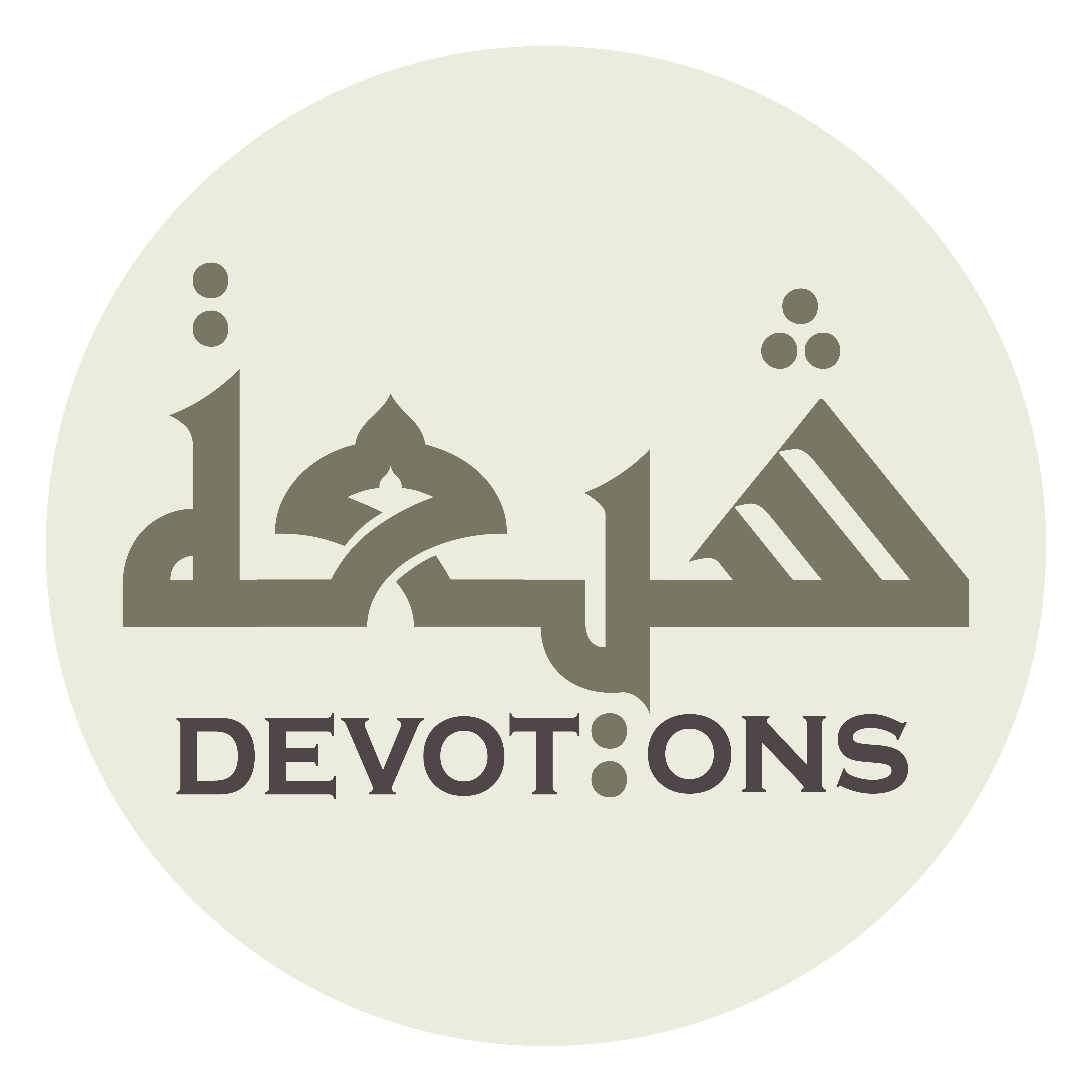 وَأَنَرْتَ بِكَرَمِكَ دَيَاجِيَ الْغَسَقِ

wa-anar-ta bikaramika dayājiyal ghasaq

through Your generosity, You have illumined the dark shrouds of night,
Dua Sabah
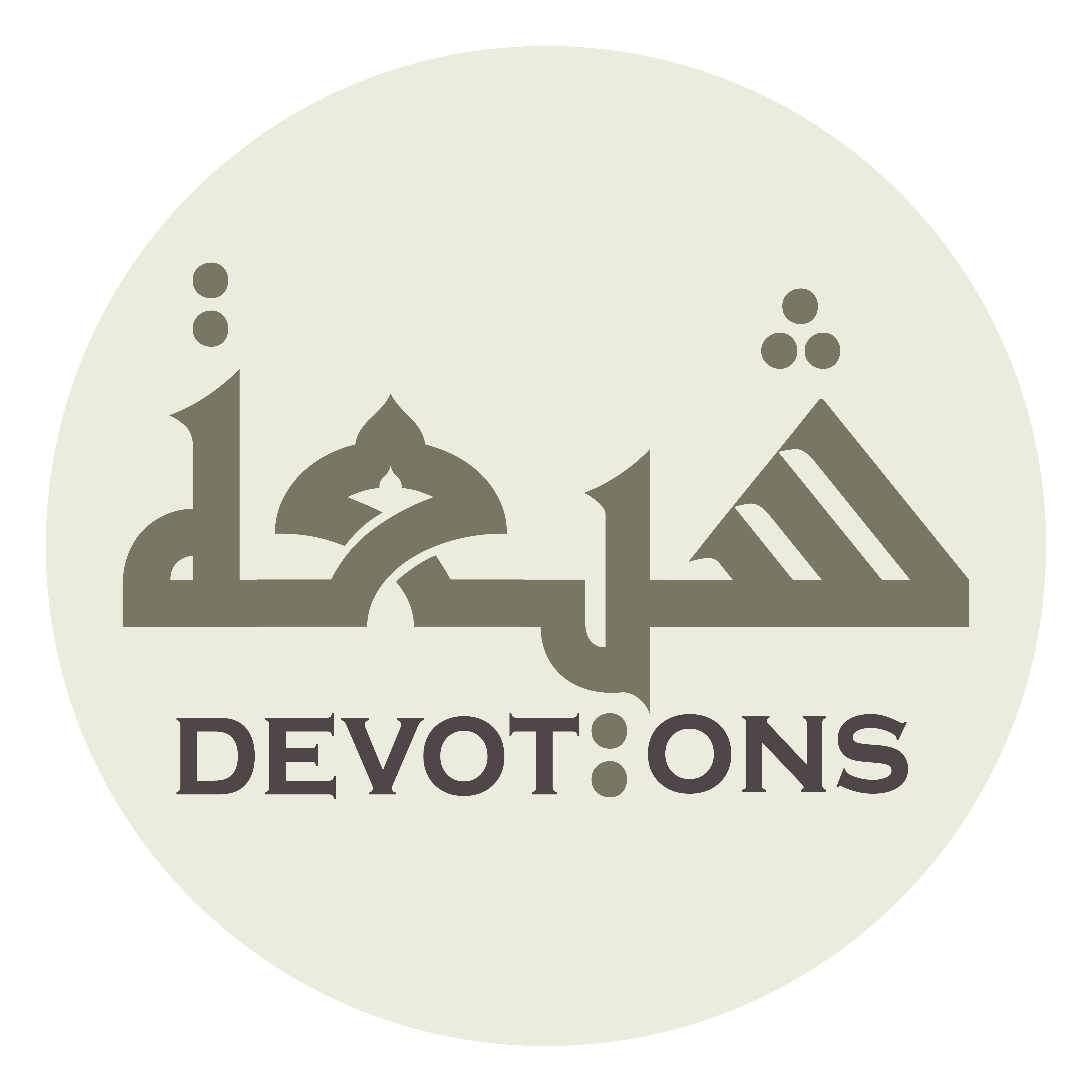 وَأَنْهَرْتَ الْمِيَاهَ مِنَ الصُّمِّ الصَّيَاخِيدِ عَذْبًا وَأُجَاجًا

wa-anhar-tal miyāha minaṣ ṣummiṣ ṣayākhīdi `adhban wa-ujājā

made waters, sweet and salt, flow forth from hard shining stones,
Dua Sabah
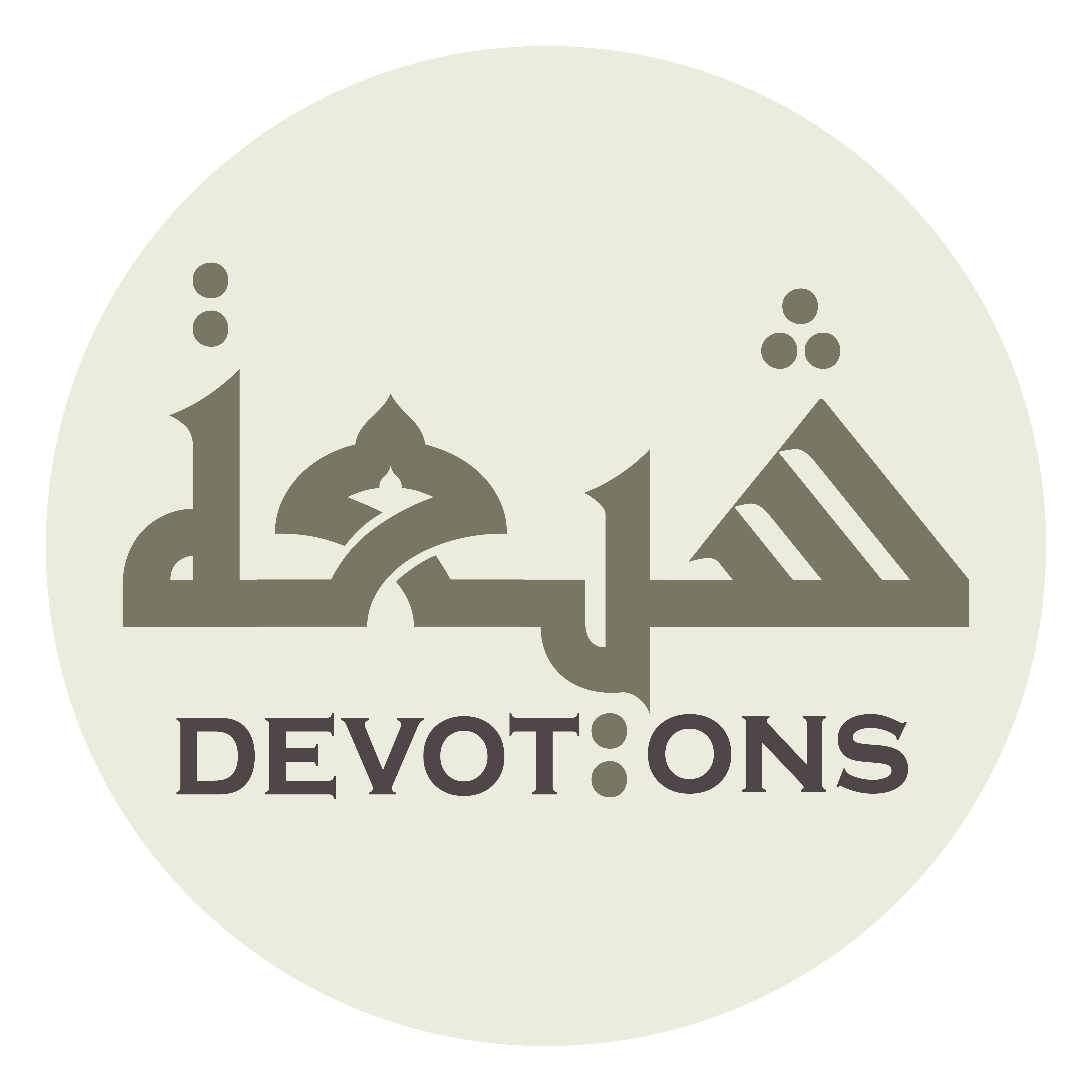 وَأَنْزَلْتَ مِنَ الْمُعْصِرَاتِ مَاءً ثَجَّاجًا

wa-anzalta minal mu`ṣirāti mā-an thajjājā

sent dawn out of rain-clouds water cascading,
Dua Sabah
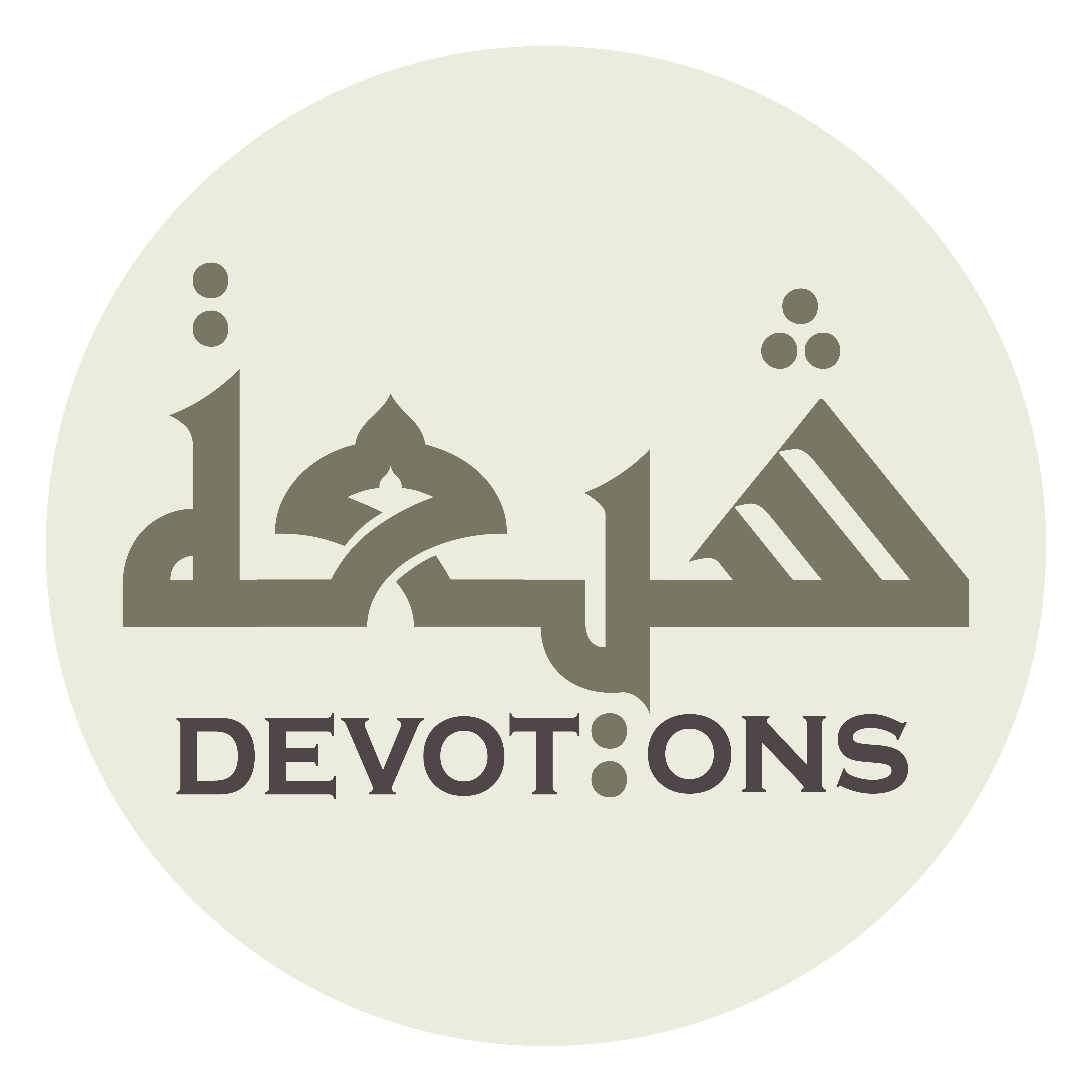 وَجَعَلْتَ الشَّمْسَ وَالْقَمَرَ لِلْبَرِيَّةِ سِرَاجًا وَهَّاجًا

waja`altash shamsa walqamara lilbariyyati sirājan wahhājā

and appointed the sun and the moon a blazing lamp for the creatures
Dua Sabah
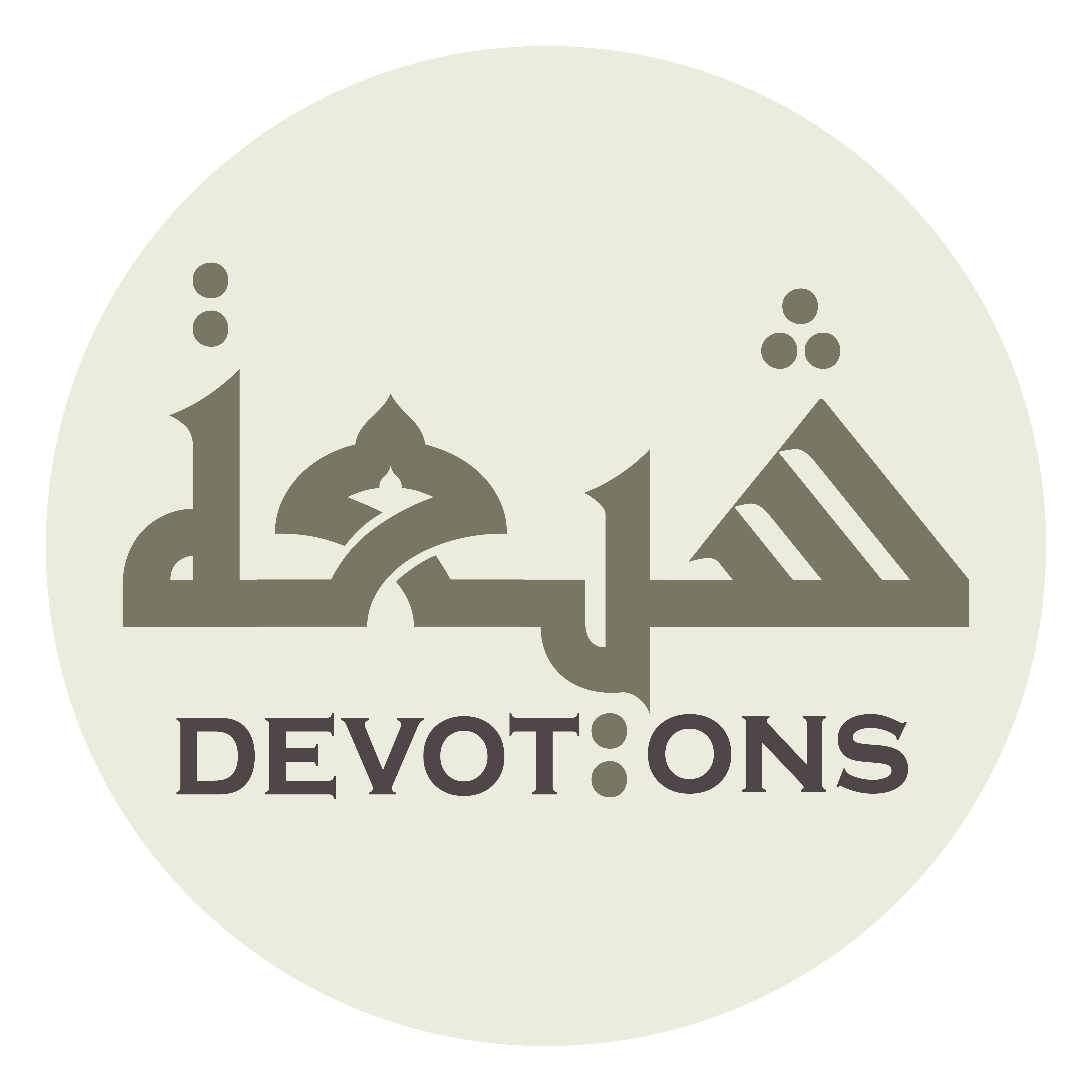 مِنْ غَيْرِ أَنْ تُمَارِسَ فِيْمَا ابْتَدَأْتَ بِهِ لُغُوبًا وَلَا عِلاجًا

min ghayri an tumārisa fīmabtada-ta bihi lughūban walā `ilājā

without experiencing in that which You originated either weariness or effort.
Dua Sabah
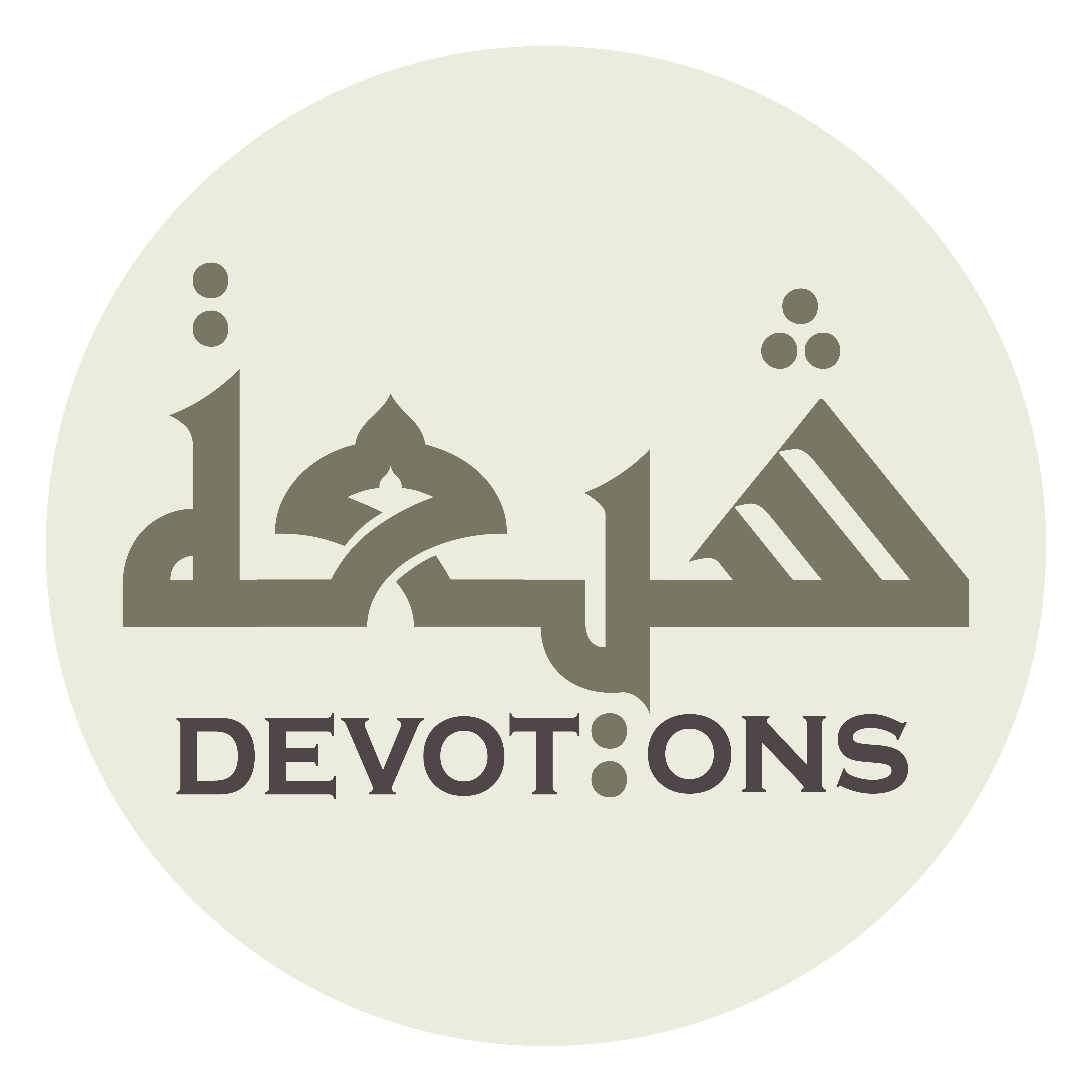 فَيَا مَنْ تَوَحَّدَ بِالْعِزِّ وَالْبَقَاءِ

fayā man tawaḥḥada bil `izzi walbaqā

So, O He Who is alone in might and subsistence
Dua Sabah
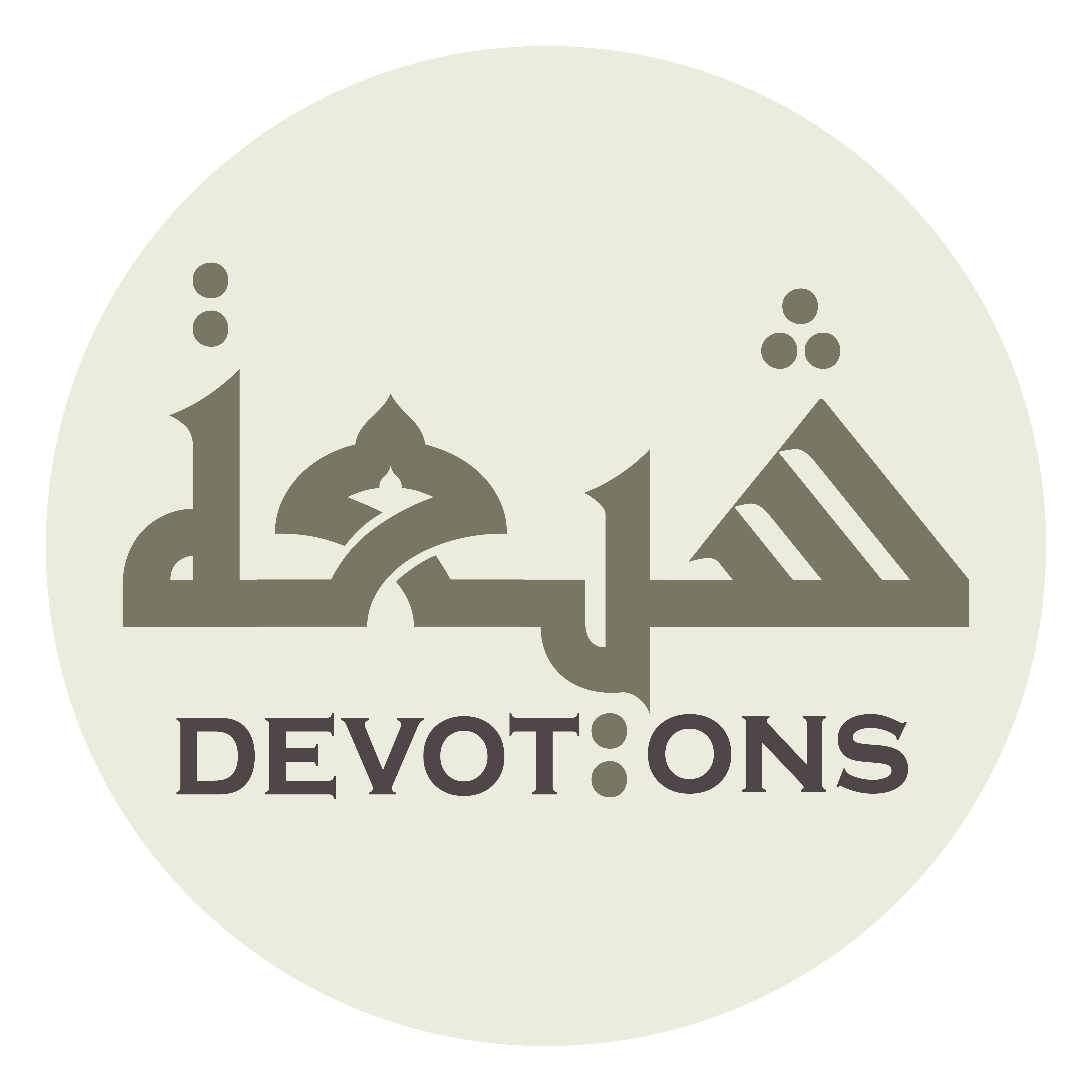 وَقَهَرَ عِبَادَهُ بِالْمَوْتِ وَالْفَنَاءِ

waqahara `ibādahu bil mawti walfanā

and dominates His slaves with death and annihilation,
Dua Sabah
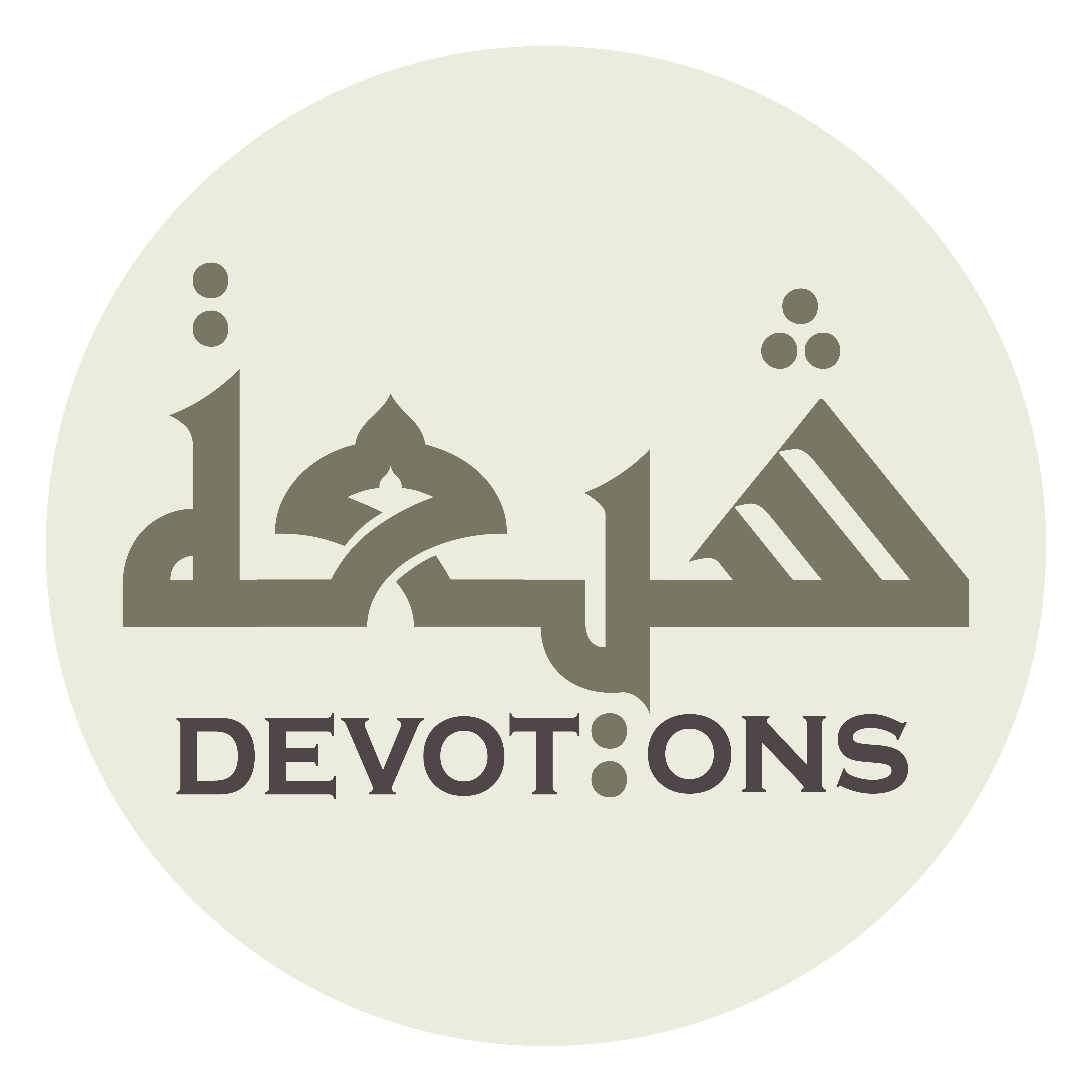 صَلِّ عَلَى مُحَمَّدٍ وَ آلِهِ الْأَتْقِيَاءِ

ṣalli `alā muḥammadin wa ālihil atqiyā

(please) bless Muhammad and his household, the god-fearing,
Dua Sabah
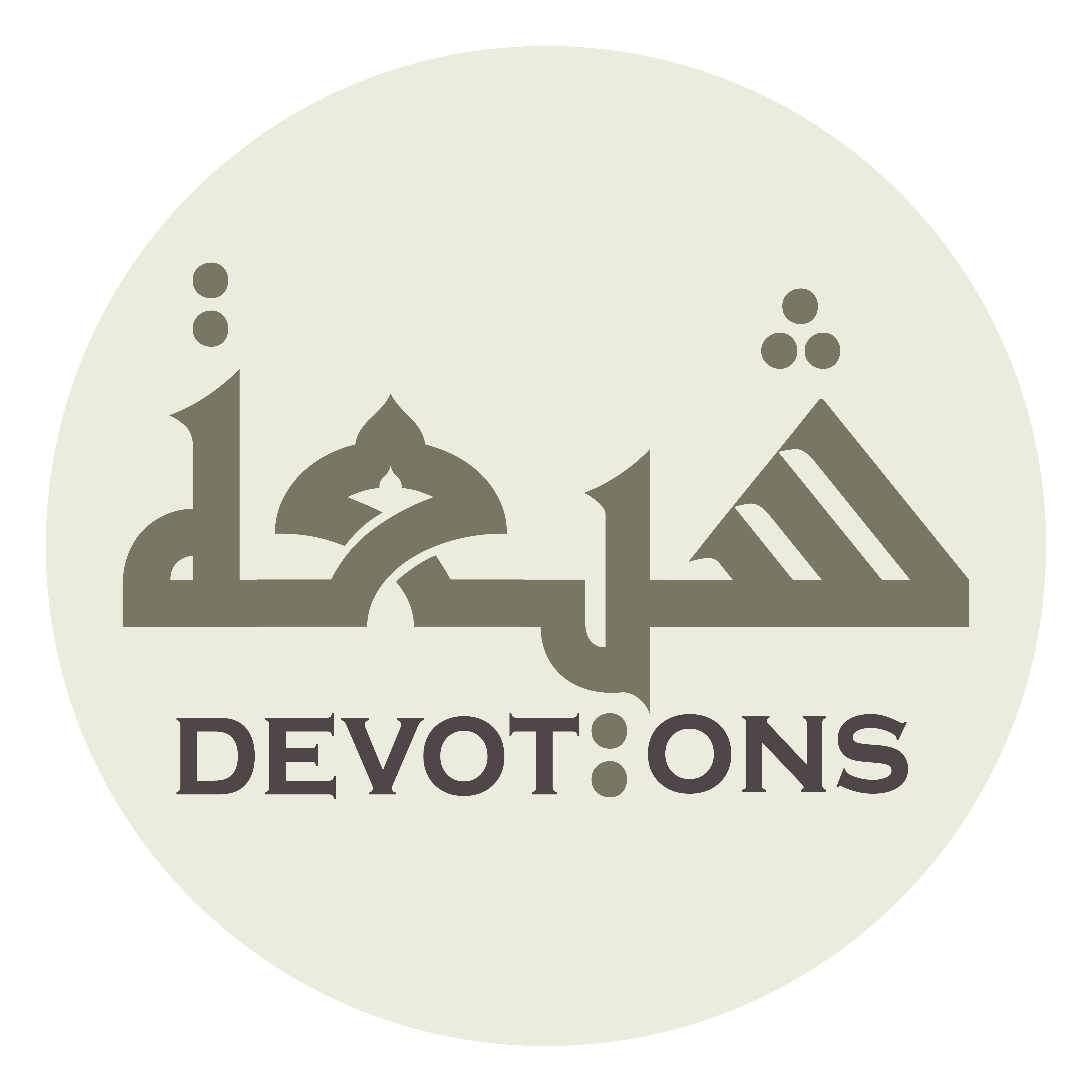 وَاسْمَعْ نِدَائِي وَاسْتَجِبْ دُعَائِي

wasma` nidā-ī wastajib du`ā-ī

answer my supplication, hear my call,
Dua Sabah
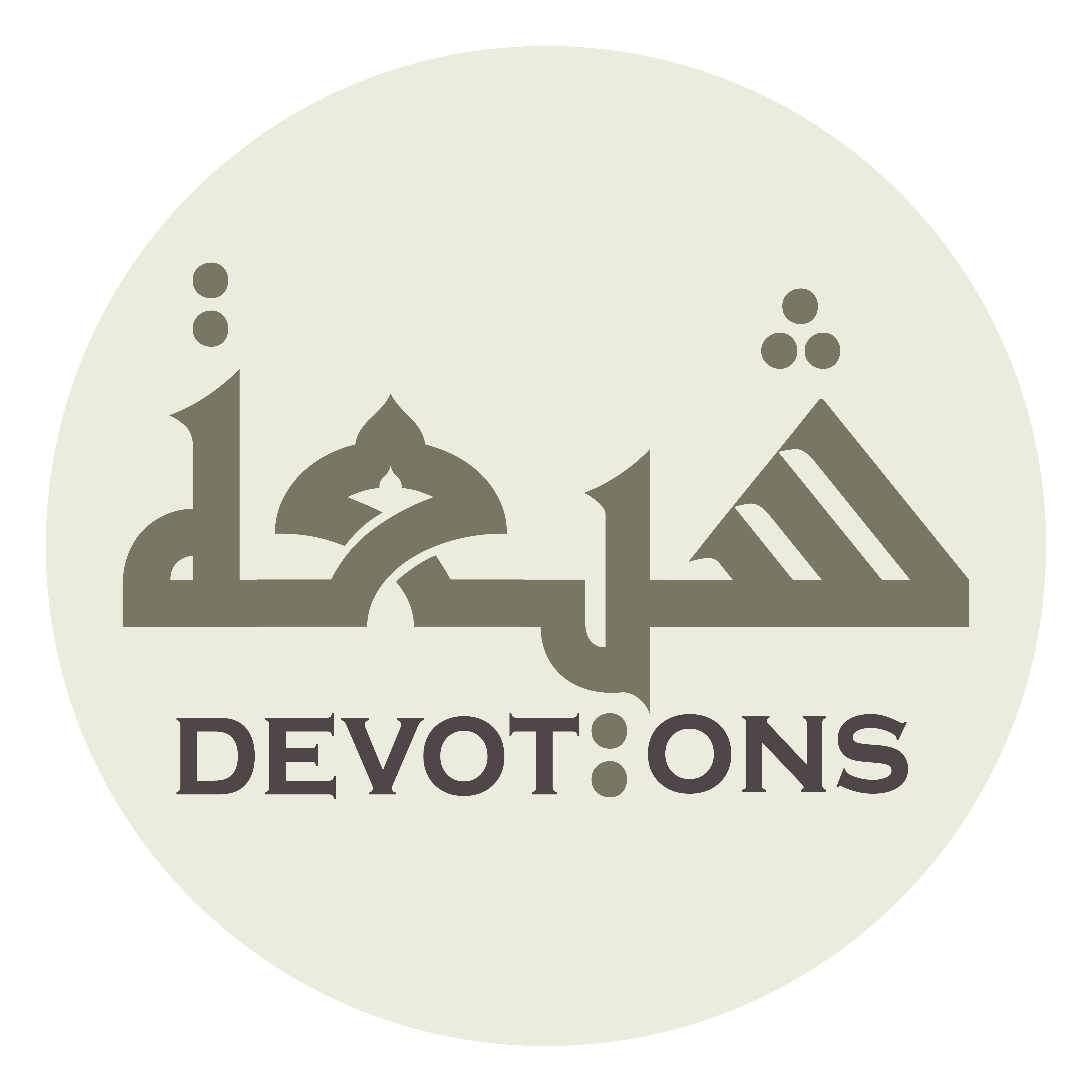 وَحَقِّقْ بِفَضْلِكَ أَمَلِيْ وَرَجَائِي

waḥaqqiq bifaḍlika amalī warajā-ī

and actualize through Your favor my hope and desire.
Dua Sabah
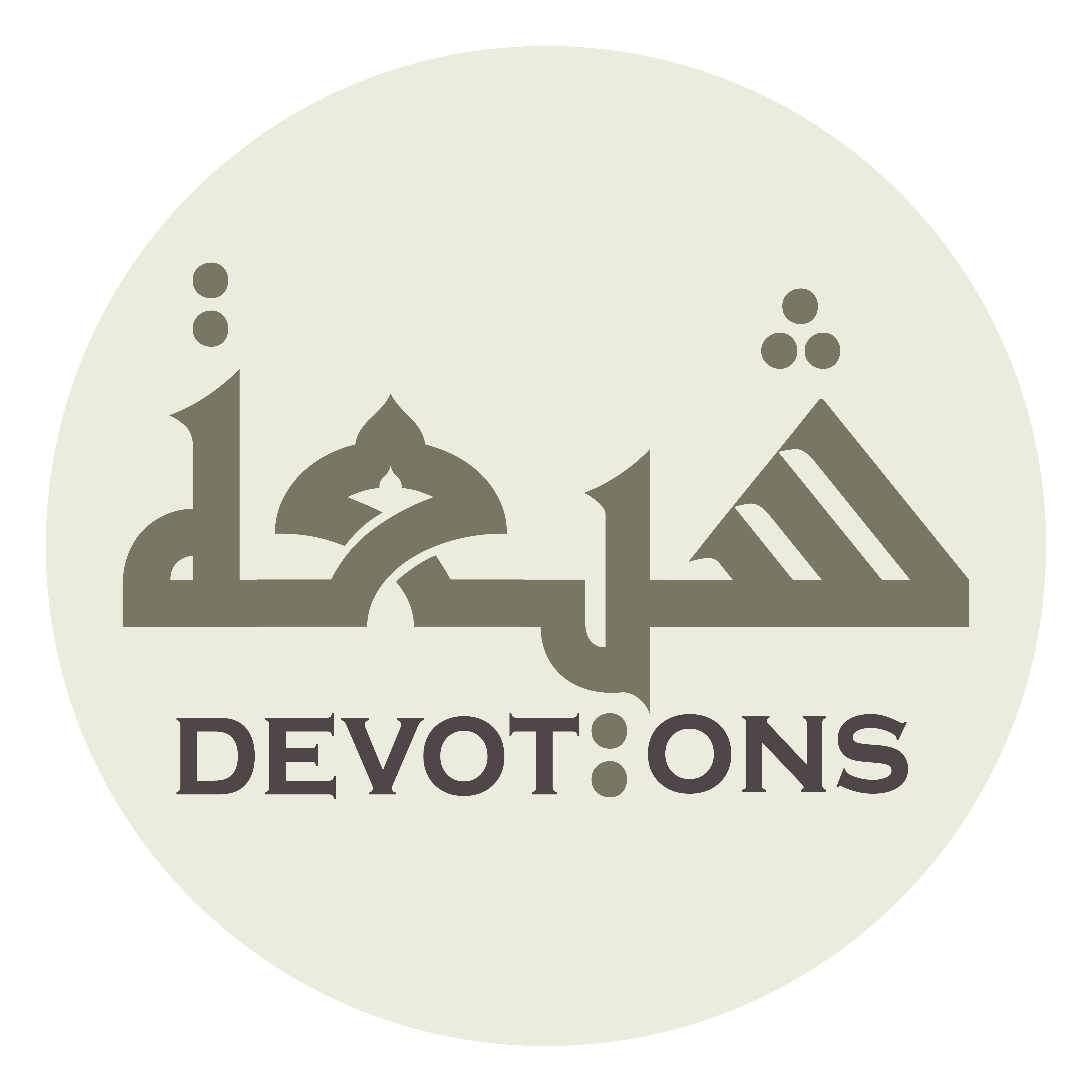 يَا خَيْرَ مَنْ دُعِيَ لِكَشْفِ الضُّرِّ

yā khayra man du`iya likashfiḍ ḍurr

O Best of those who are called to remove affliction
Dua Sabah
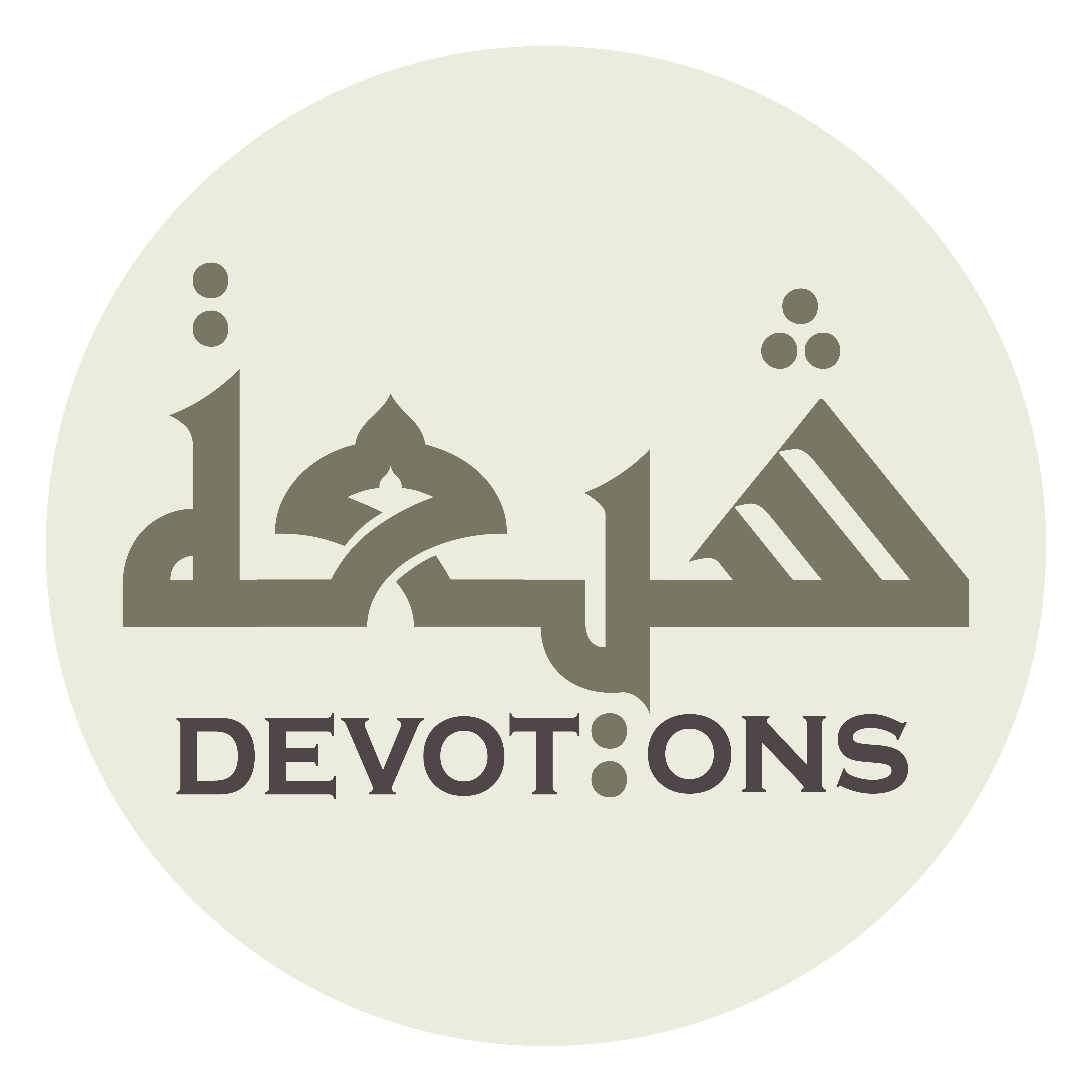 وَالْمَأْمُولِ لِكُلِّ عُسْرٍ وَيُسْرٍ

walma-mūli likulli `usrin wayusr

and object of hope in difficulty and ease!
Dua Sabah
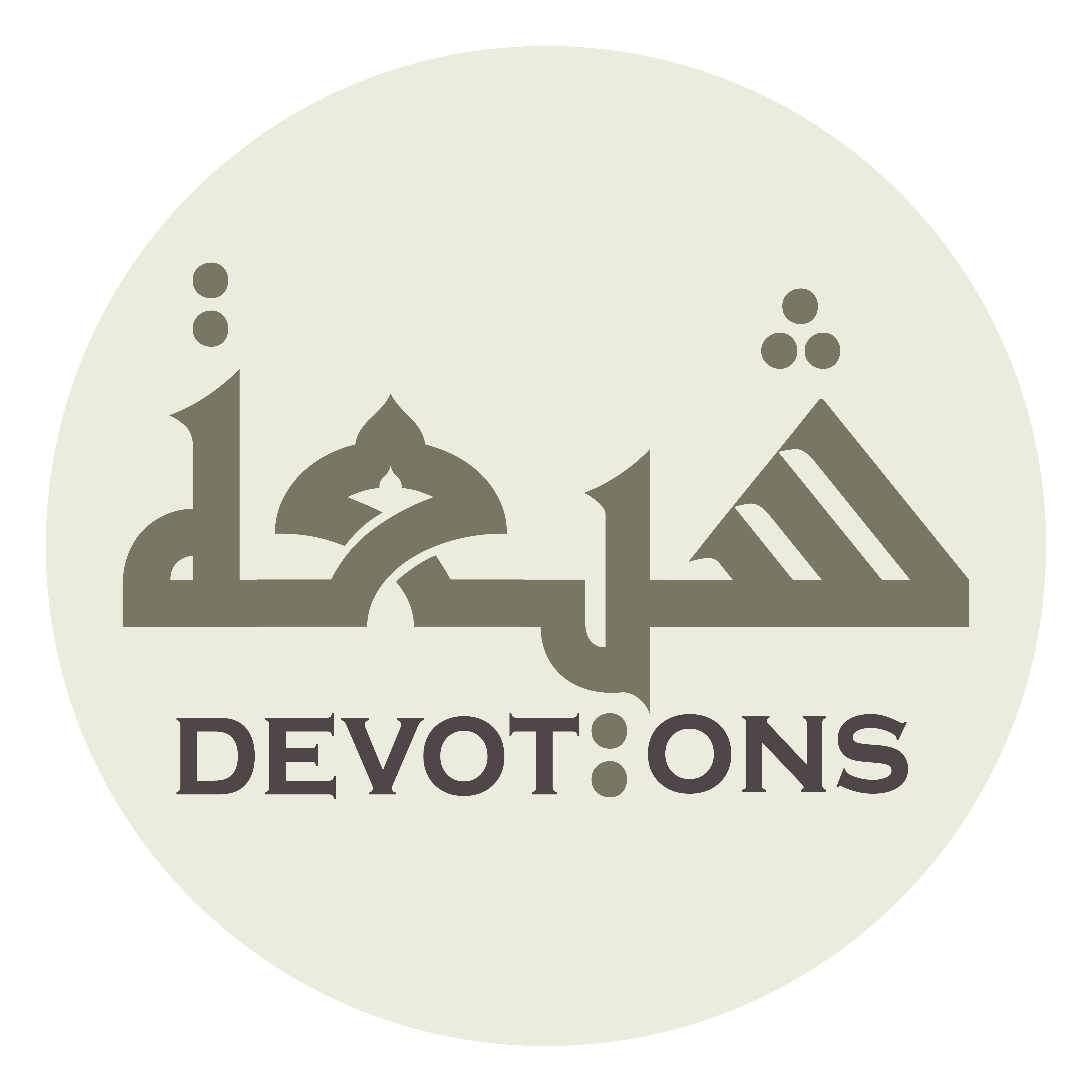 بِكَ أَنْزَلْتُ حَاجَتِيْ فَلَا تَرُدَّنِيْ مِنْ سَنِيِّ مَوَاهِبِكَ خَائِبًا

bika anzaltu ḥājatī falā taruddanī min saniyyi mawāhibika khā-ibā

I have stated my need to You; so, do not reject me despairing of Your exalted gifts.
Dua Sabah
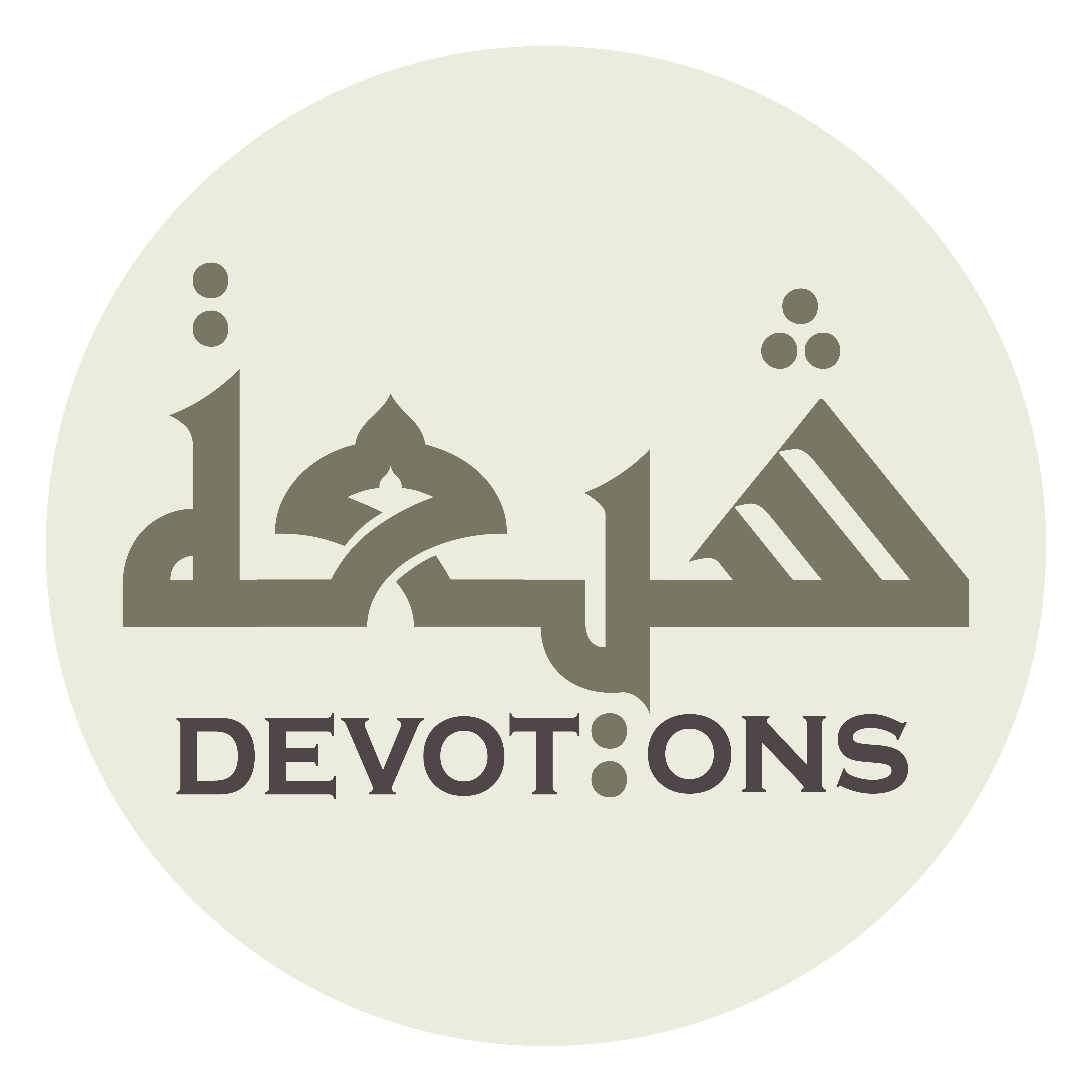 يَا كَرِيمُ يَا كَرِيمُ يَا كَرِيمُ

yā karīmu yā karīmu yā karīm

O All-generous! O All-generous! O All-generous!
Dua Sabah
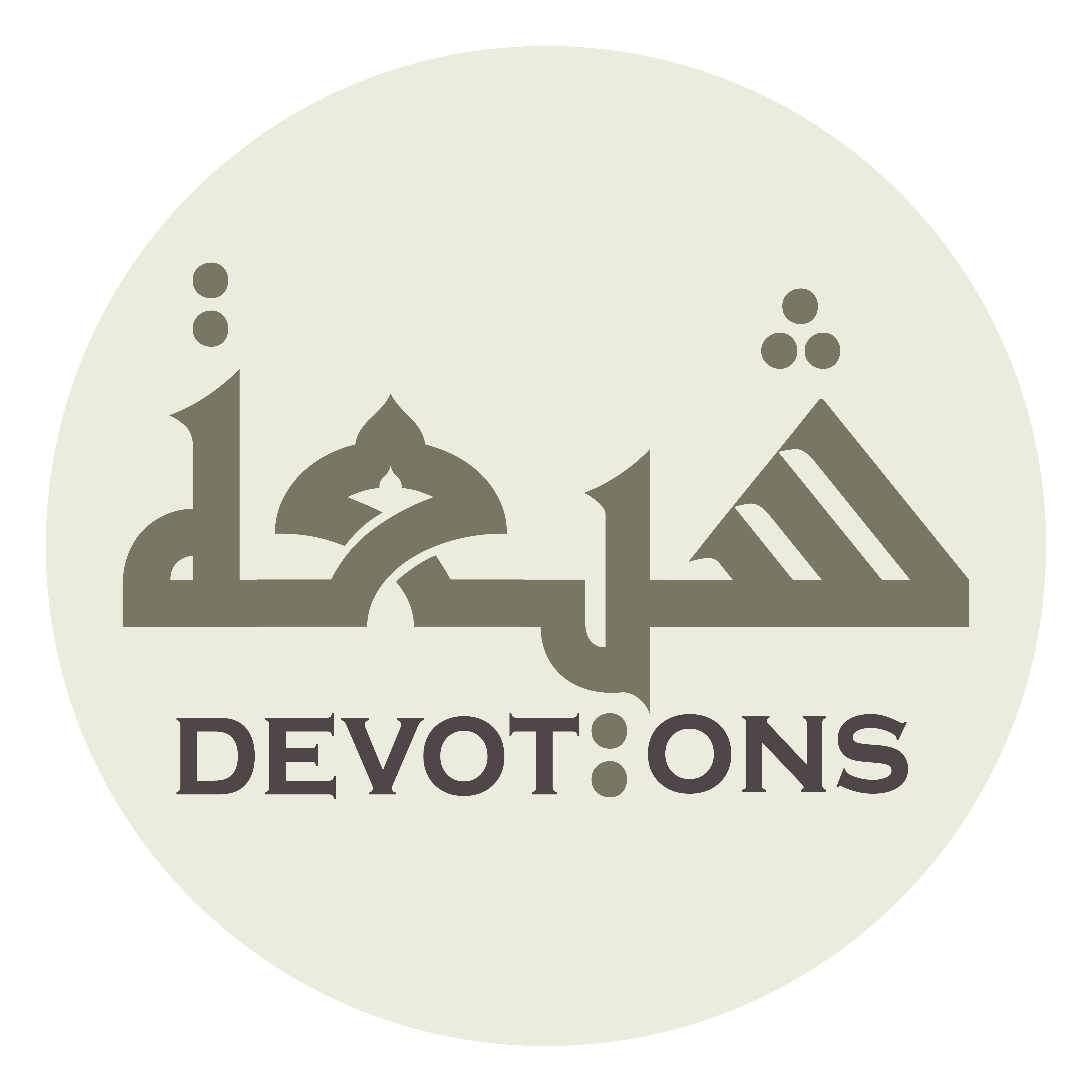 بِرَحْمَتِكَ يَا أَرْحَمَ الرَّاحِمِيْنَ

biraḥmatika yā ar-ḥamar rāḥimīn

By Your mercy, O Most Merciful of the merciful!
Dua Sabah
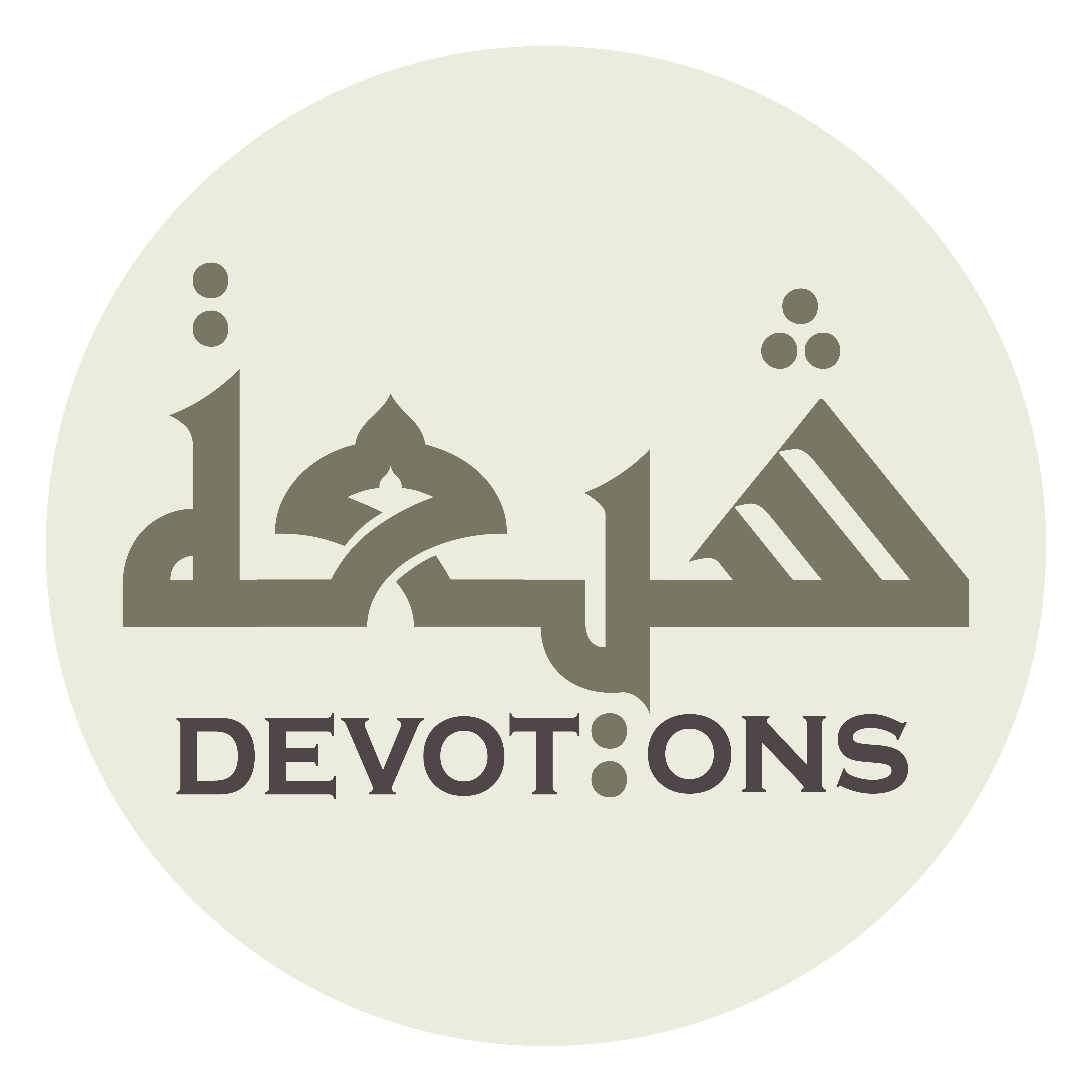 وَصَلَّى اللَّهُ عَلَى خَيْرِ خَلْقِهِ

waṣallallāhu `alā khayri khalqih

May Allah bless the best of His creatures,
Dua Sabah
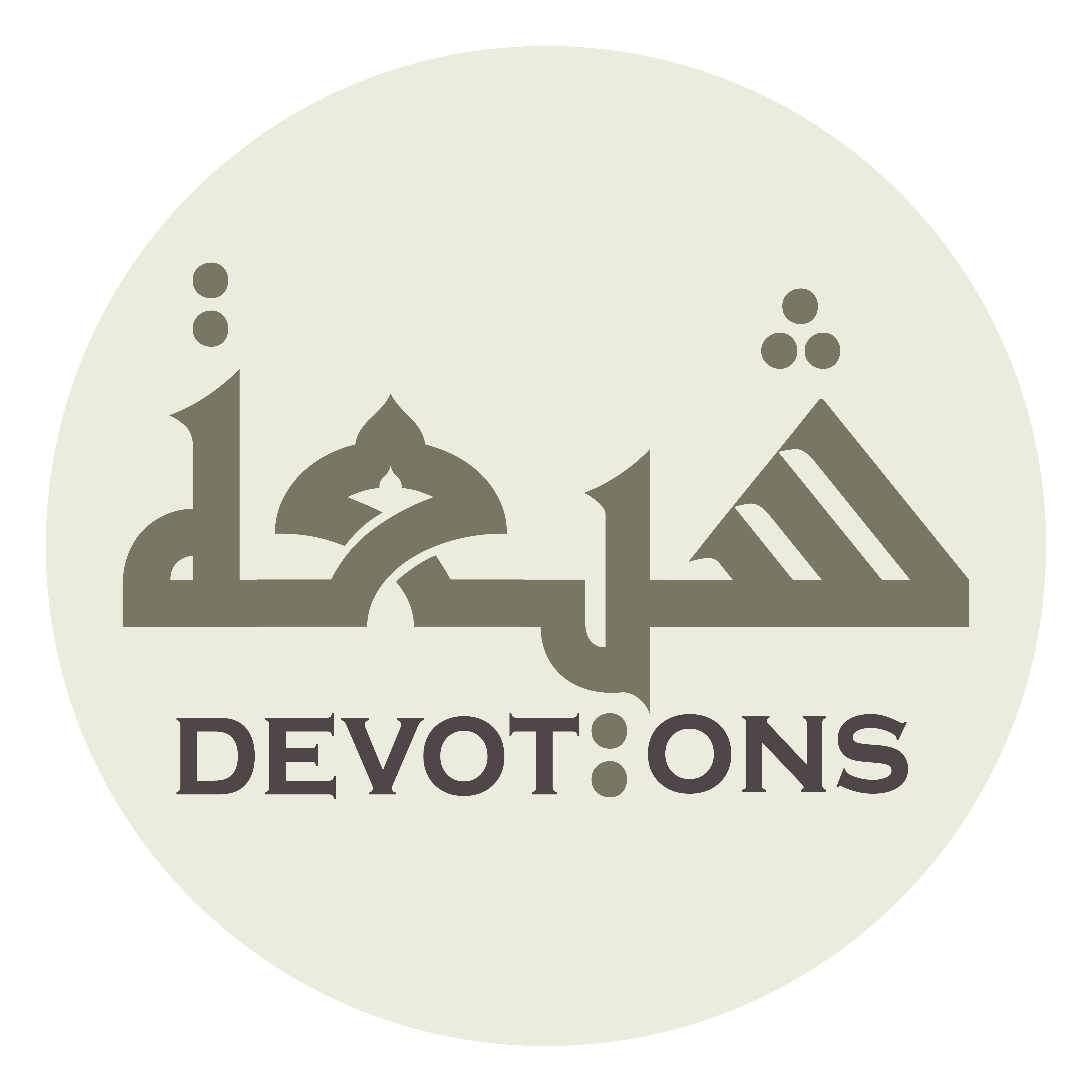 مُحَمَّدٍ وَ آلِهِ أَجْمَعِينَ

muḥammadin wa ālihi ajma`īn

Muhammad, and his entire Household!
Dua Sabah
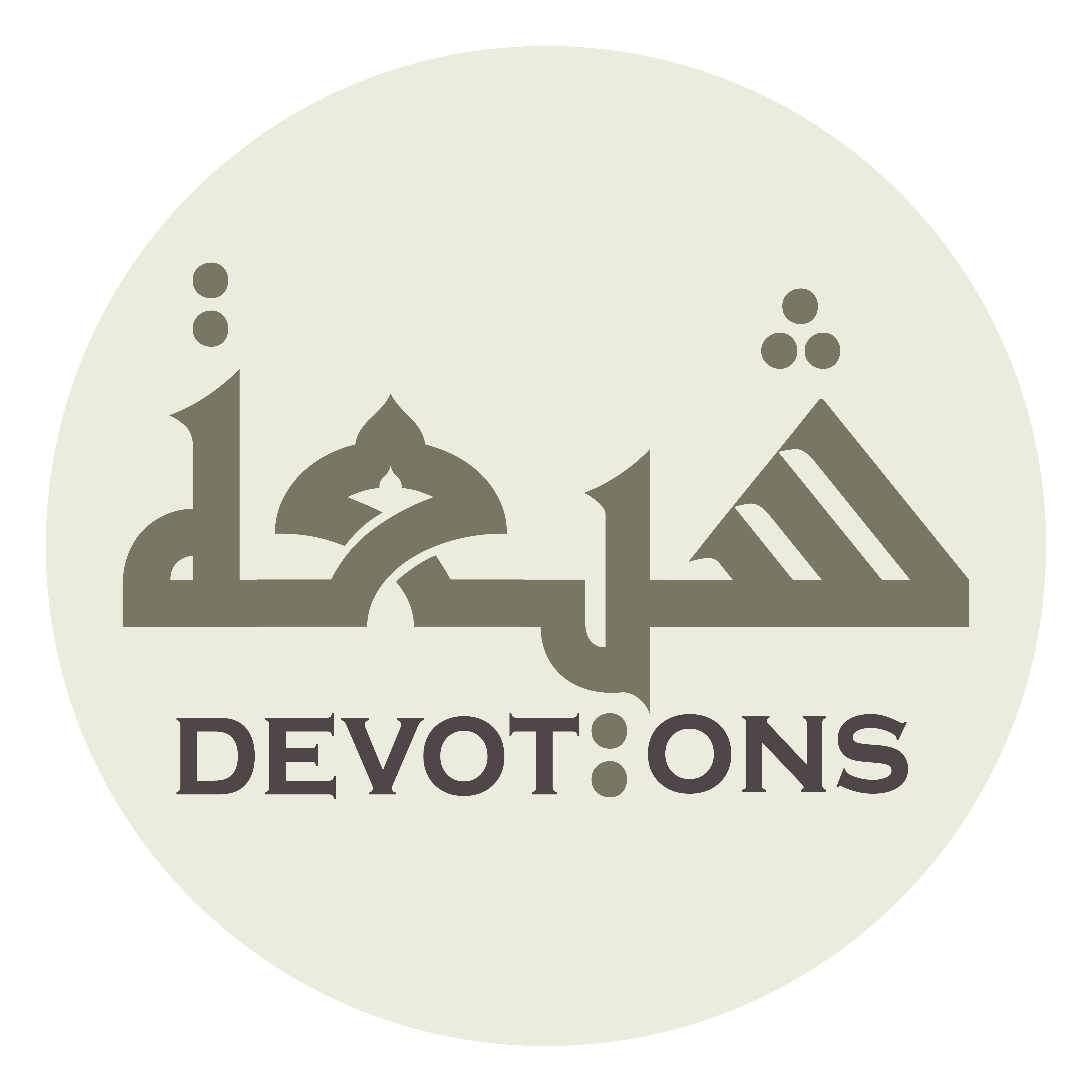 Prostrate and say (in Sajdah)
Dua Sabah
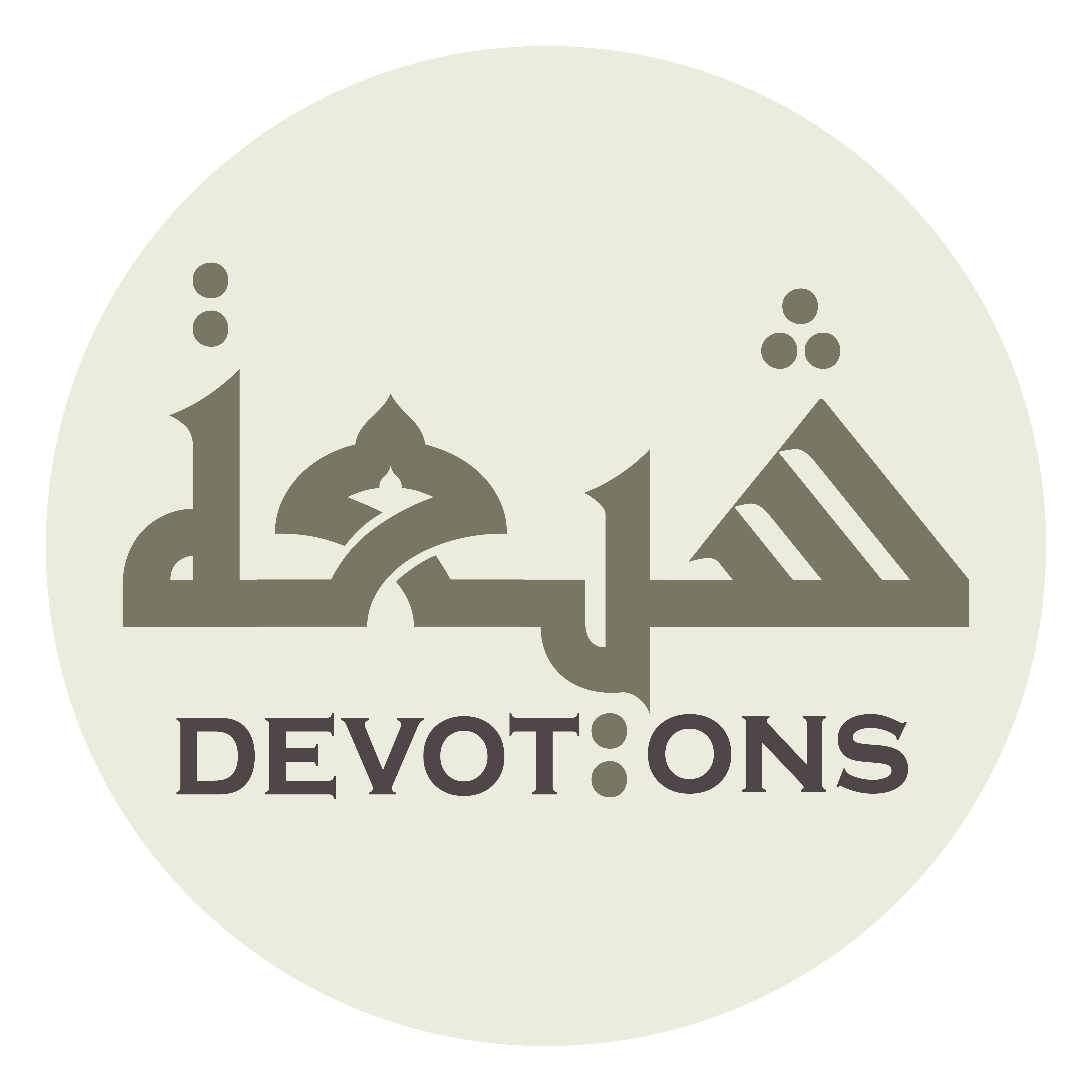 إِلٰهِيْ قَلْبِىْ مَحْجُوبٌ

ilāhī qalbī maḥjūb

My God, my heart is veiled,
Dua Sabah
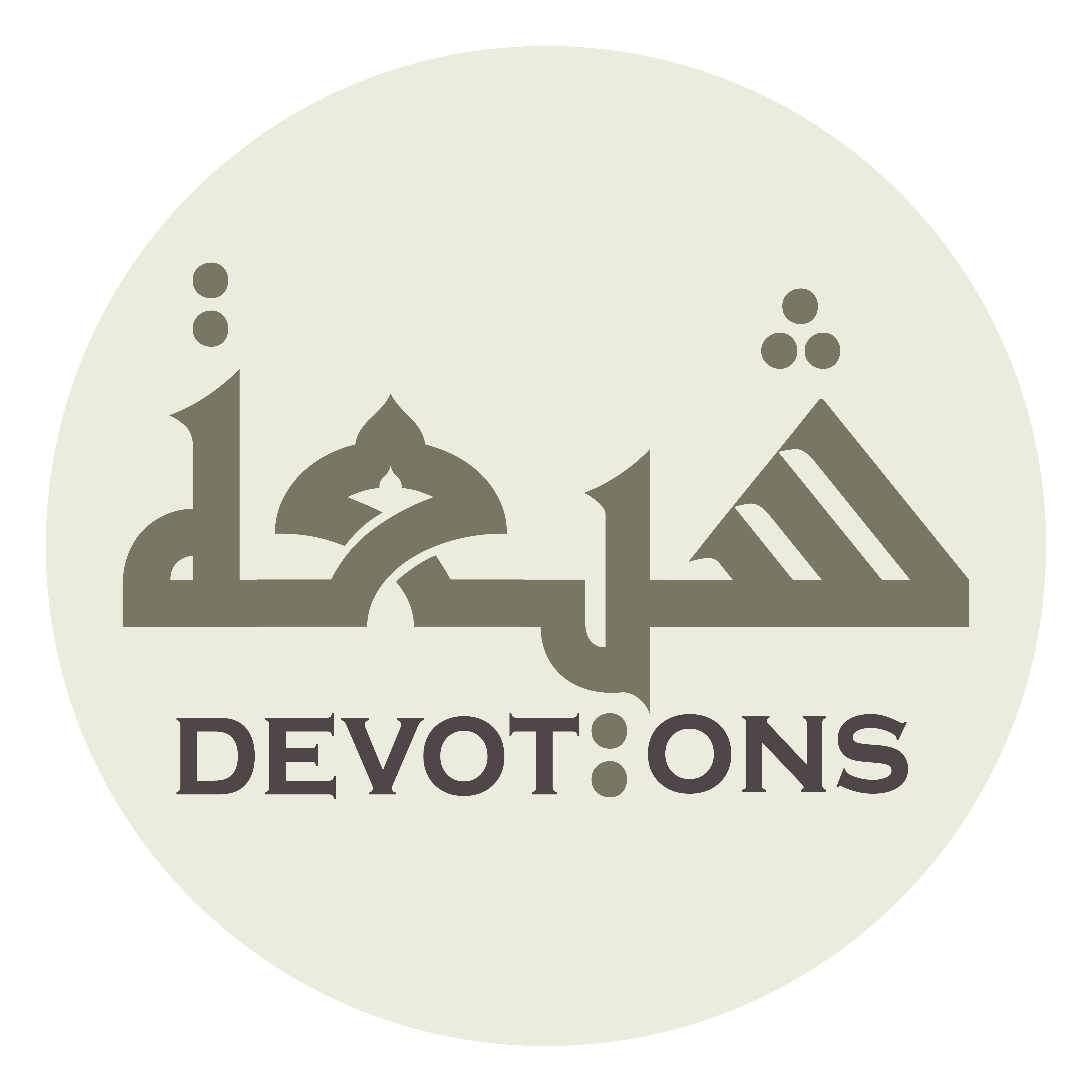 وَنَفْسِيْ مَعْيُوبٌ

wanafsī ma`yūb

my soul is deficient,
Dua Sabah
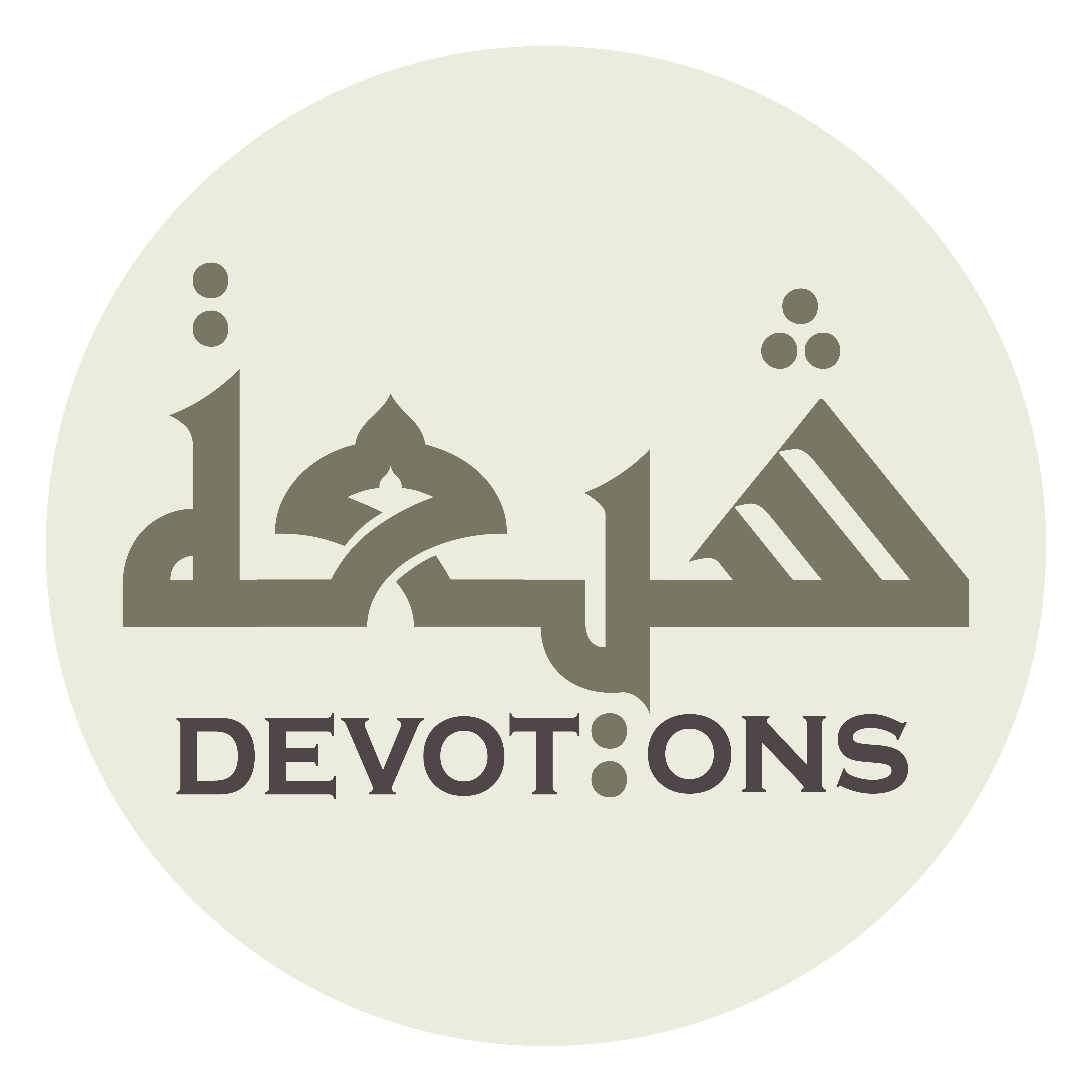 وَعَقْلِيْ مَغْلُوبٌ

wa`aqlī maghlūb

my intelligence is defeated,
Dua Sabah
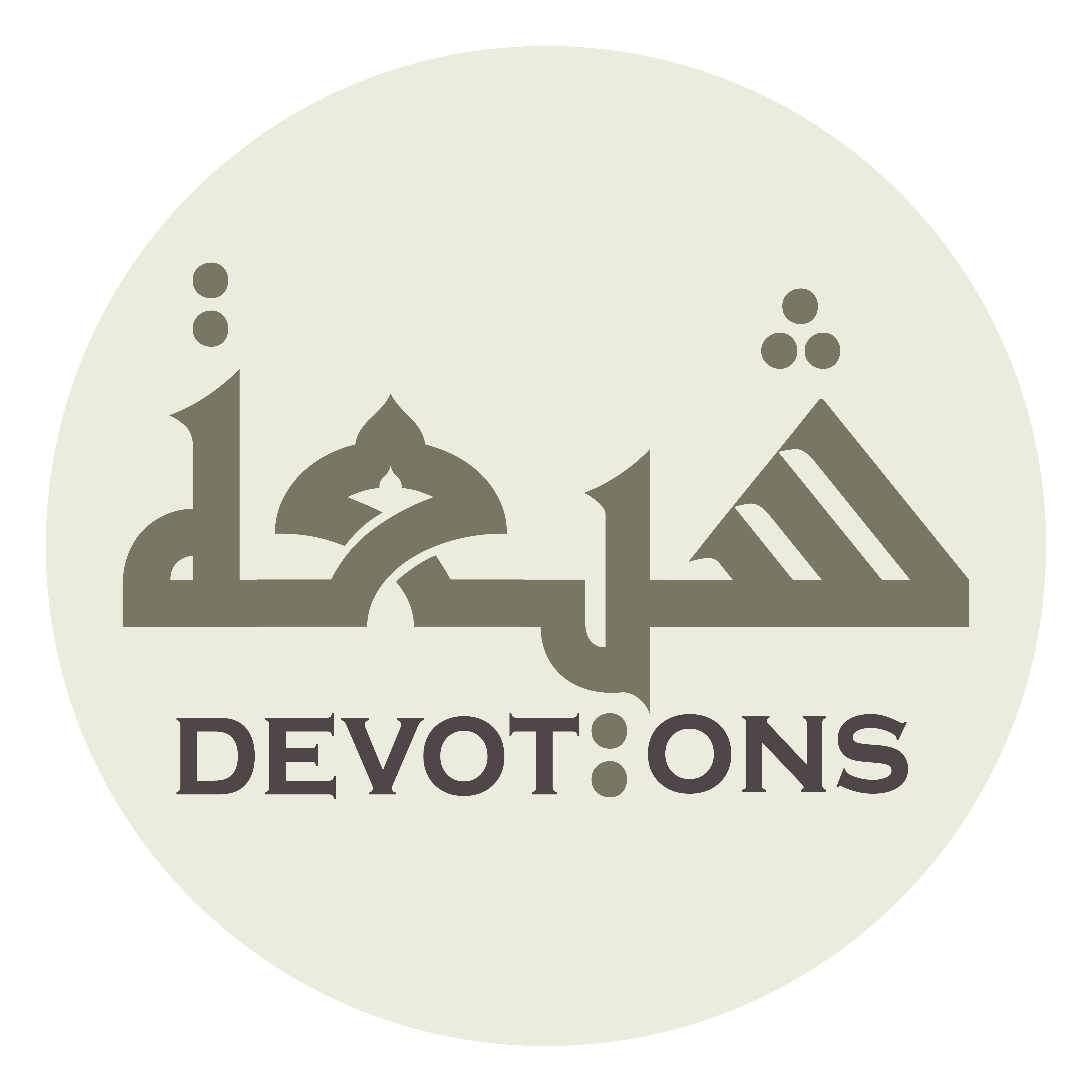 وَهَوَائِي غَالِبٌ

wahawā-ī ghālib

my caprice is triumphant,
Dua Sabah
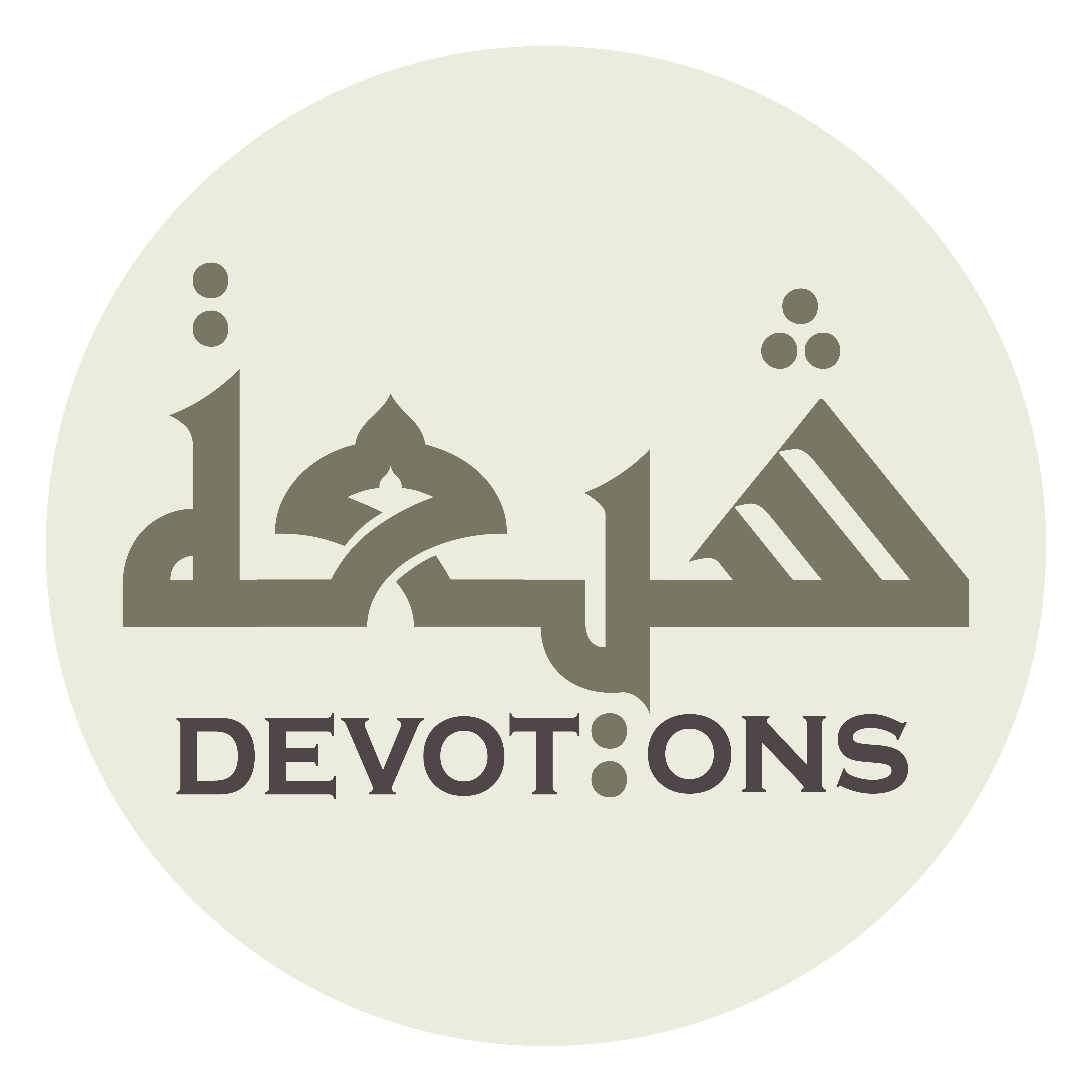 وَطَاعَتِيْ قَلِيلٌ

waṭā`atī qalīl

my obedience is little,
Dua Sabah
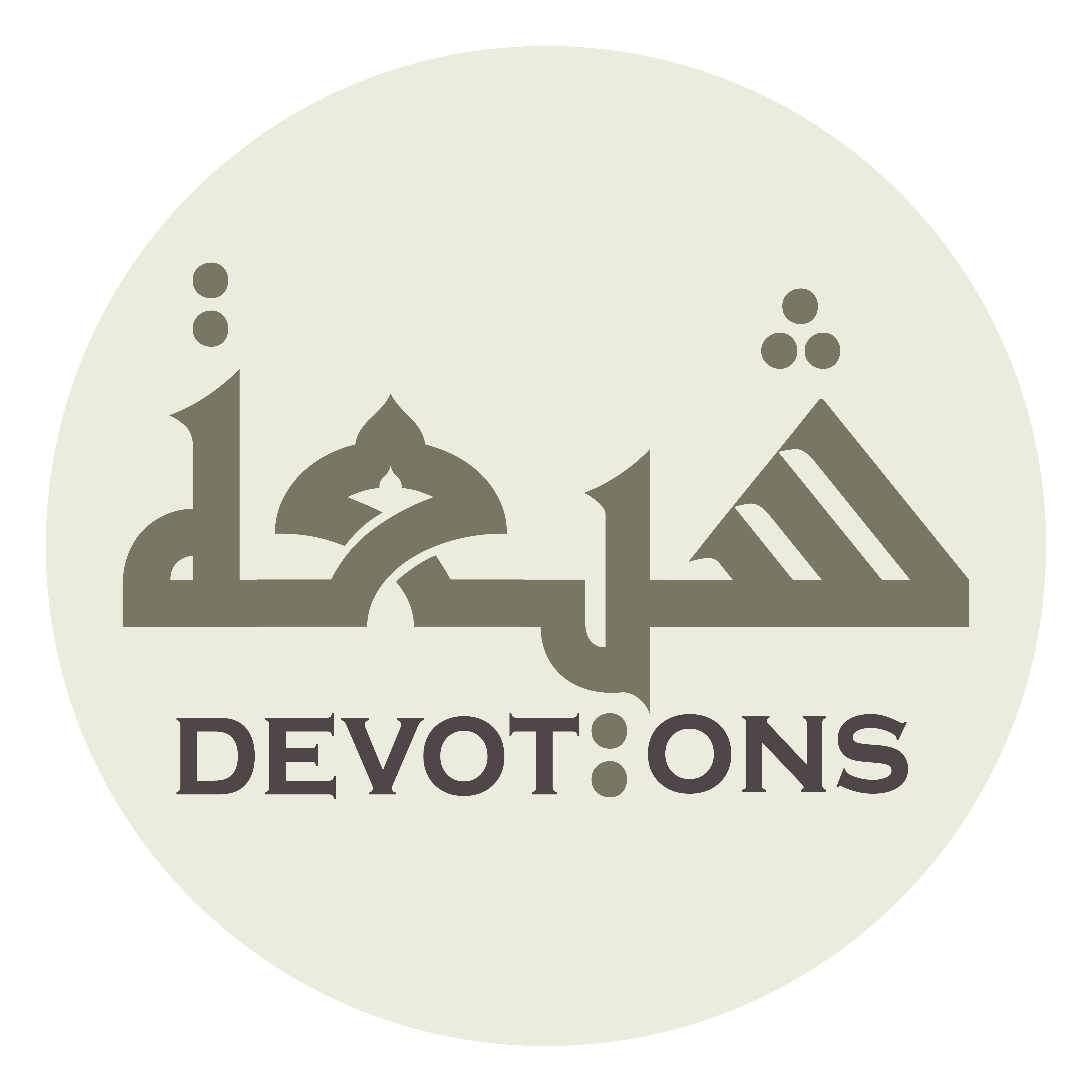 وَمَعْصِيَتِيْ كَثِيرٌ

wama`ṣiyatī kathīr

my disobedience is much,
Dua Sabah
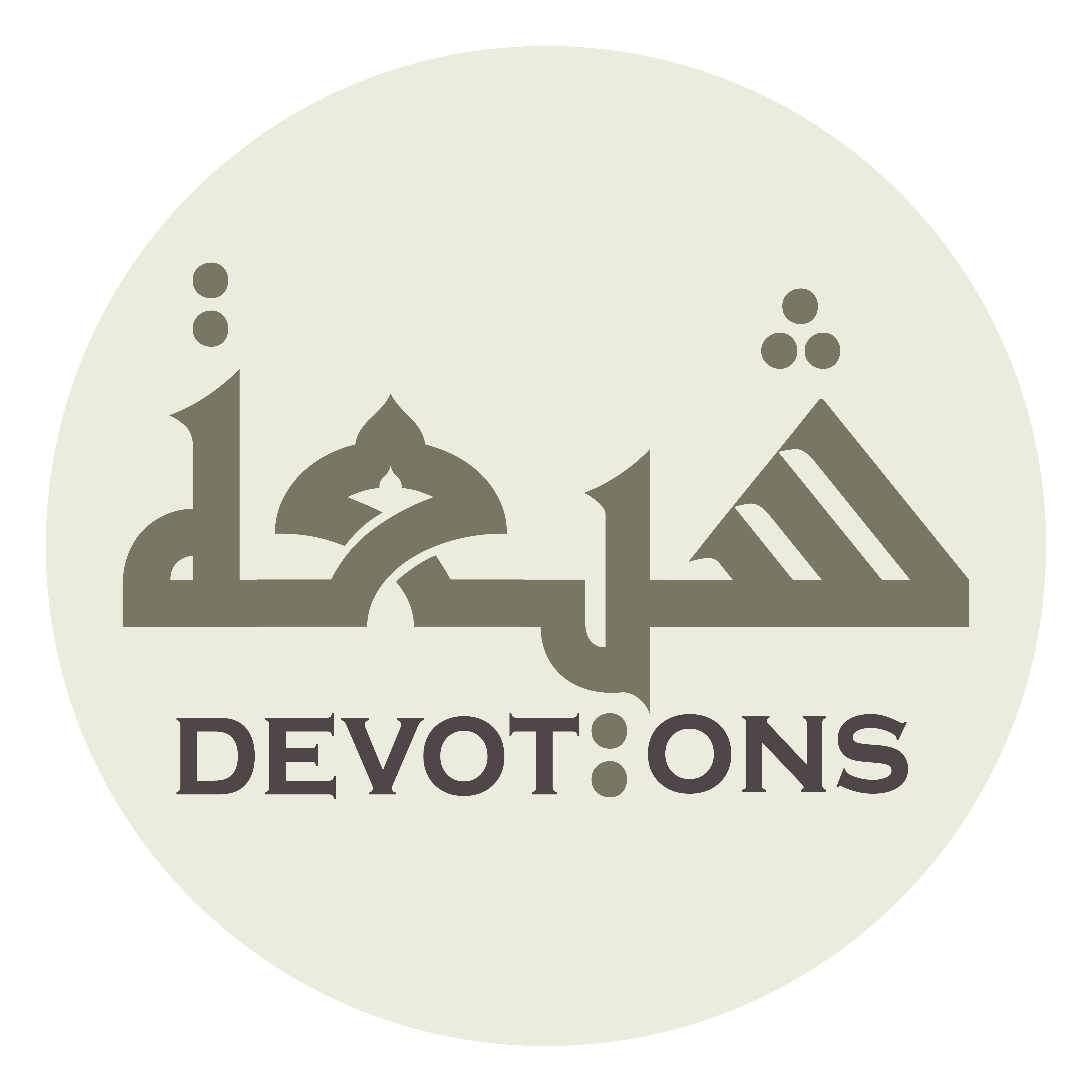 وَلِسَانِيْ مُقِرٌّ بِالذُّنُوبِ

walisānī muqirrun bidhhunūb

and my tongue confesses of sinning;
Dua Sabah
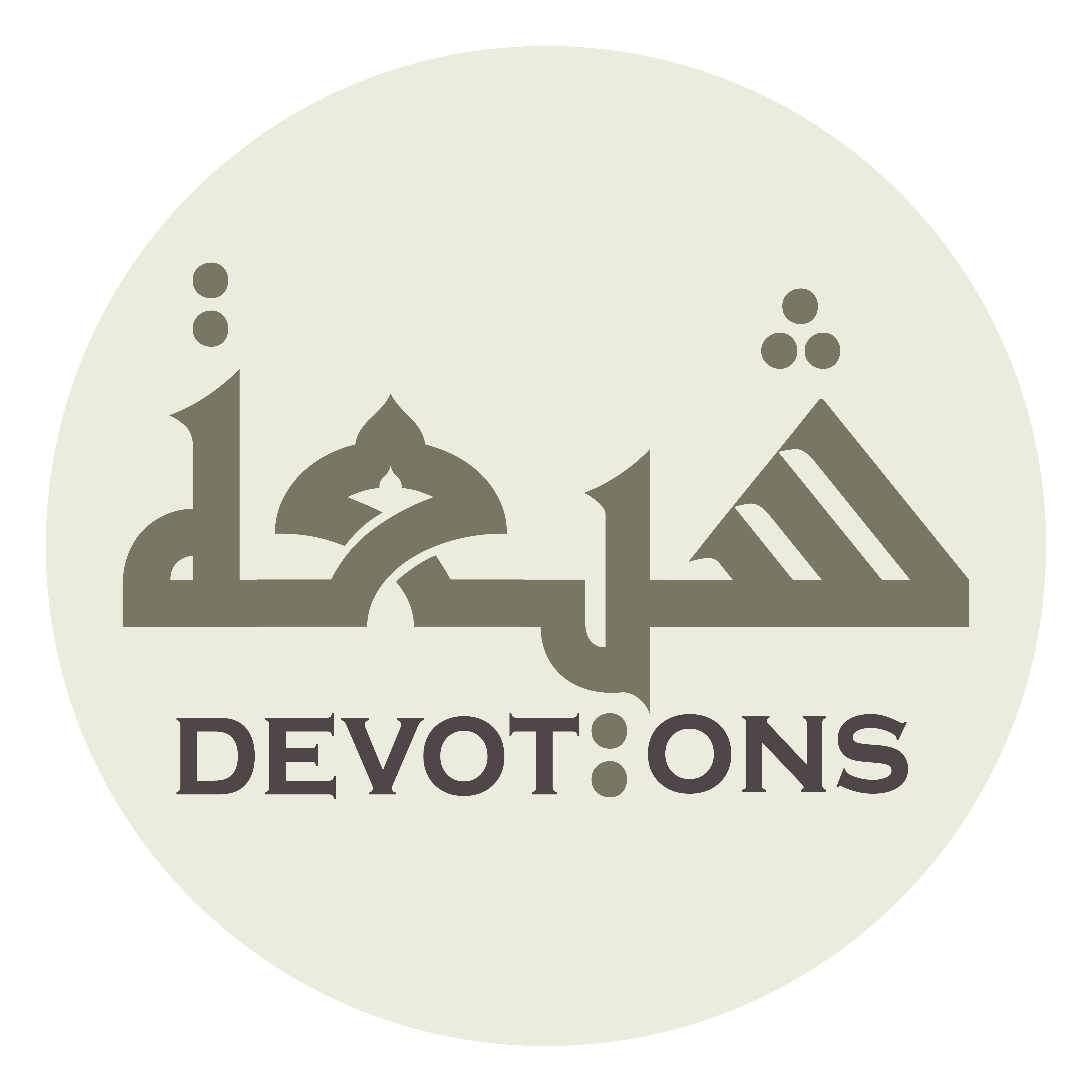 فَكَيْفَ حِيْلَتِيْ

fakayfa ḥīlatī

so, what am I to do?
Dua Sabah
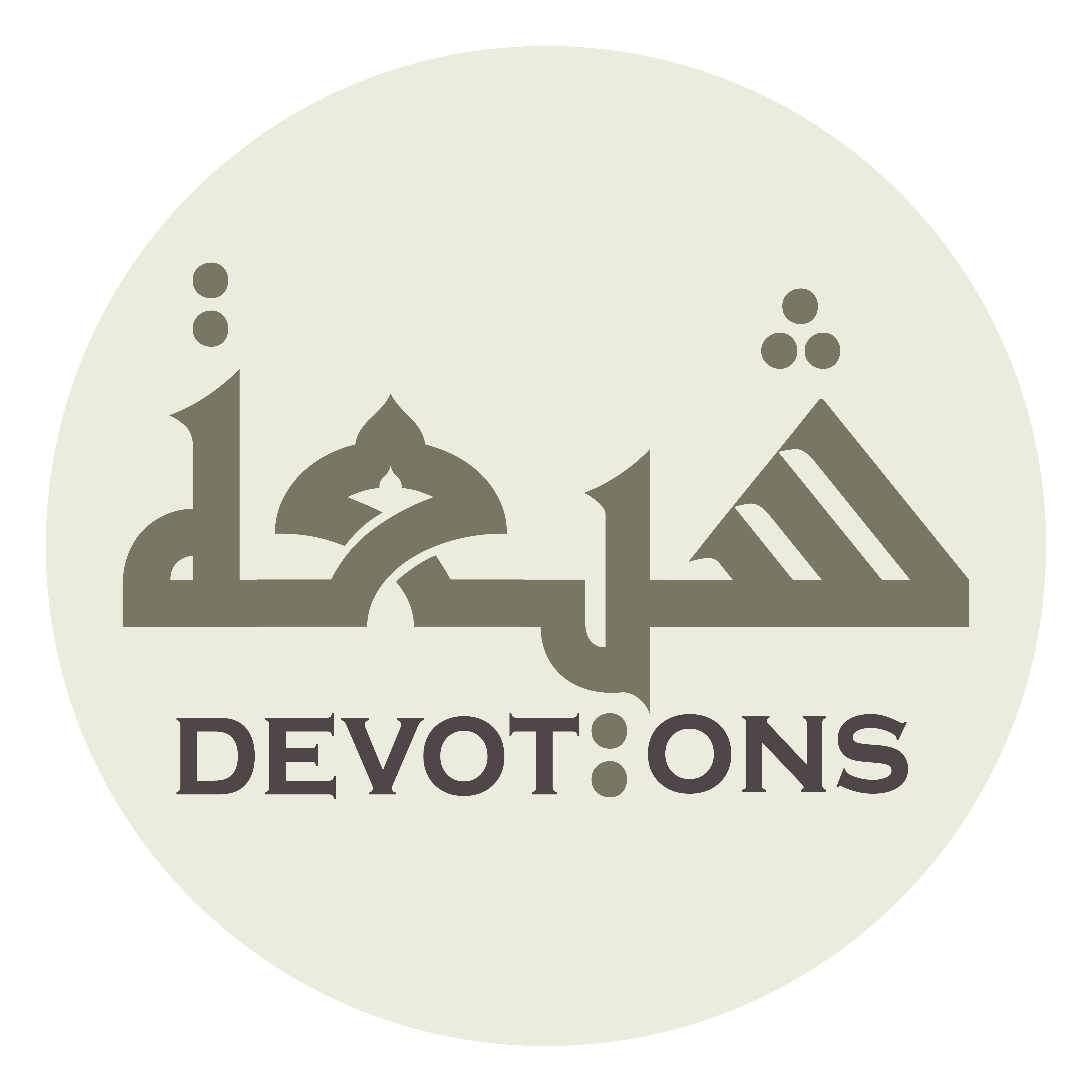 يَا سَتَّارَ الْعُيُوبِ

yā sattāral `uyūb

O He Who covers defects!
Dua Sabah
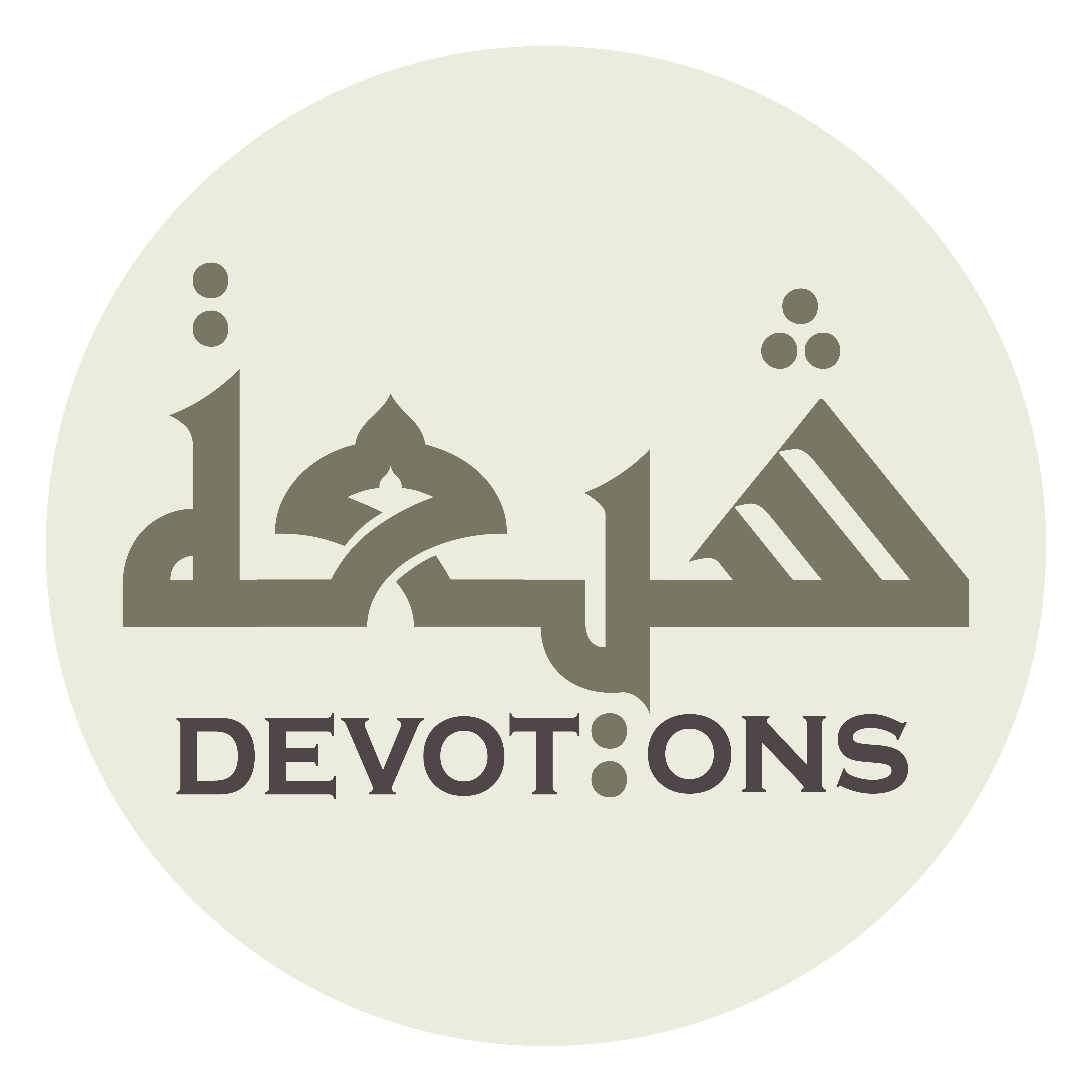 وَيَا عَلَّامَ الْغُيُوبِ

wayā `allāmal ghuyūb

O He Who knows the unseen!
Dua Sabah
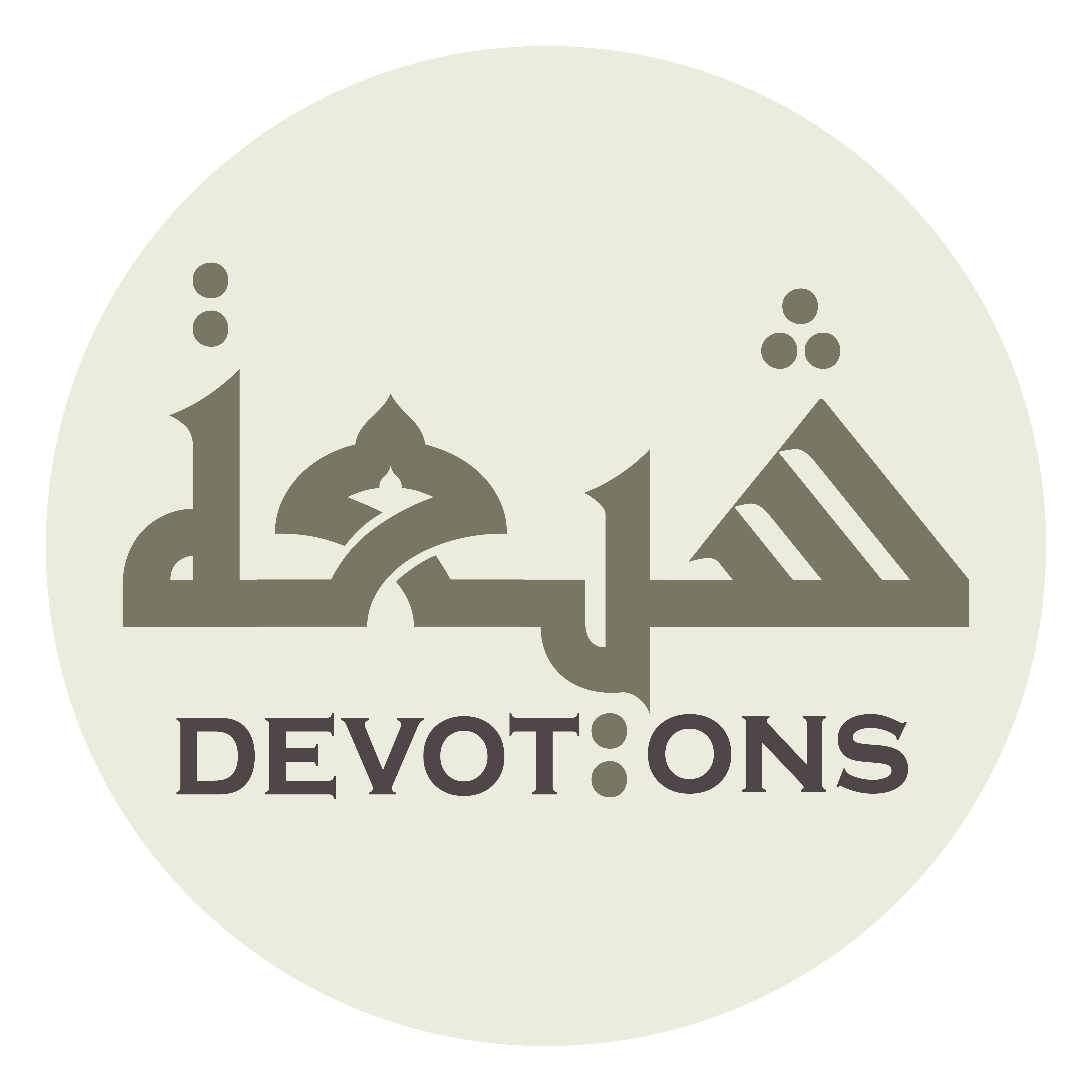 وَيَا كَاشِفَ الْكُرُوبِ

wayā kāshifal kurūb

O He Who removes troubles!
Dua Sabah
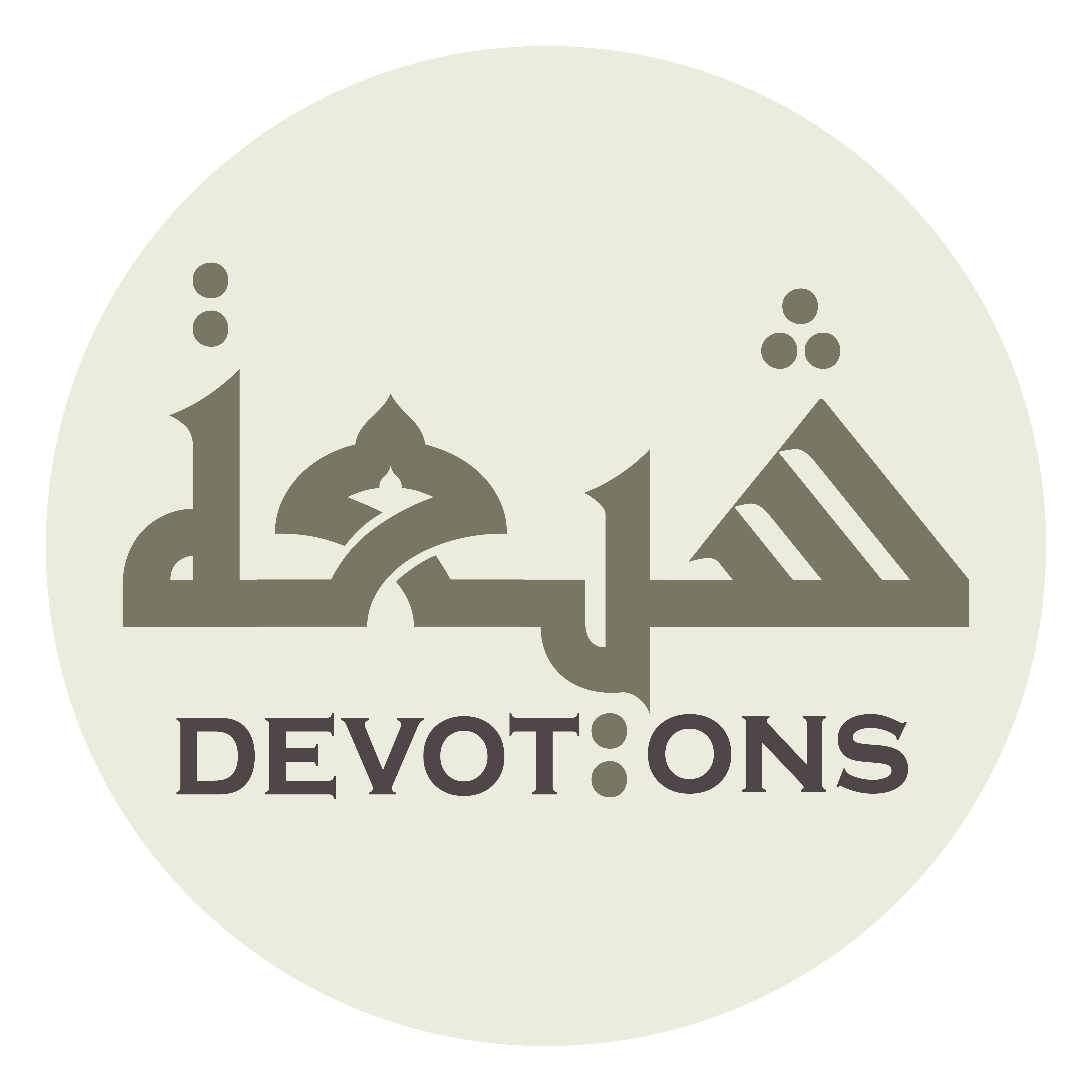 اِغْفِرْ ذُنُوبِىْ كُلَّهَا بِحُرْمَةِ مُحَمَّدٍ وَ آلِ مُحَمَّدٍ

ighfir dhunūbī kullahā biḥur-mati muḥammadin wa āli muḥammad

Forgive my sins, all of them, in the name of the sacredness of Muhammad and the household of Muhammad!
Dua Sabah
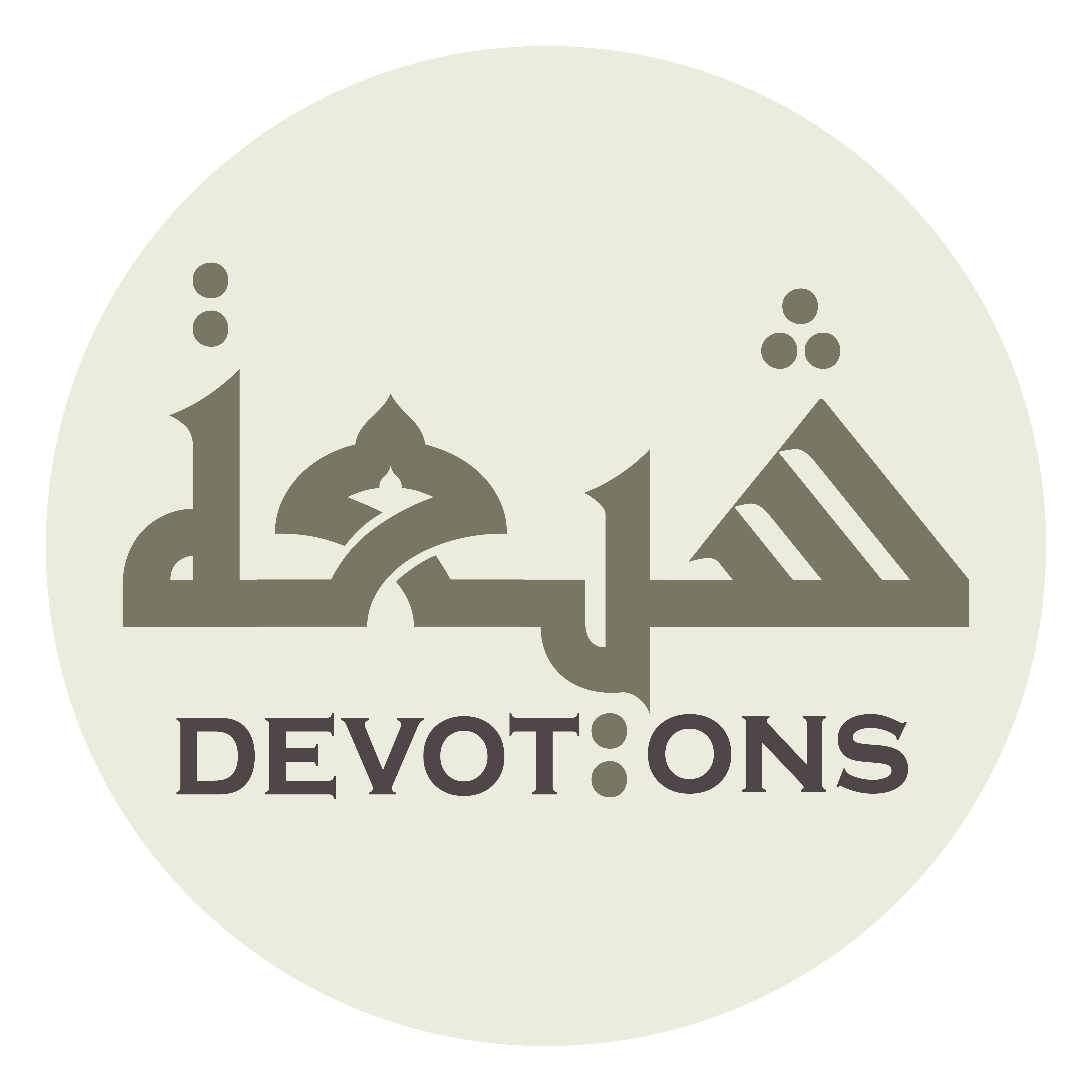 يَا غَفَّارُ يَا غَفَّارُ يَا غَفَّارُ

yā ghaffāru yā ghaffāru yā ghaffār

O All-forgiver! O All-forgiver! O All-forgiver!
Dua Sabah
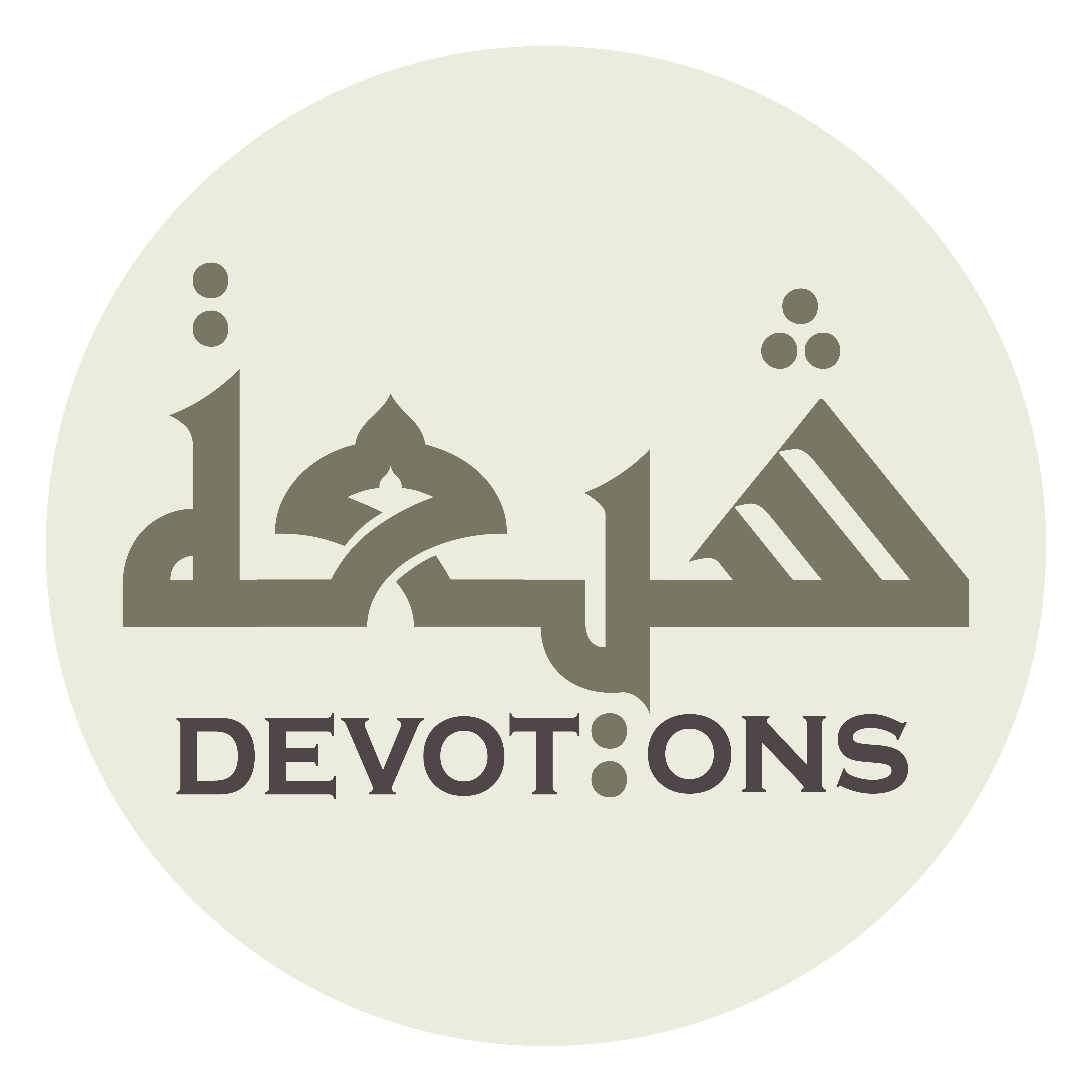 بِرَحْمَتِكَ يَا أَرْحَمَ الرَّاحِمِيْنَ

biraḥmatika yā ar-ḥamar rāḥimīn

By Your mercy, O Most Merciful of the merciful!
Dua Sabah